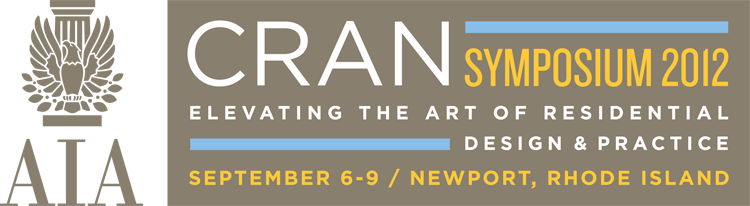 Big Firm, Little Firm
Best Practices

Sunday, September 9, 2012
Newport, Rhode Island
Today’s Panelists
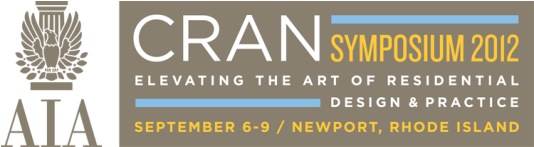 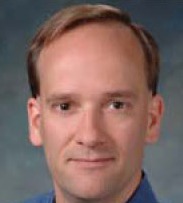 Rob Heselbarth
Editorial Director
Residential Design+Build
Arlington Heights, Ill.
Moderator
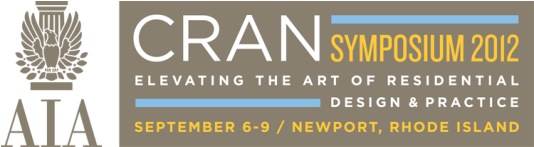 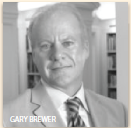 Gary Brewer, AIA
Partner
Robert A.M. Stern Architects
New York
Large firm
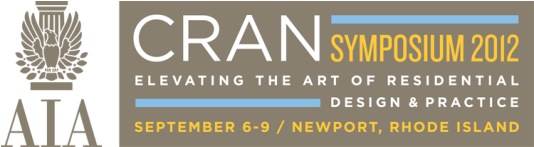 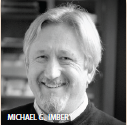 Michael Imber, FAIA
President
Michael G. Imber Architect 
San Antonio, Texas
Medium firm
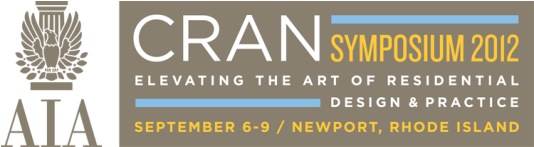 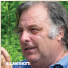 Allan Shope, AIA
PresidentAllan Shope ArchitectWassaic, N.Y.
Small firm
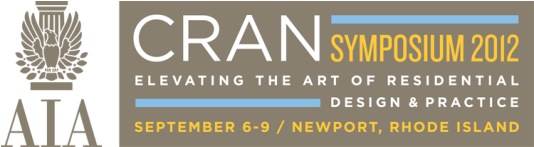 Robert A.M. Stern Architects
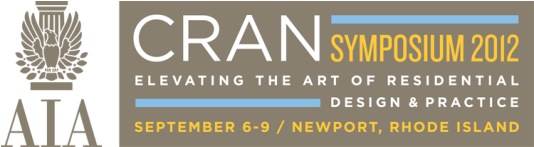 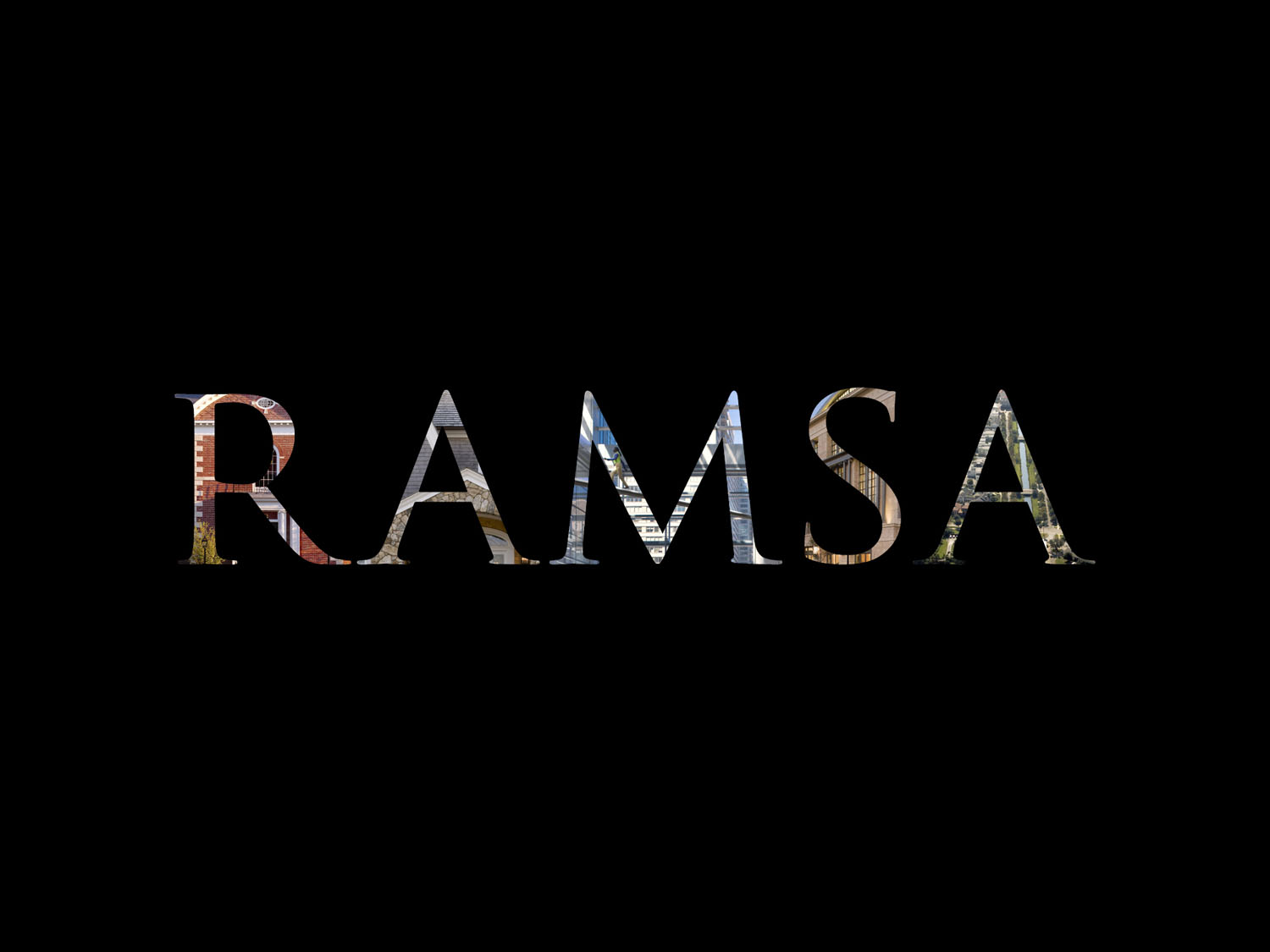 Experience in the United States
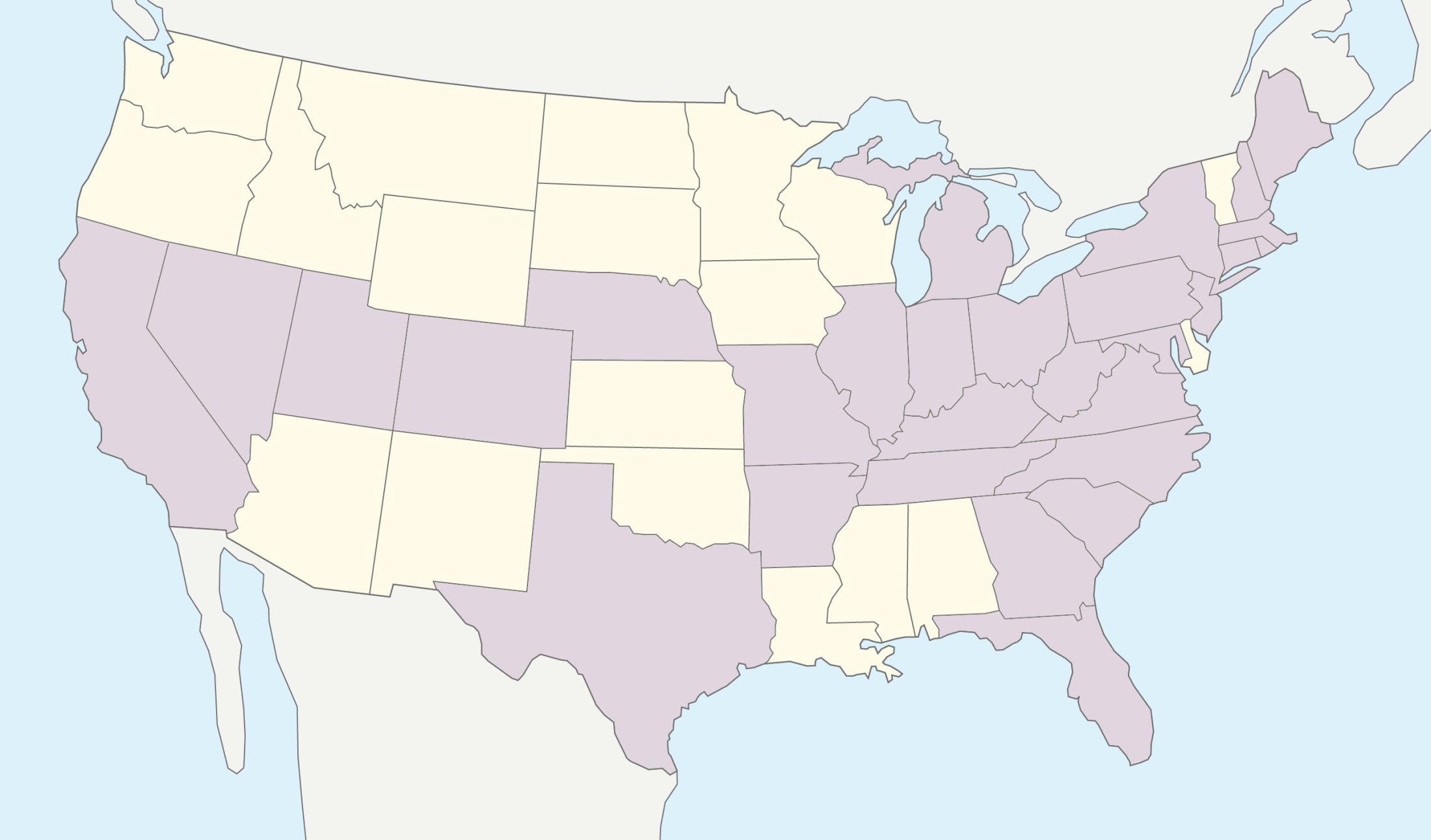 Projects in 30 states
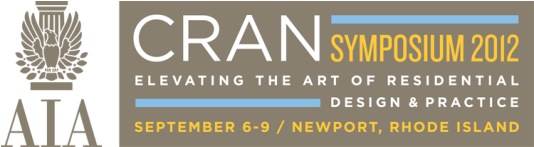 An International Practice
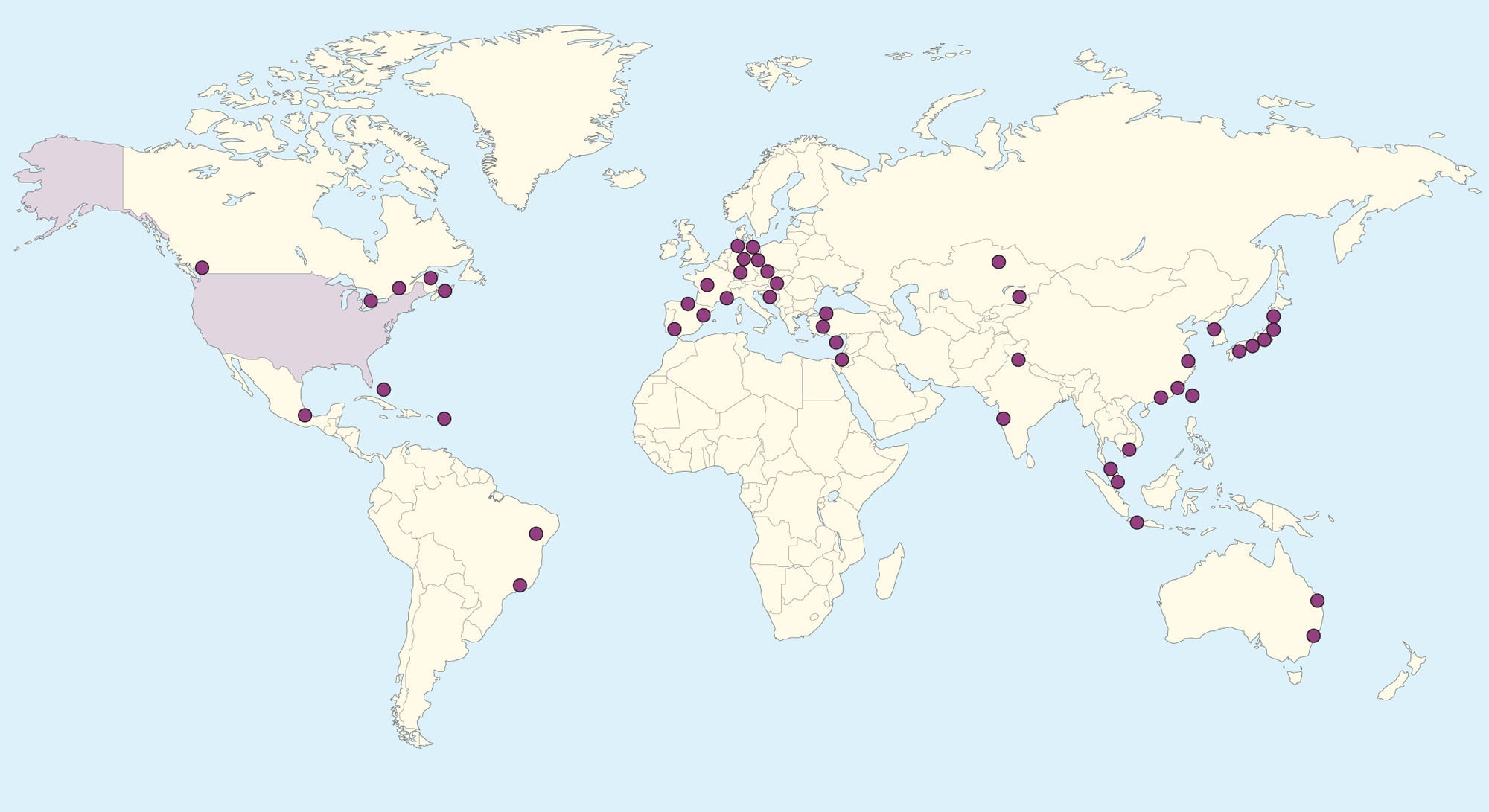 Projects in over 30 countries
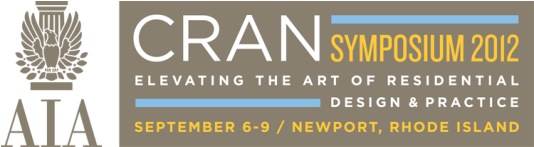 An International Practice
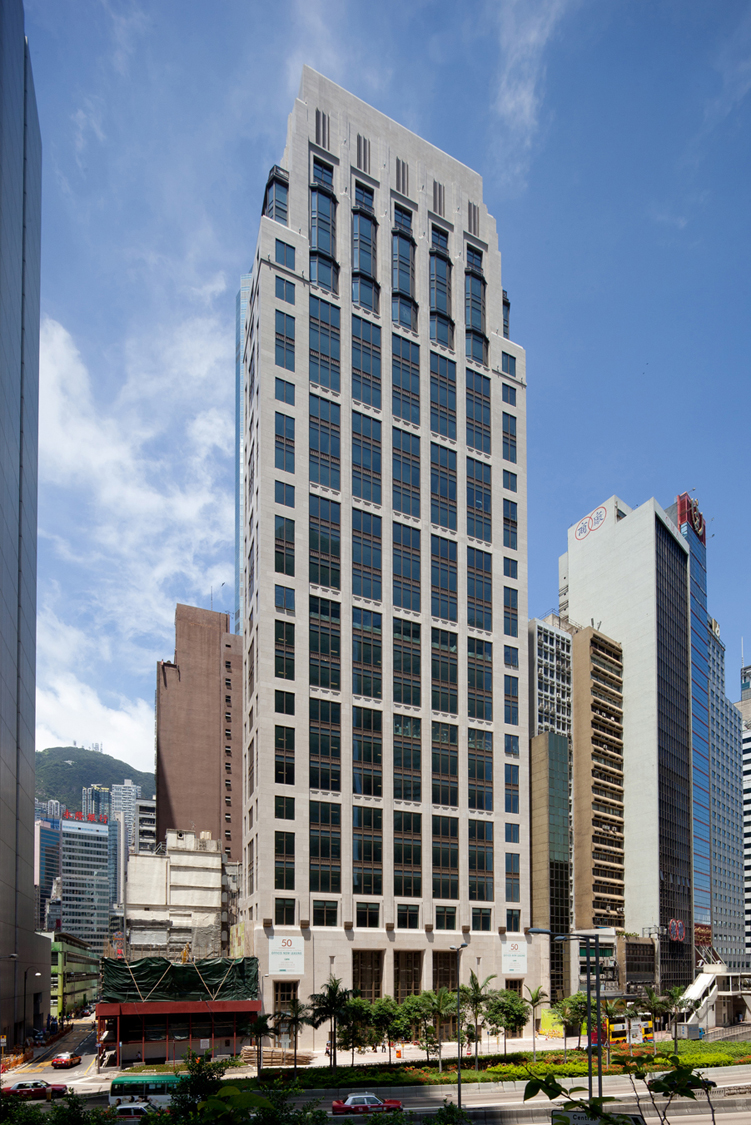 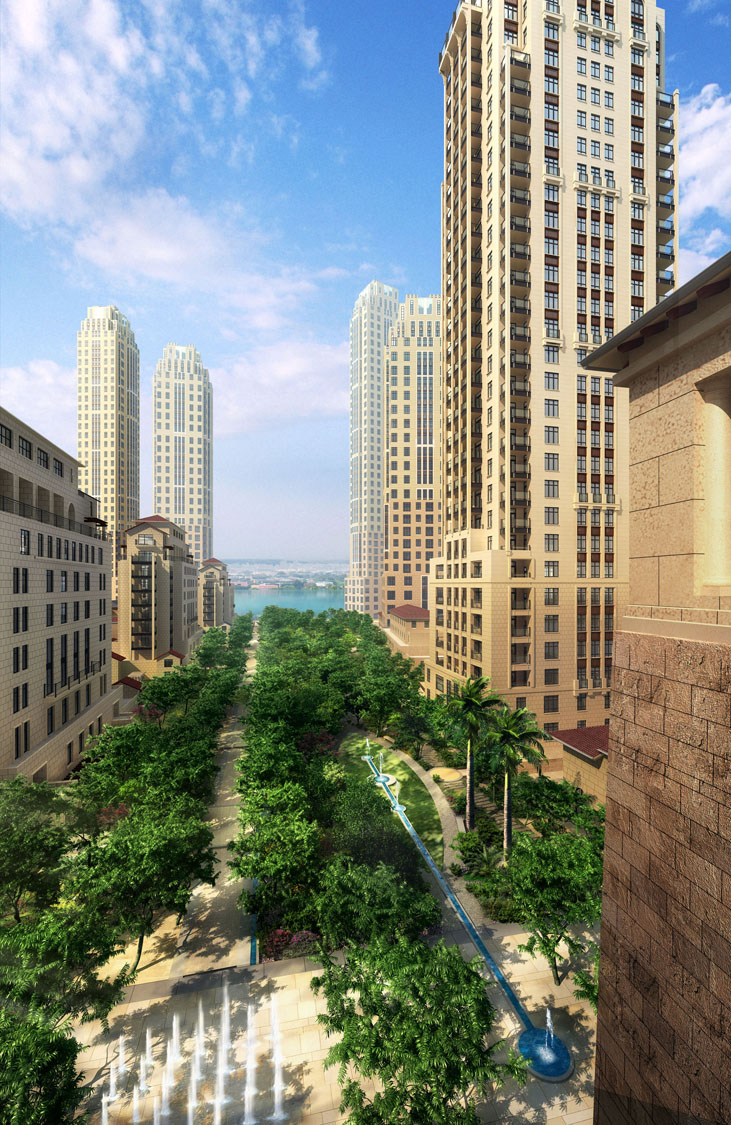 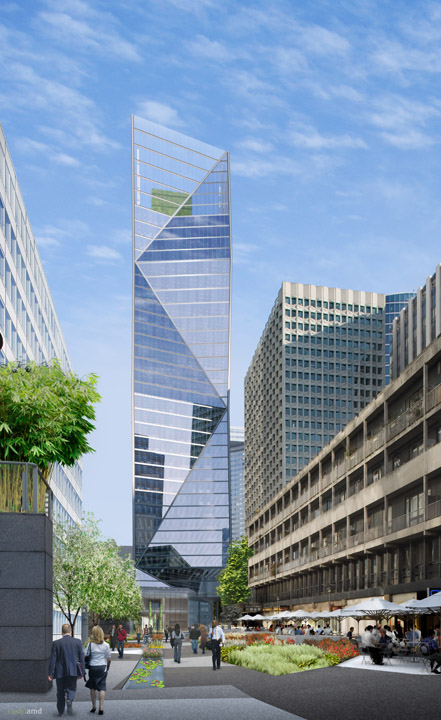 50 Connaught Road Central, Hong Kong
Heart of Lake, Xiamen, China
Tour Carpe Diem, Courbevoie, France
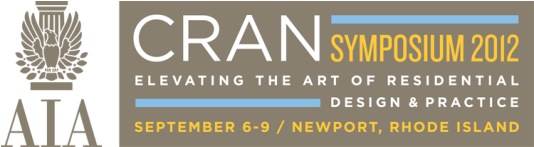 A Range of Styles
Traditional
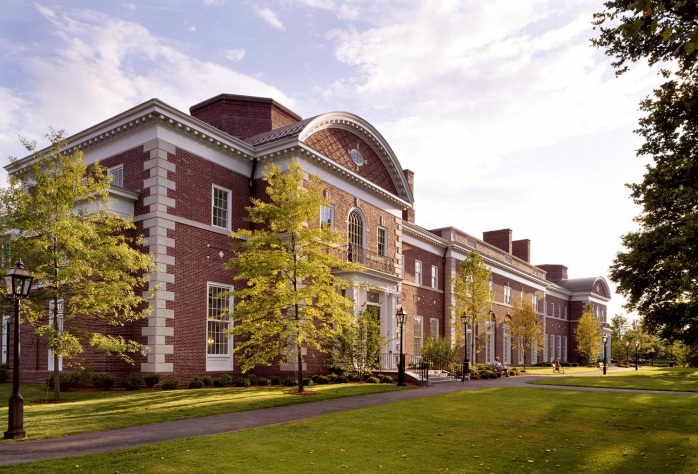 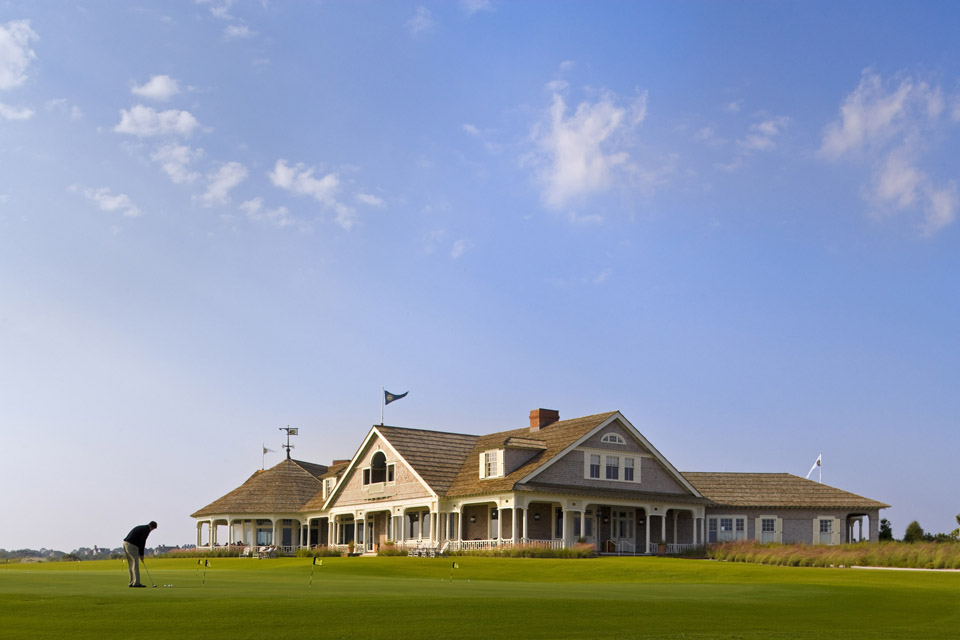 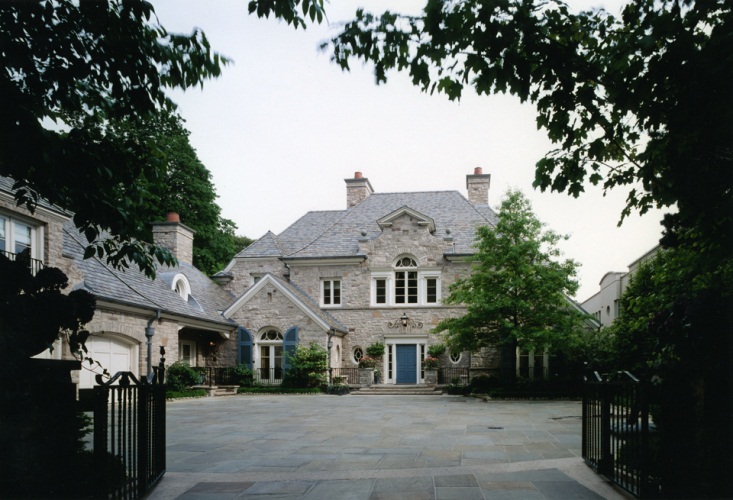 Spangler Campus Center, HBS
Kiawah Ocean Course Clubhouse, SC
Residence in North York, Toronto, Ontario
Transitional
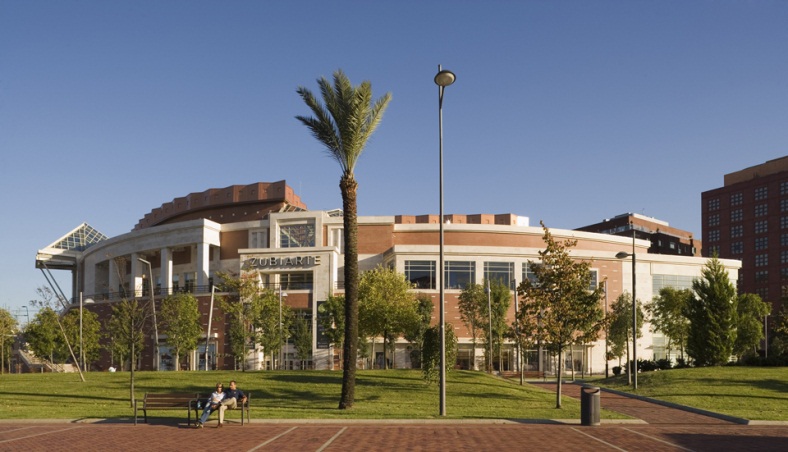 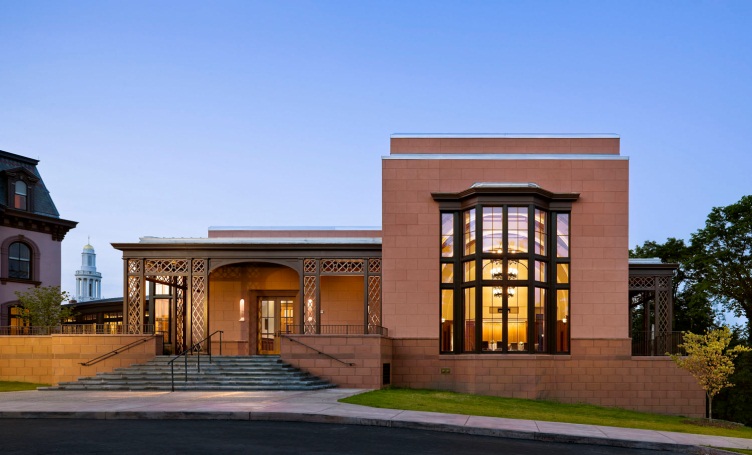 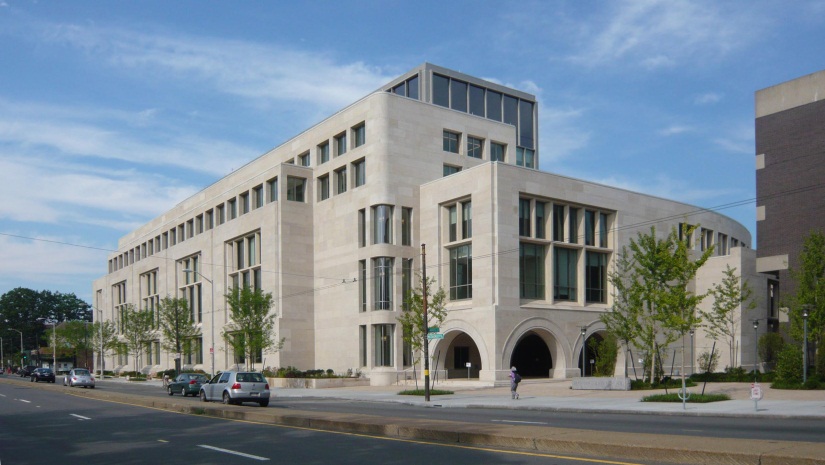 Zubiarte Retail Center, Bilbao, Spain
Greenberg Conference Center, Yale
Northwest Corner Building, Harvard Law
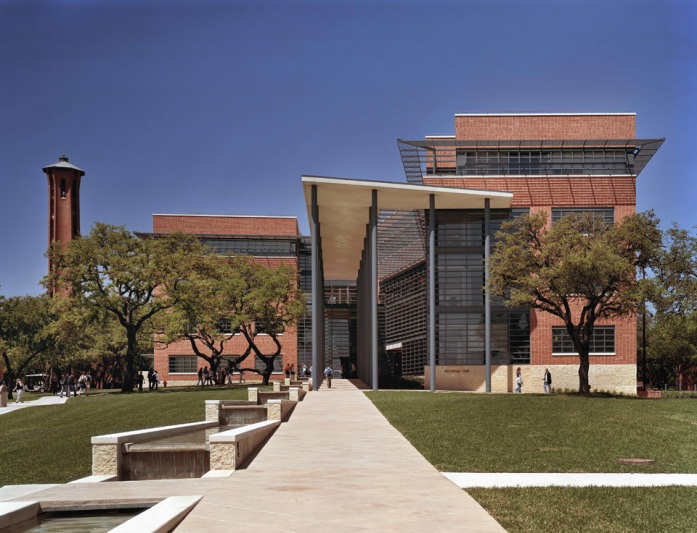 Modern
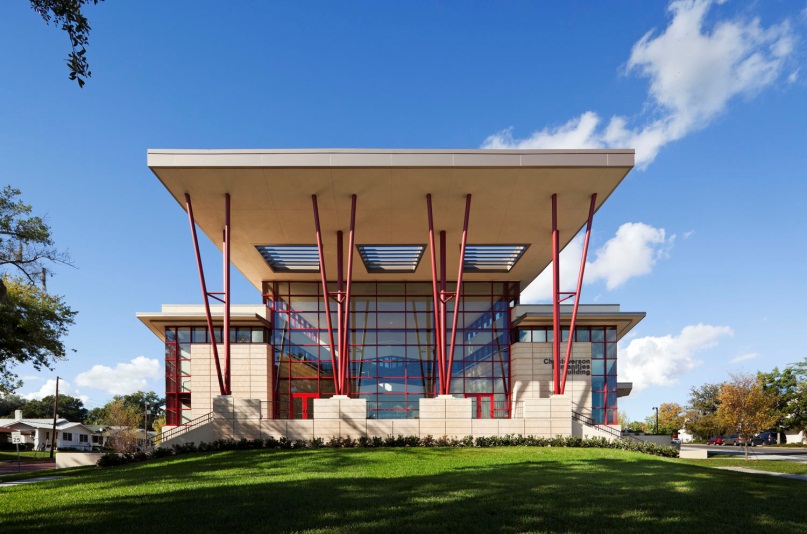 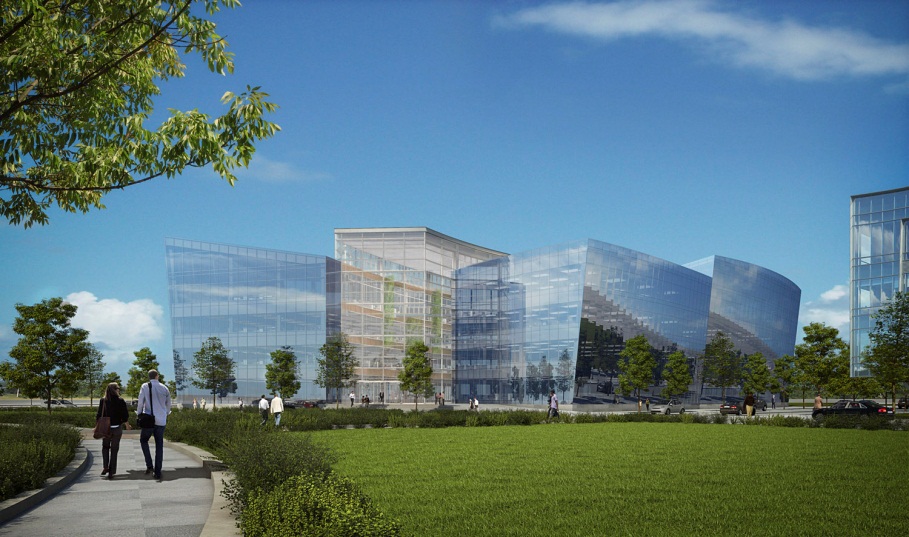 Northrup Hall, Trinity University
Christoverson Humanities Building, FSC
Five Crescent Drive, Philadelphia Navy Yard
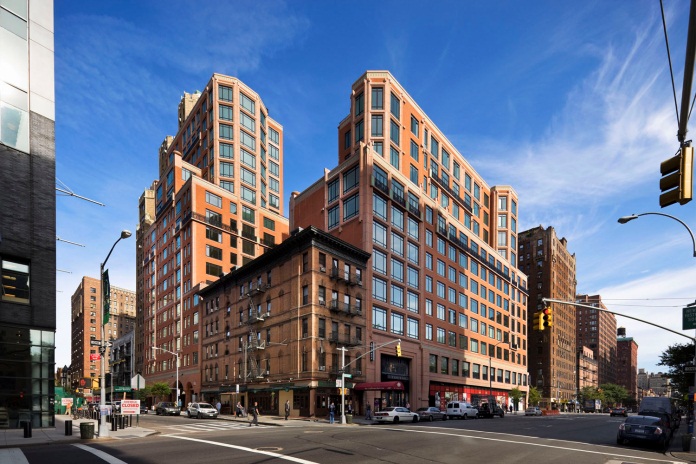 The Harrison, New York
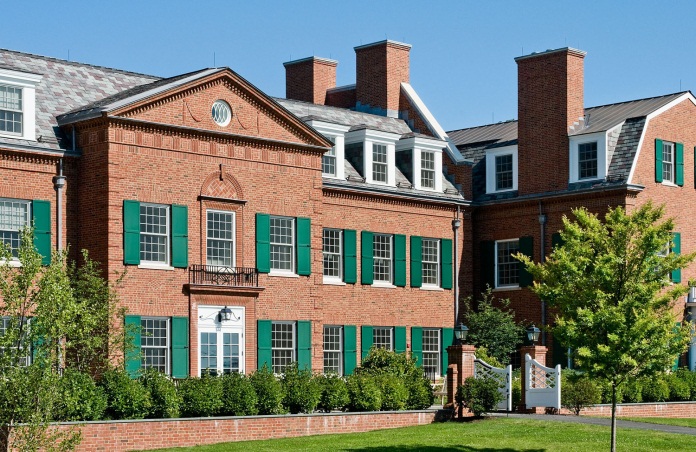 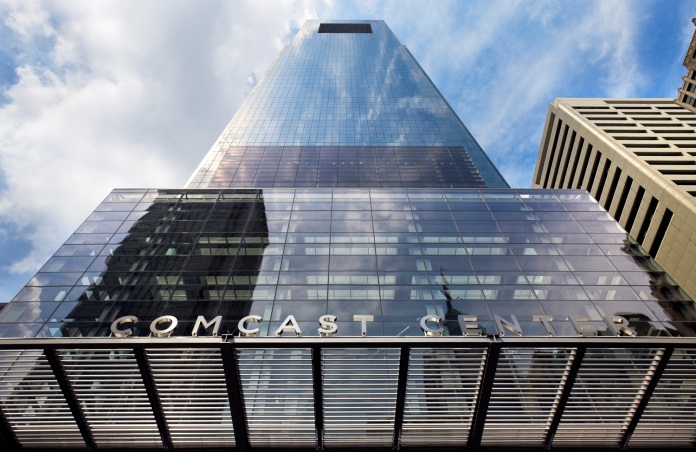 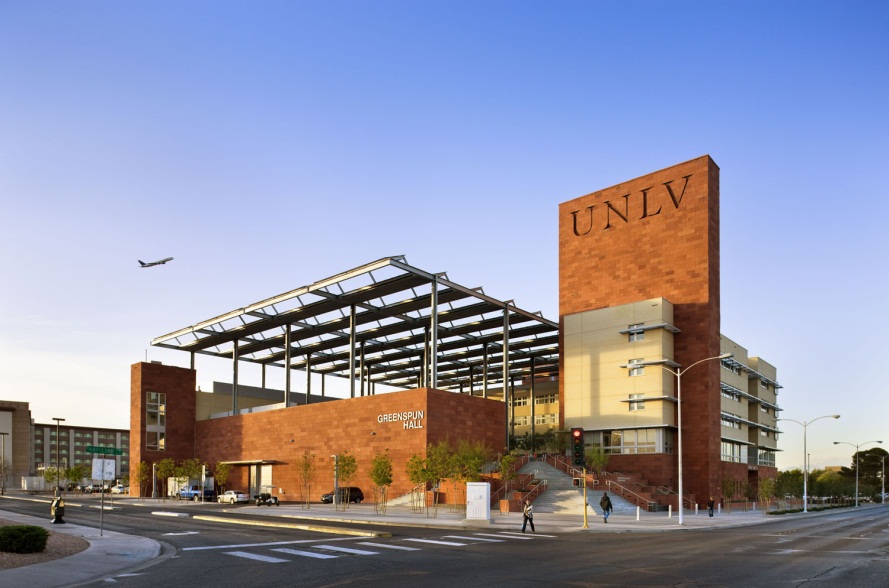 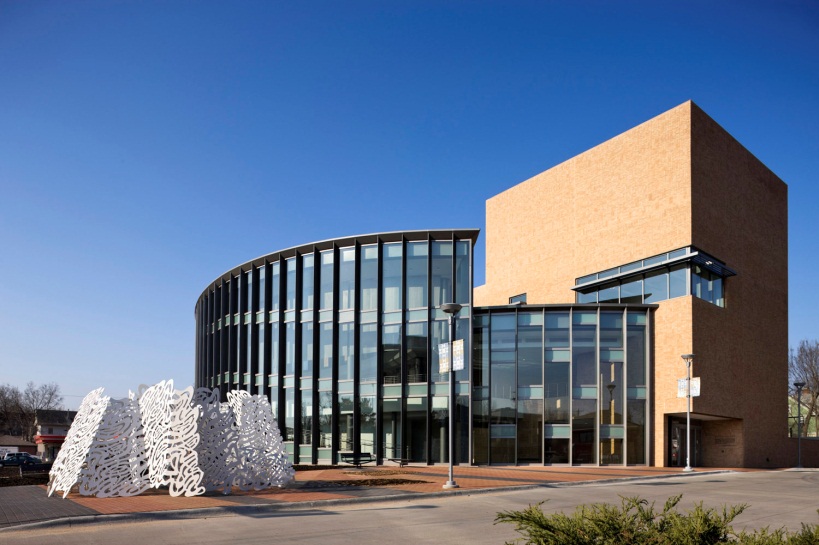 Flinn and Edelman Halls, Hotchkiss School
Comcast Center, Philadelphia
Greenspun College of Urban Affairs, UNLV
International Quilt Study Center and Museum
Sustainability is not a Style
Platinum
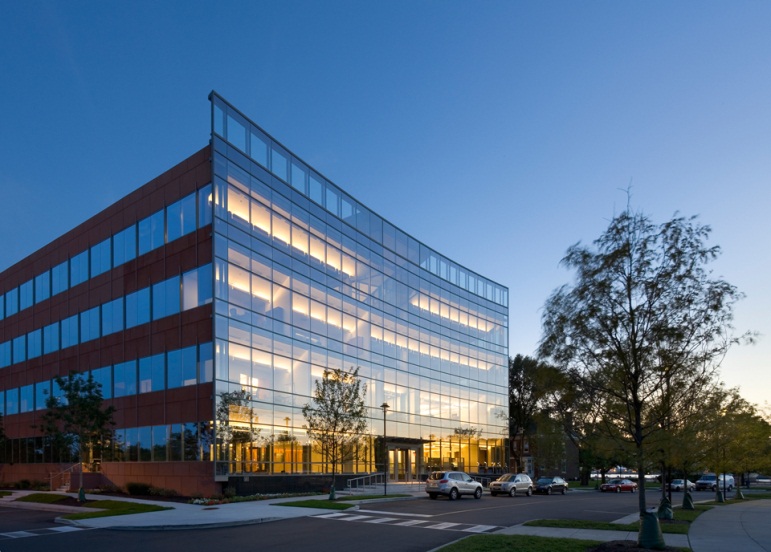 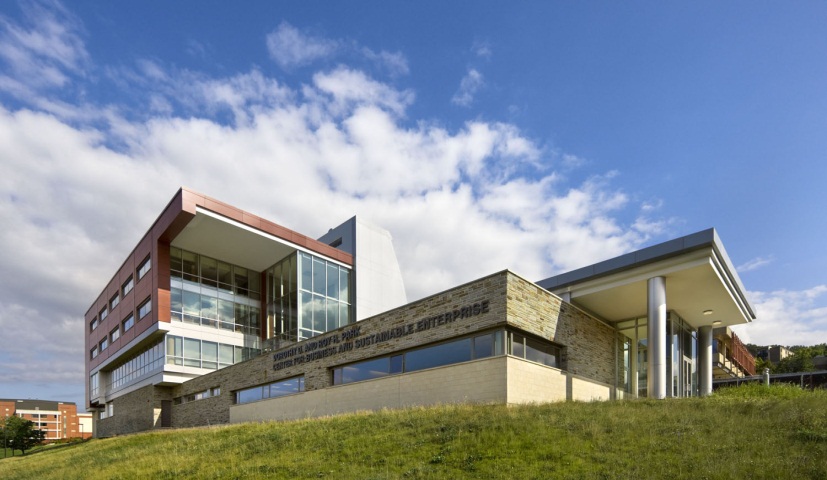 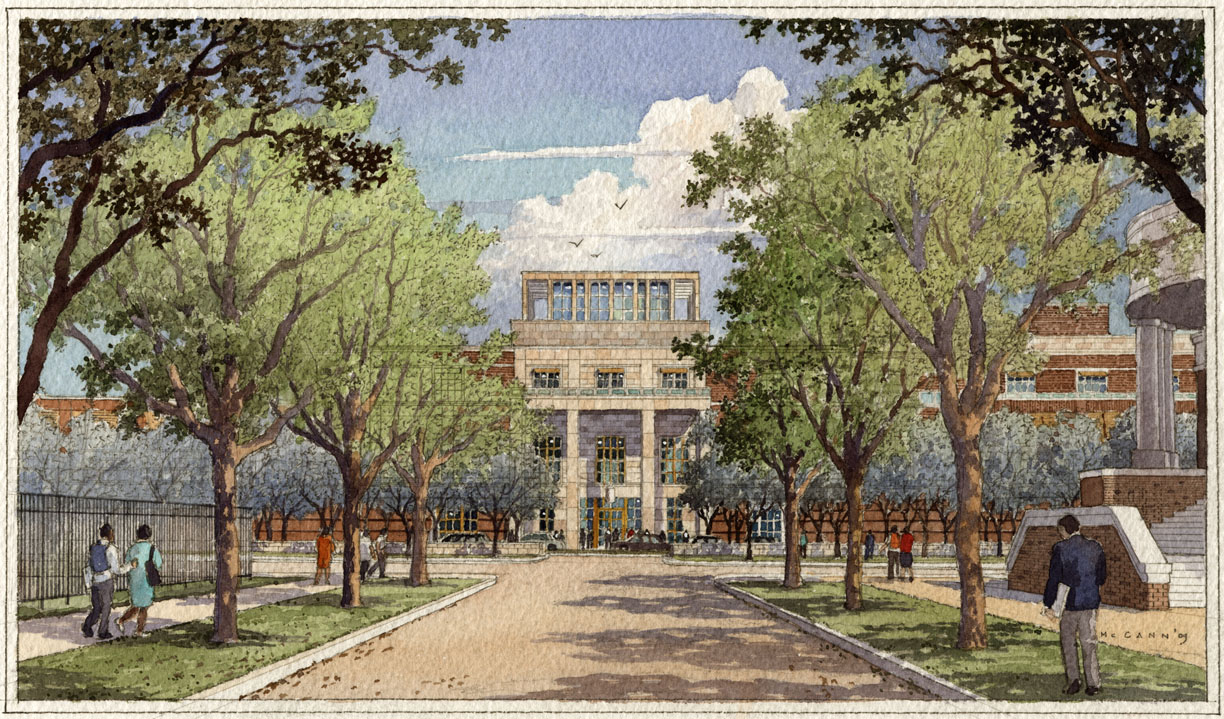 One Crescent Drive, Philadelphia Navy Yard
George W. Bush Presidential Center, SMU
Park Center for Business, Ithaca College
Gold
Silver
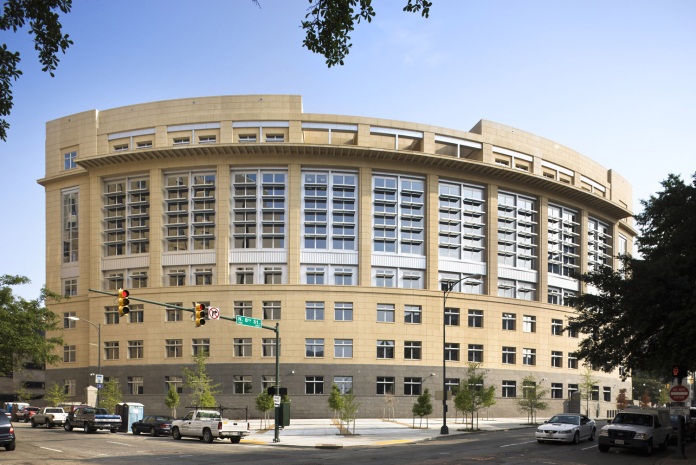 Robinson and Merhige Courthouse, Richmond
RAMSA Landscape
Residential
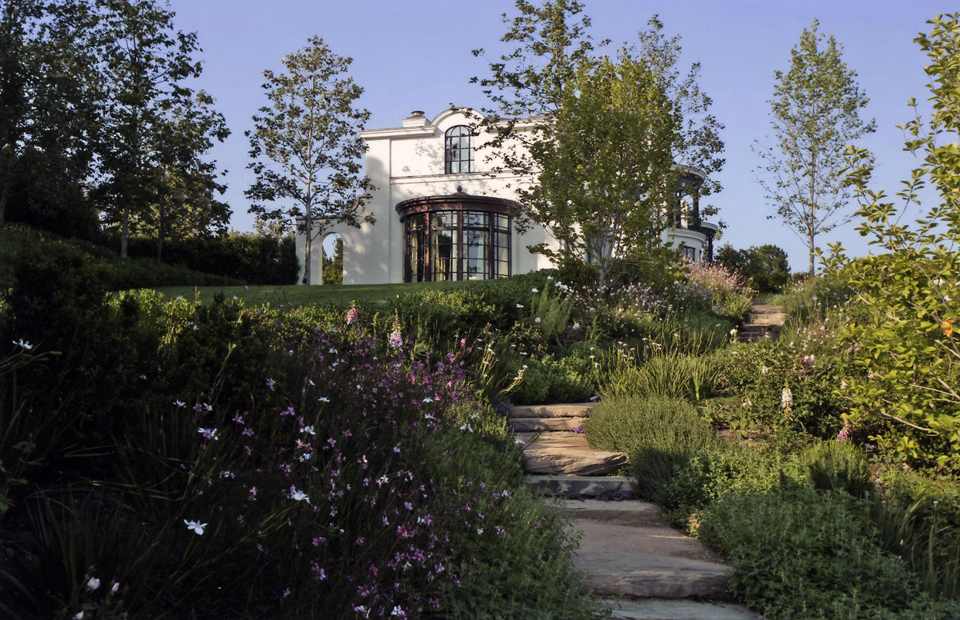 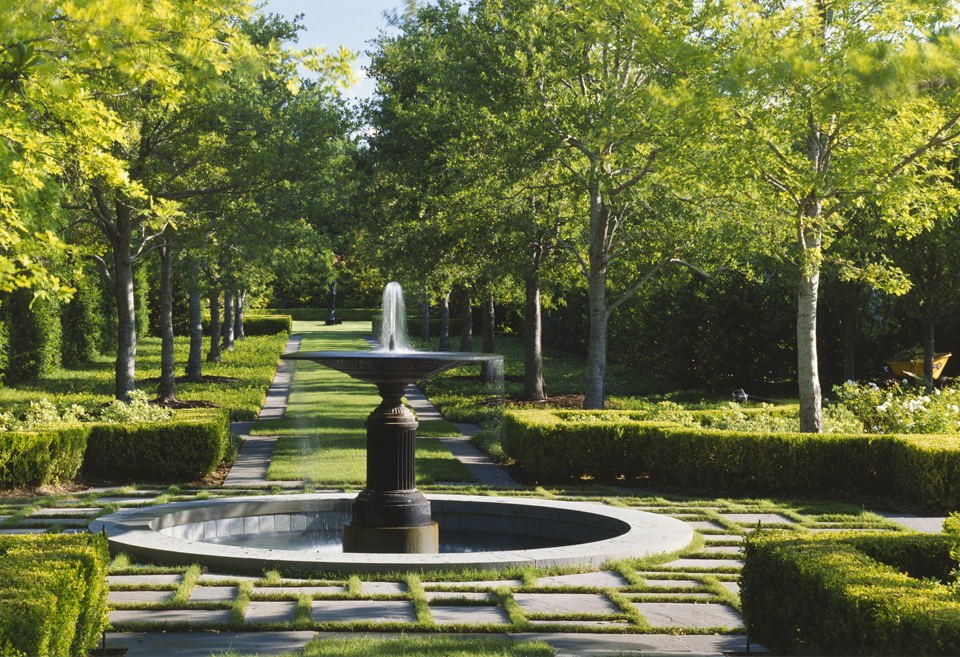 Institutional
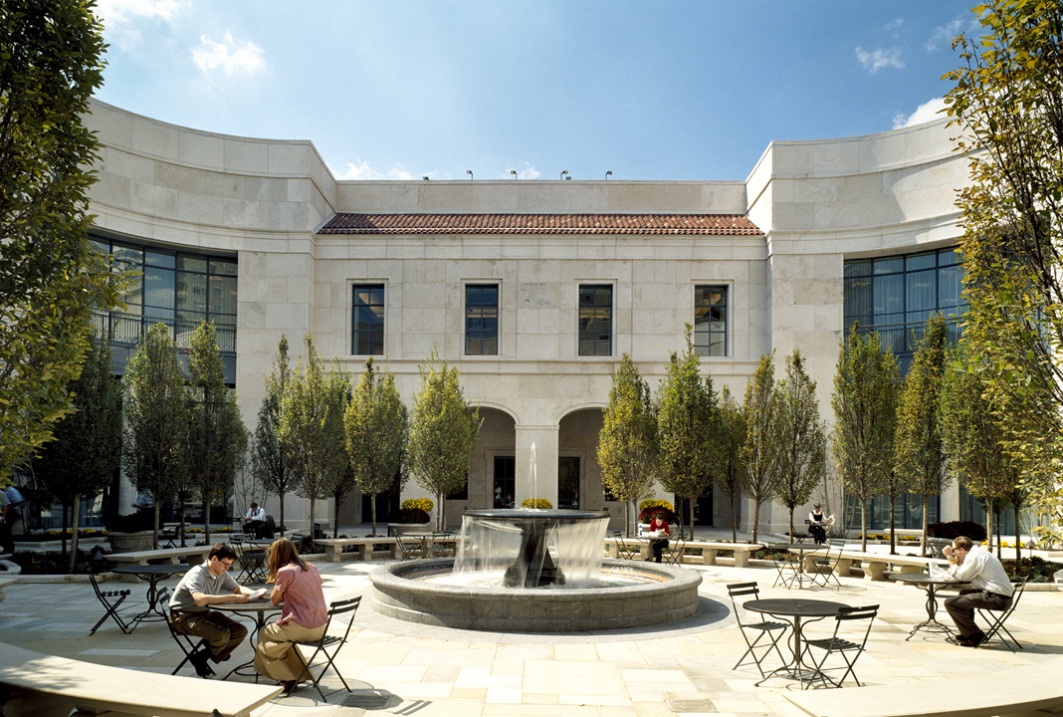 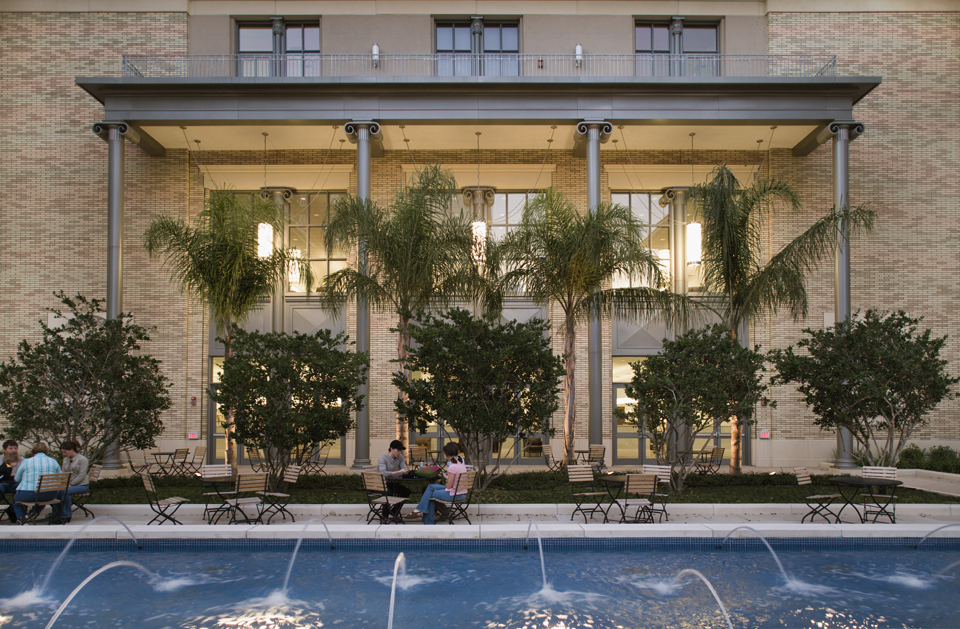 RAMSA Interior Design
Residential
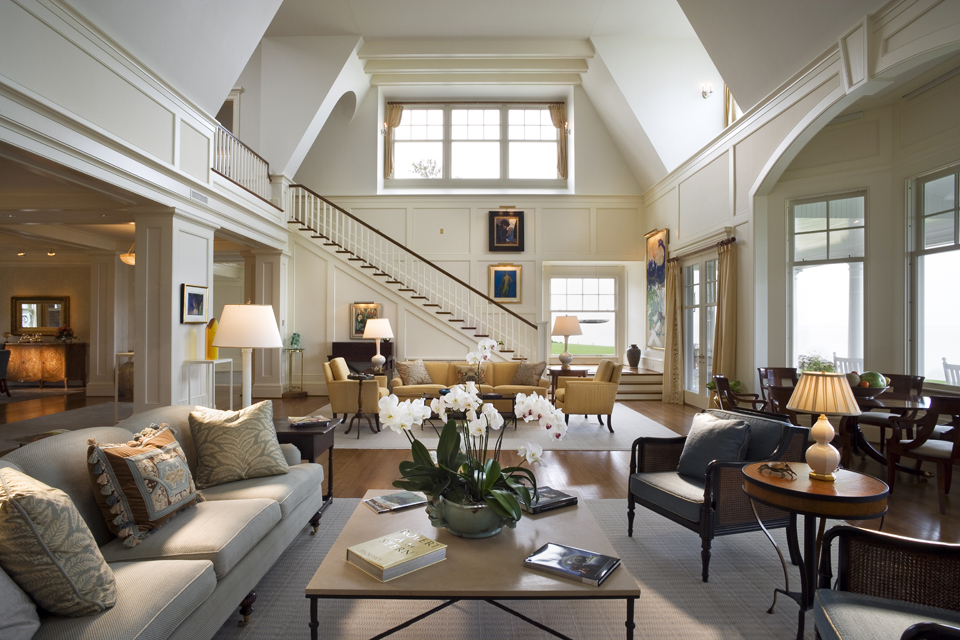 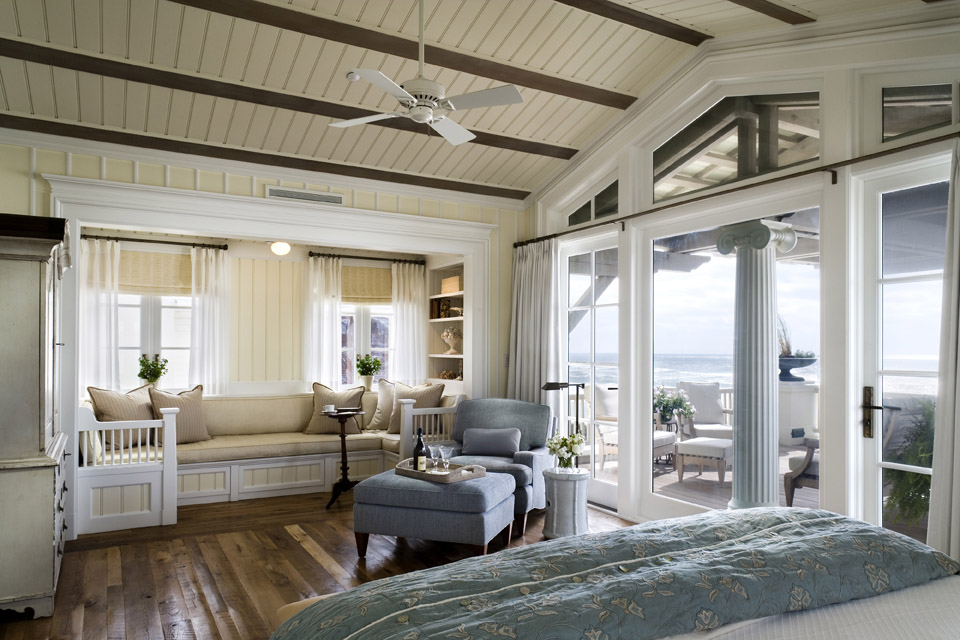 Institutional
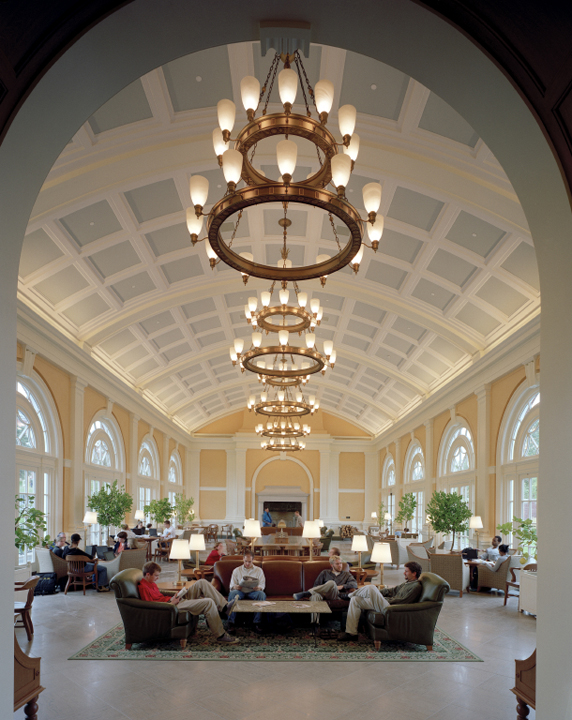 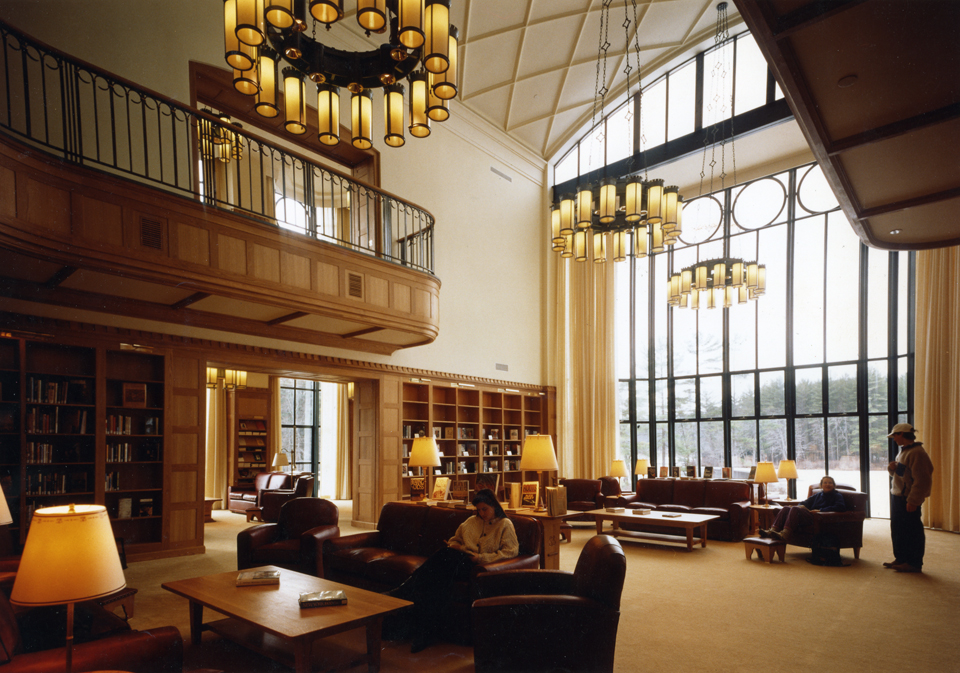 Product Design
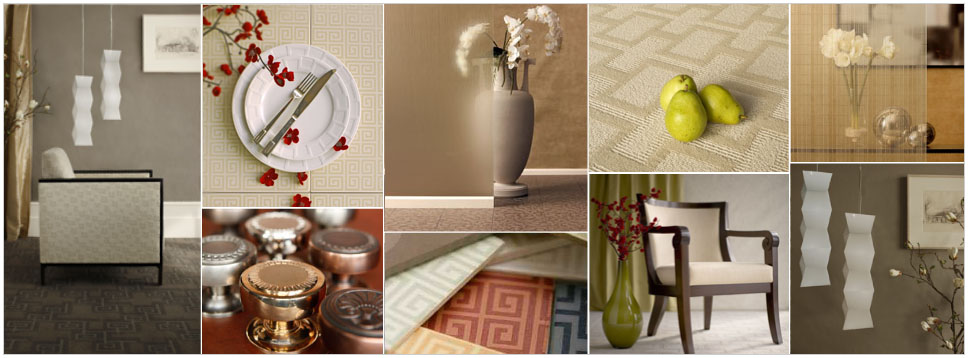 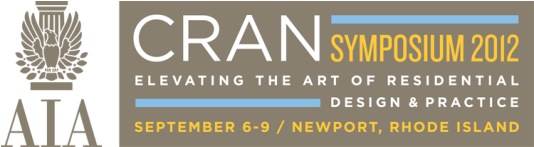 Custom Products
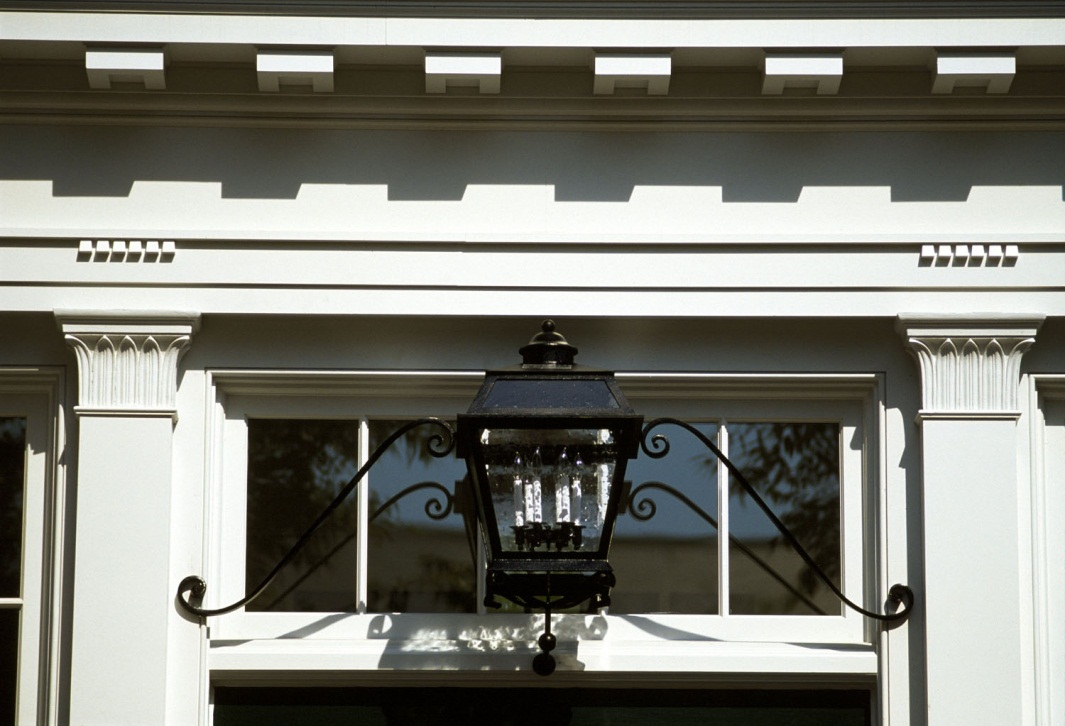 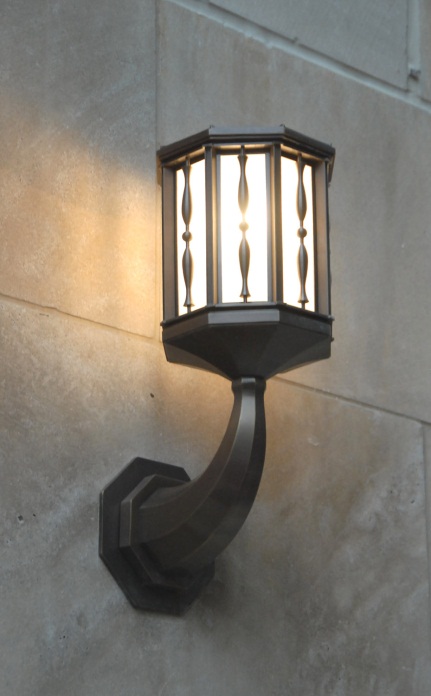 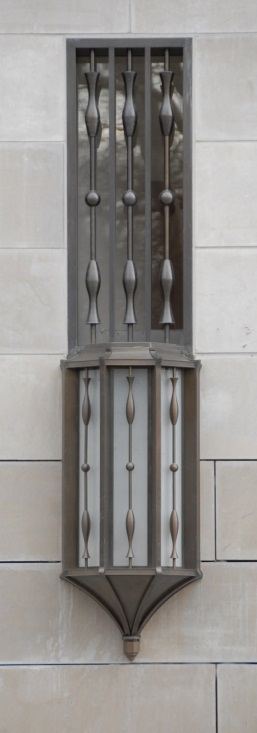 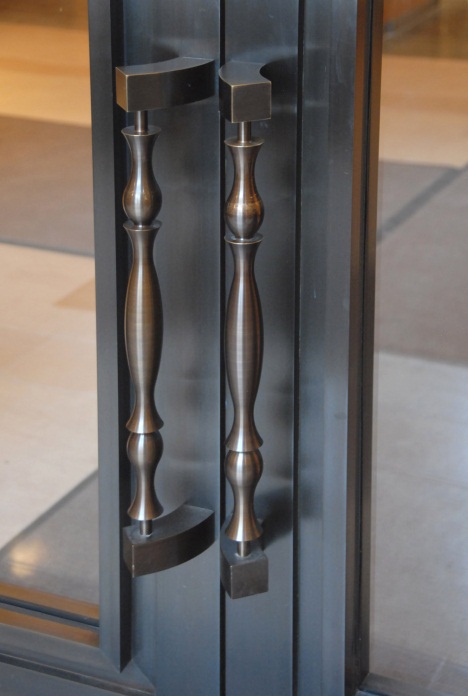 Custom lighting, Spangler Campus Center
Custom lighting and handles, Fifteen Central Park West
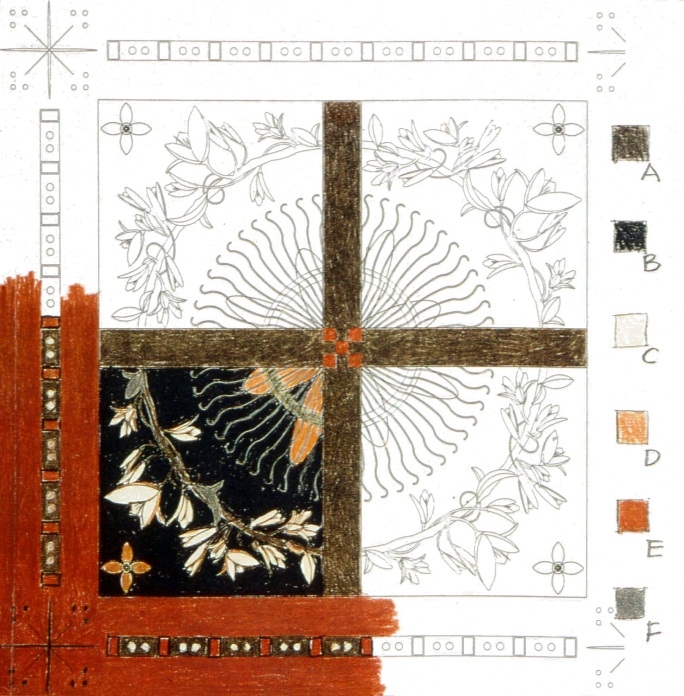 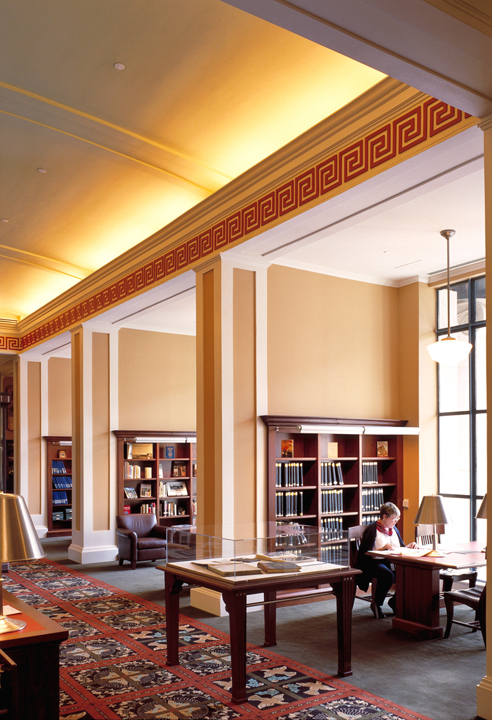 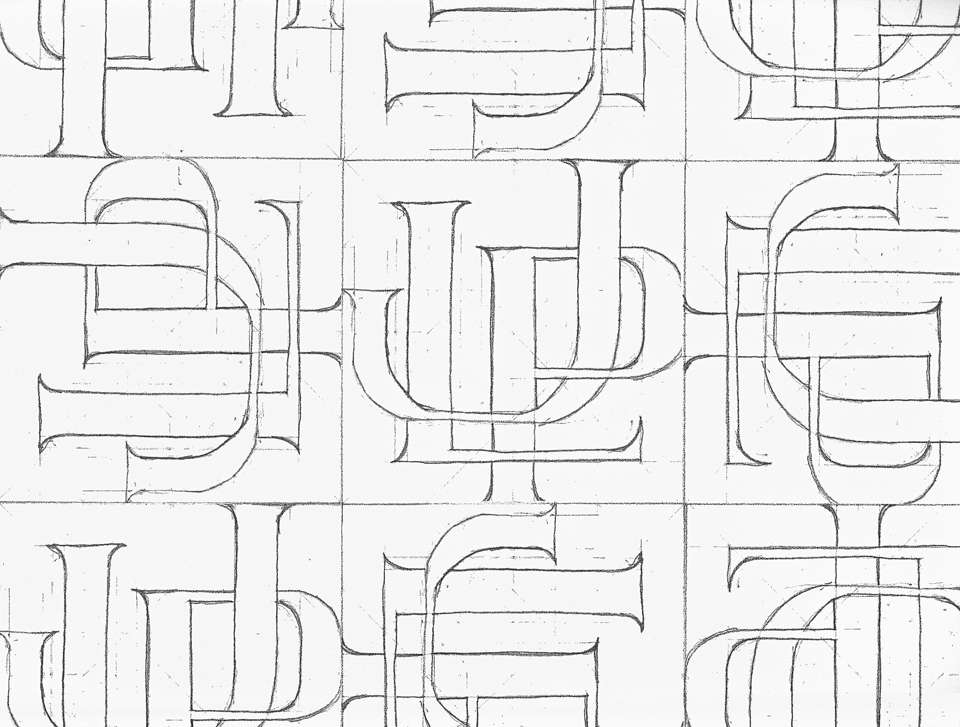 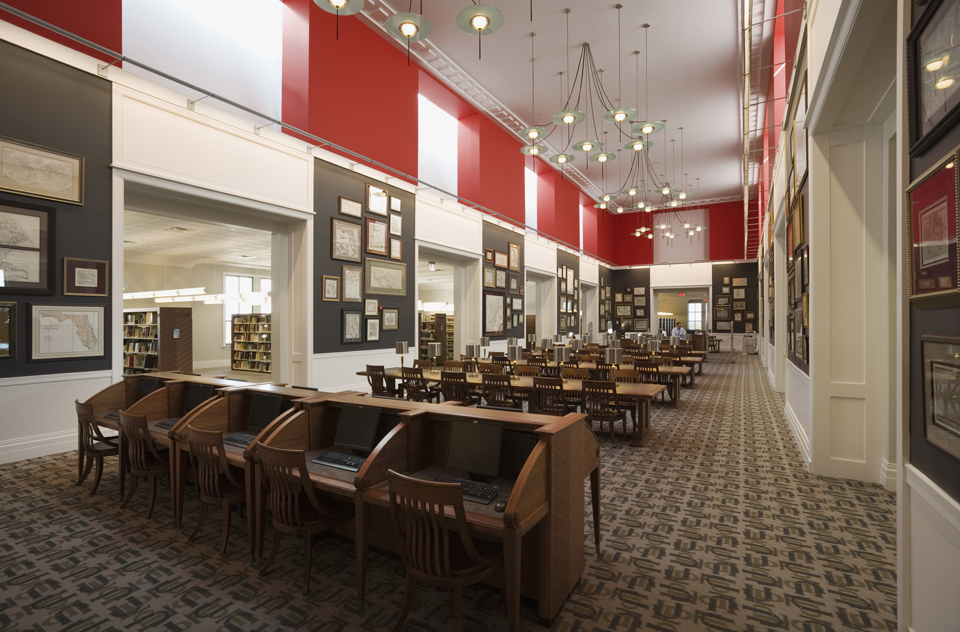 Custom carpet, Nashville Public Library
Custom carpet, Jacksonville Public Library
Master Planning
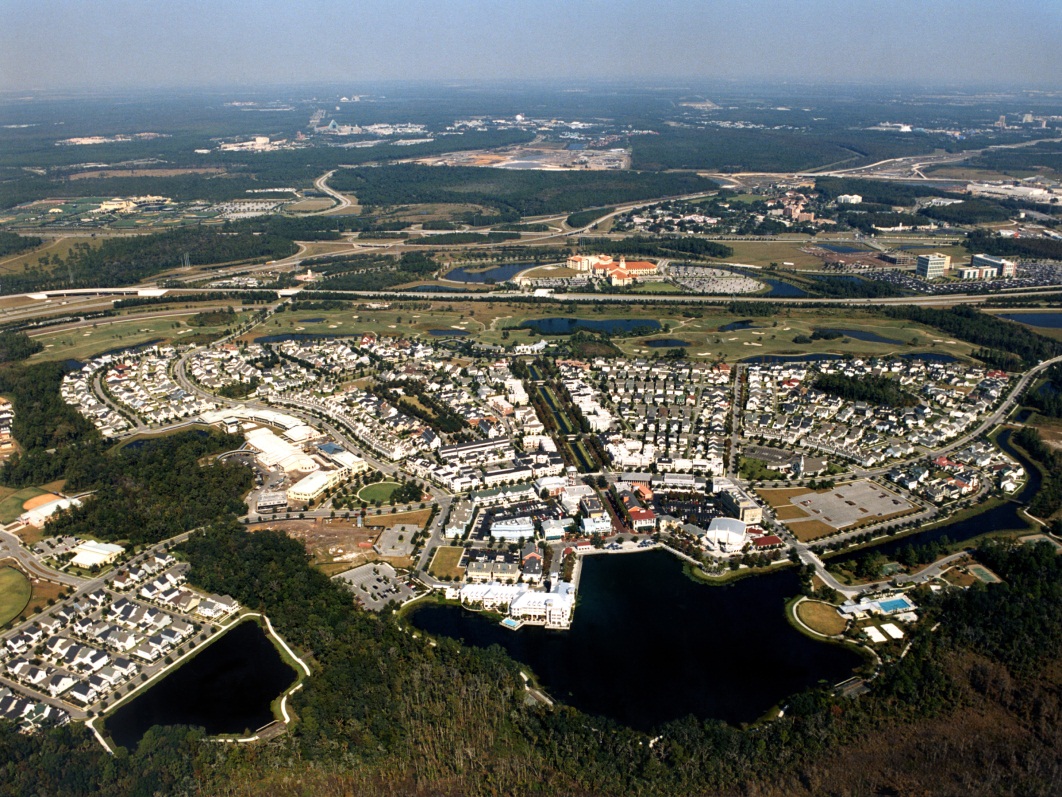 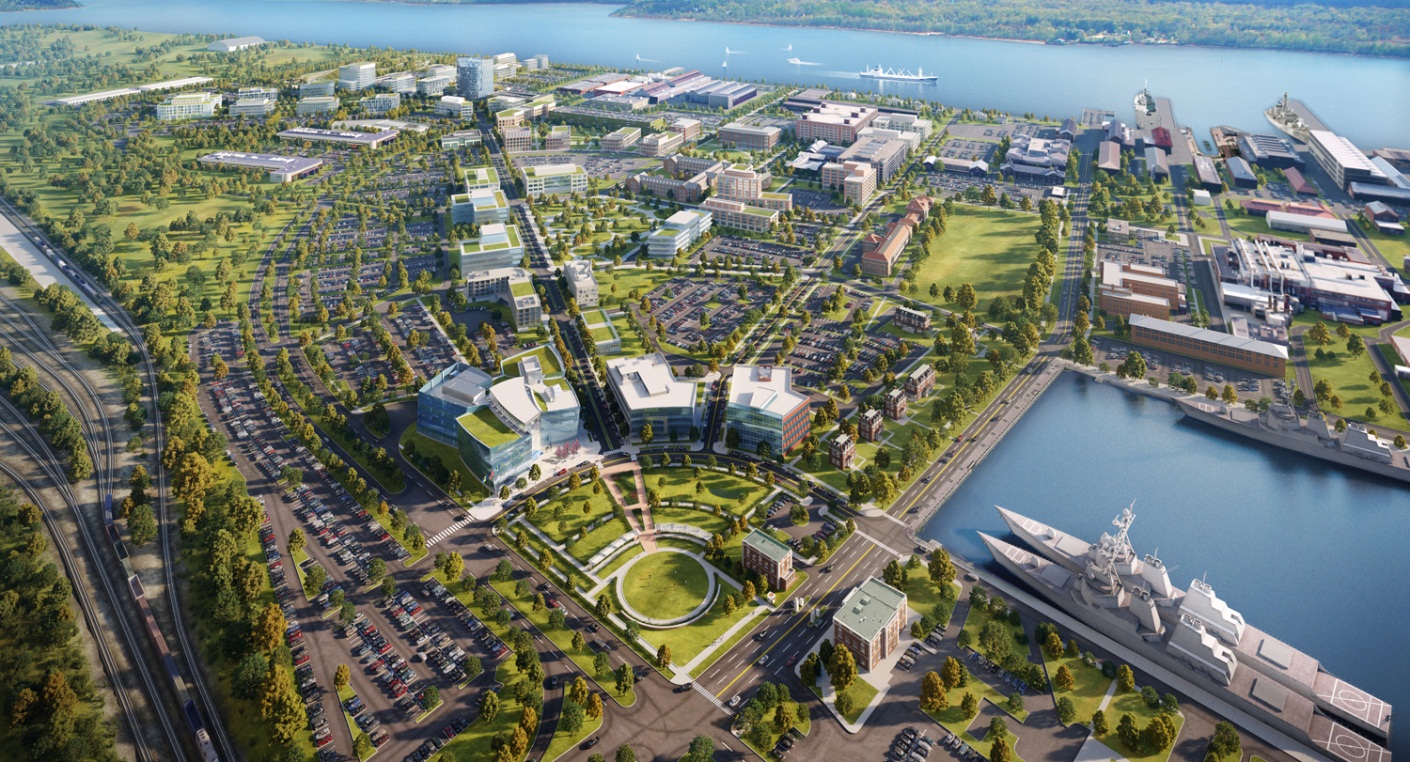 Celebration, Florida
Philadelphia Navy Yard
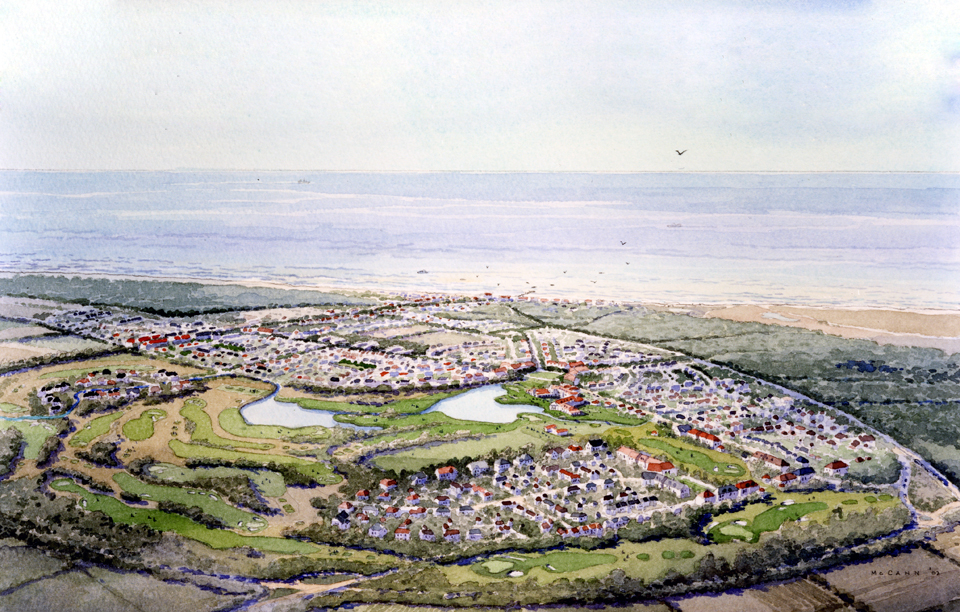 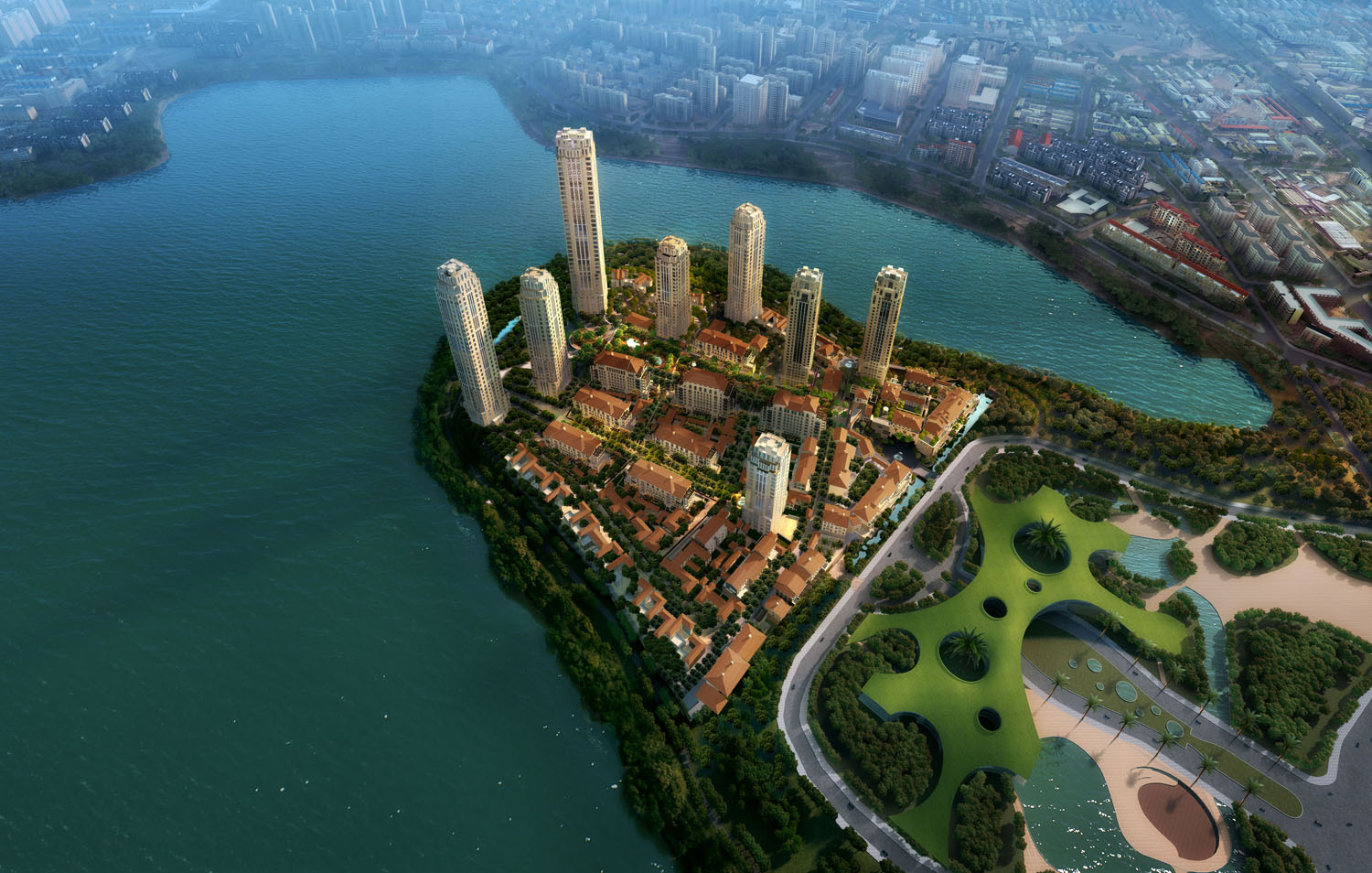 Heart of Lake, Xiamen, China
Heiligendamm, Germany
Office
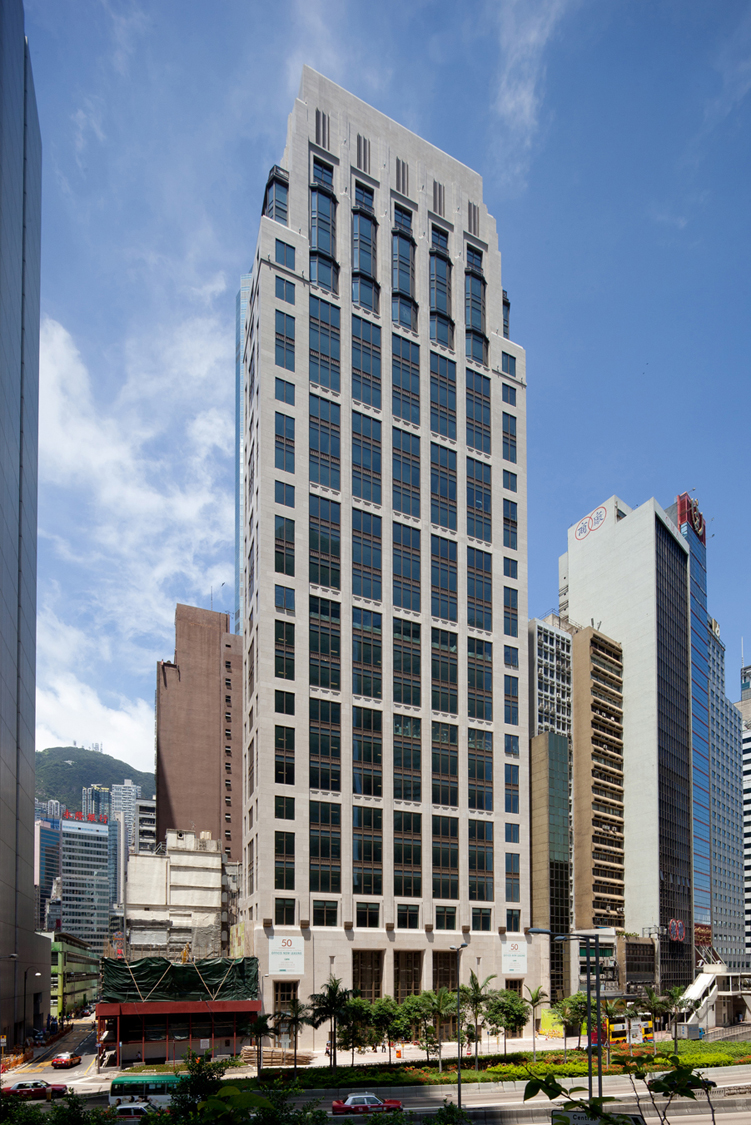 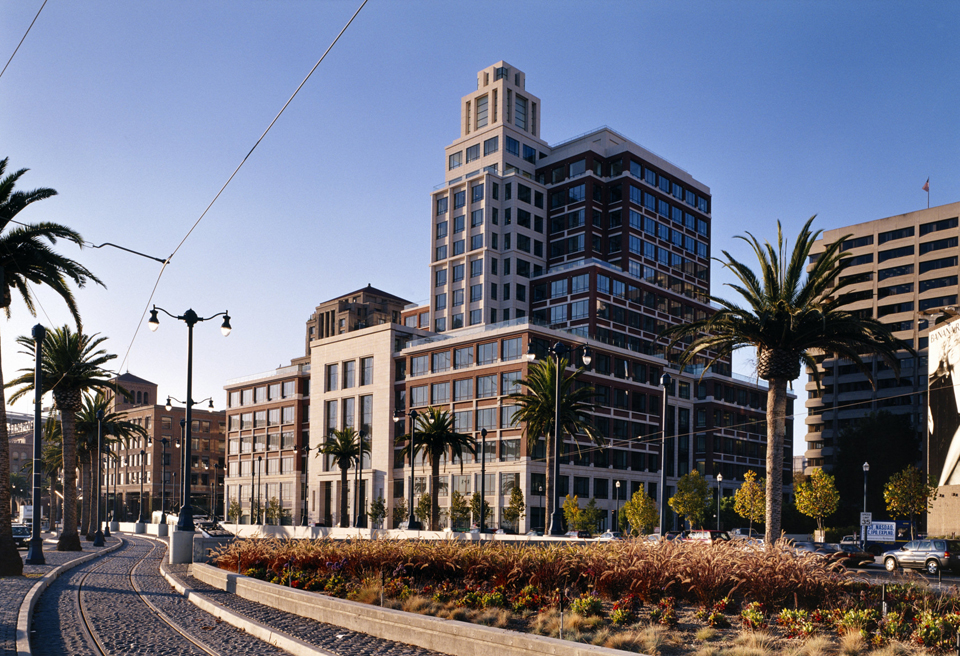 Gap Inc. Offices, San Francisco, California
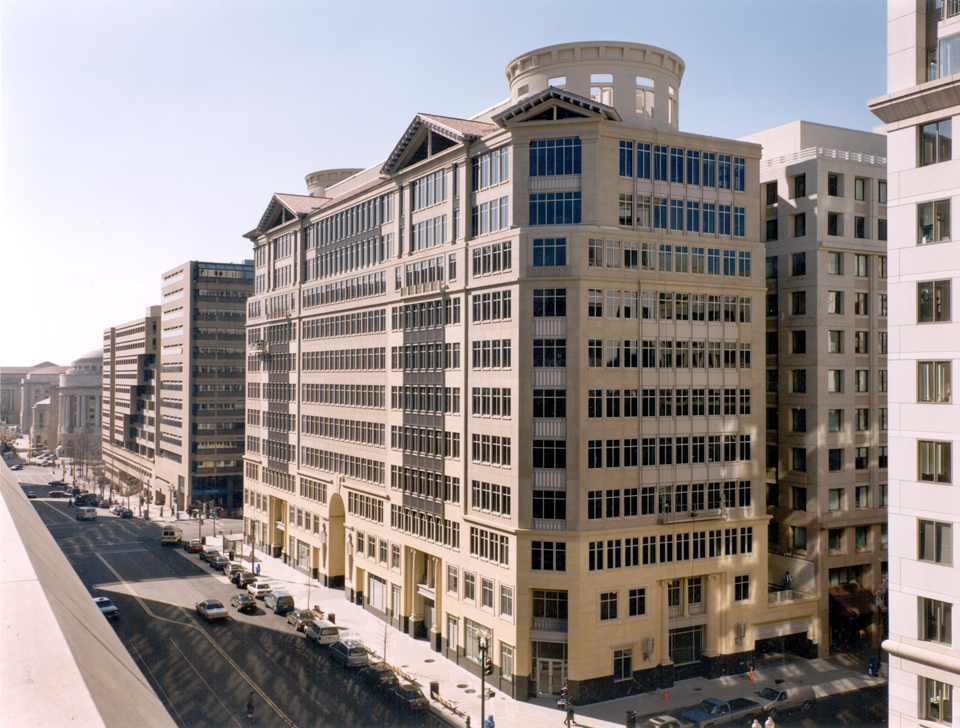 50 Connaught Road, Central, Hong Kong, China
600 Thirteenth Street N.W., Washington, DC
Office
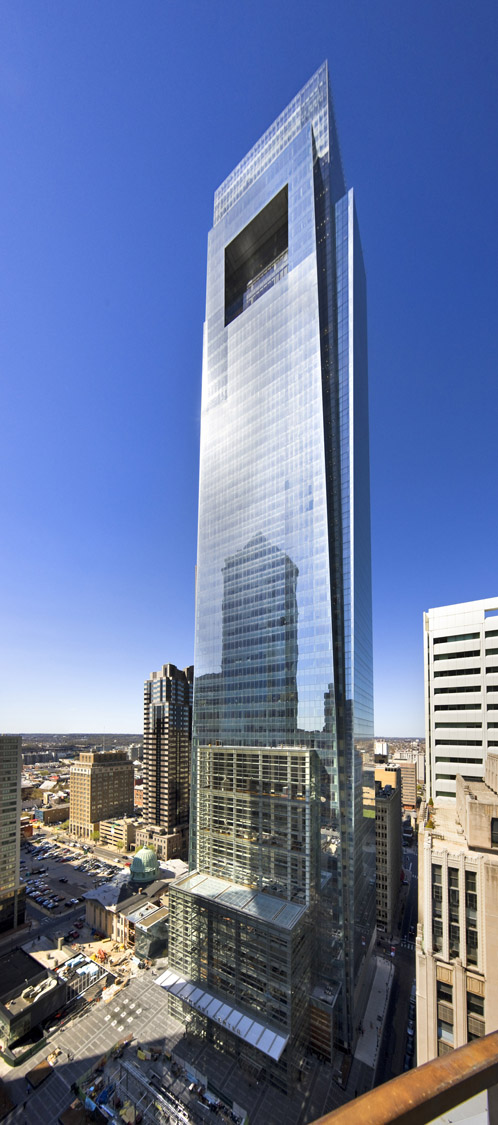 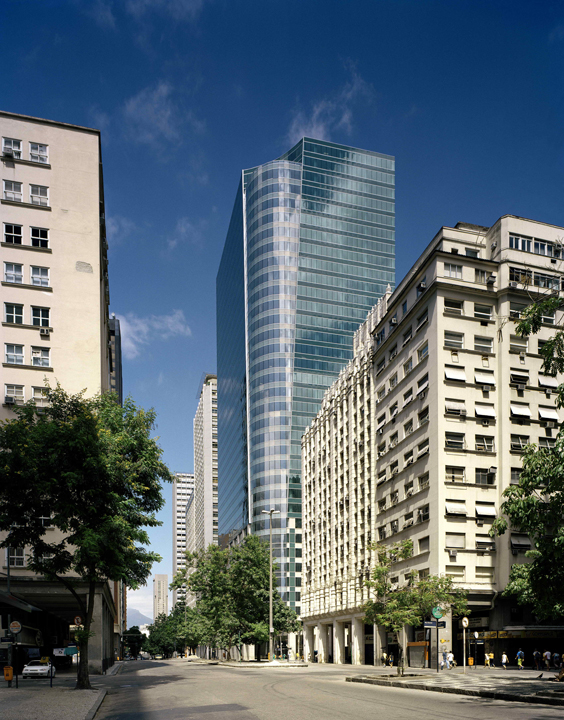 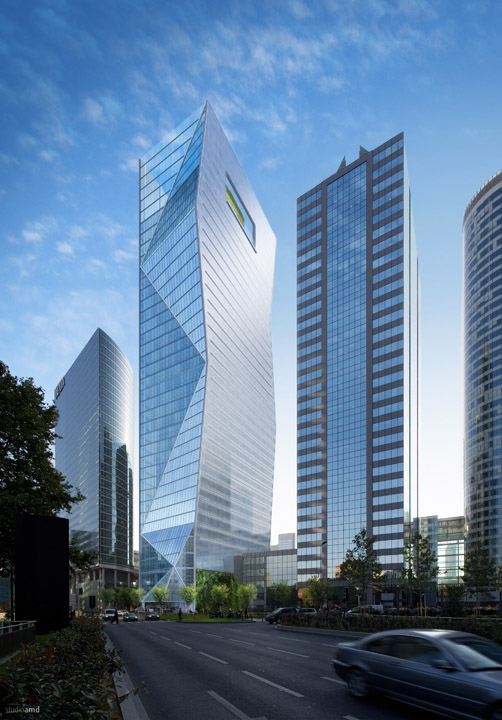 Comcast Center, Philadelphia, Pennsylvania
Torre Almirante, Rio de Janeiro, Brazil
Carpe Diem, Courbevoie, France
Multi-Family Residential
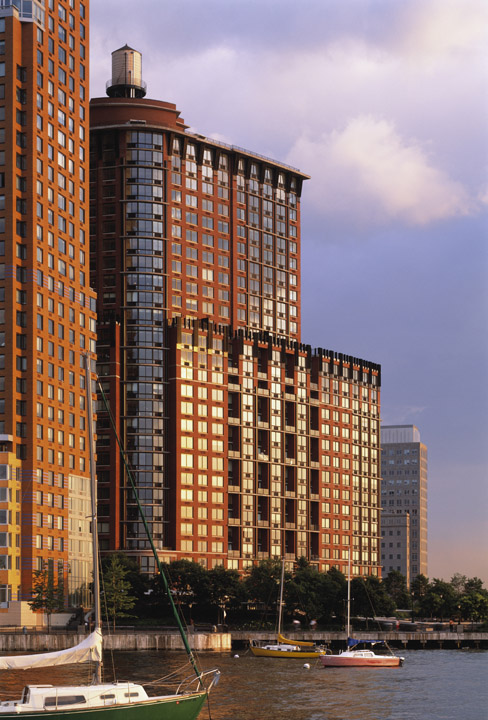 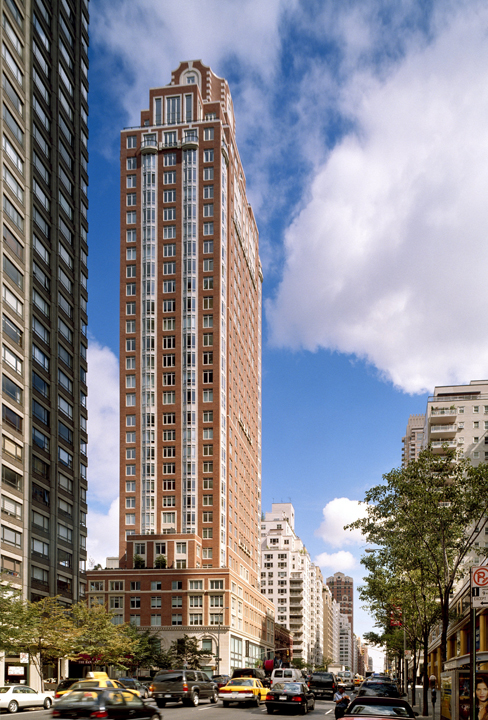 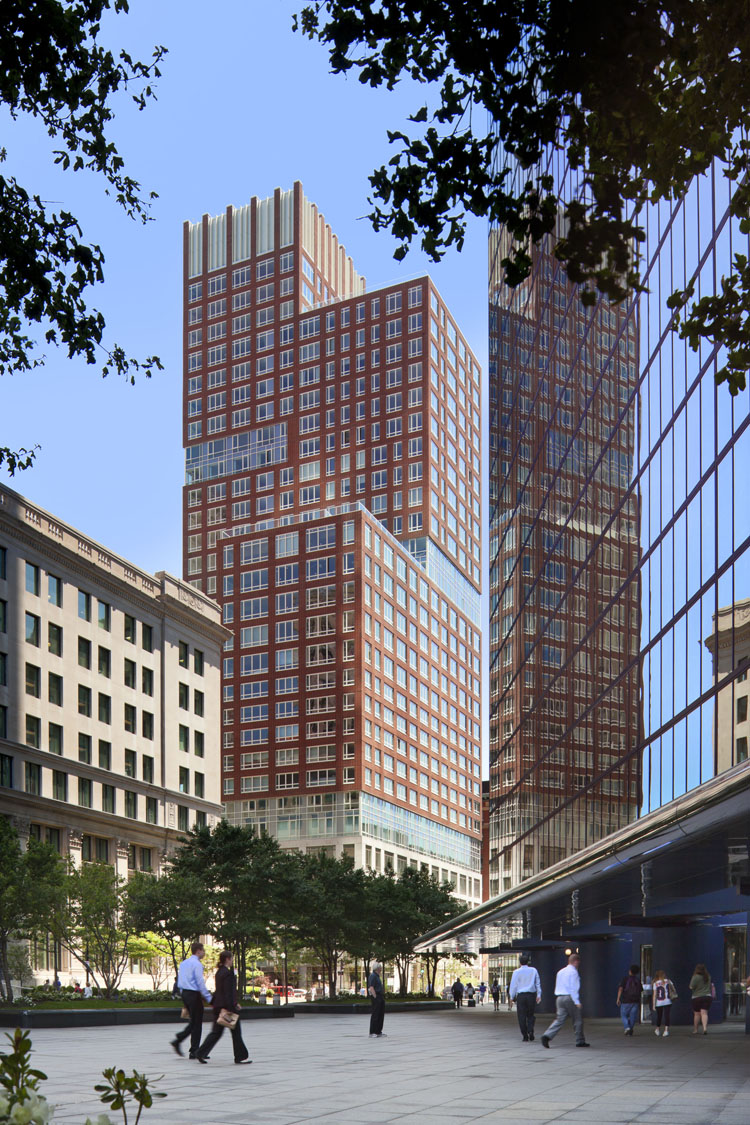 Tribeca Park, New York
The Chatham, New York
The Clarendon, Boston
Multi-Family Residential
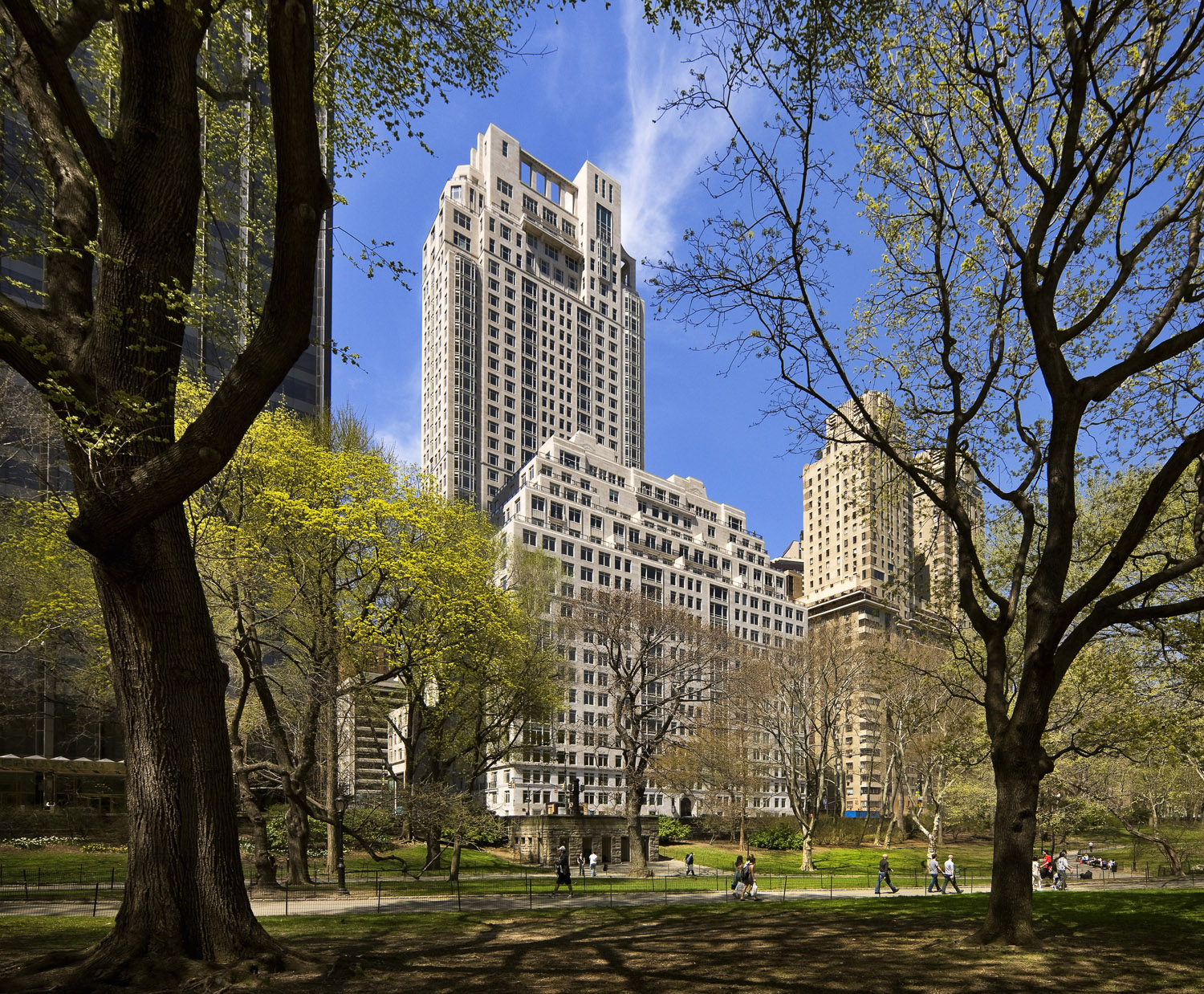 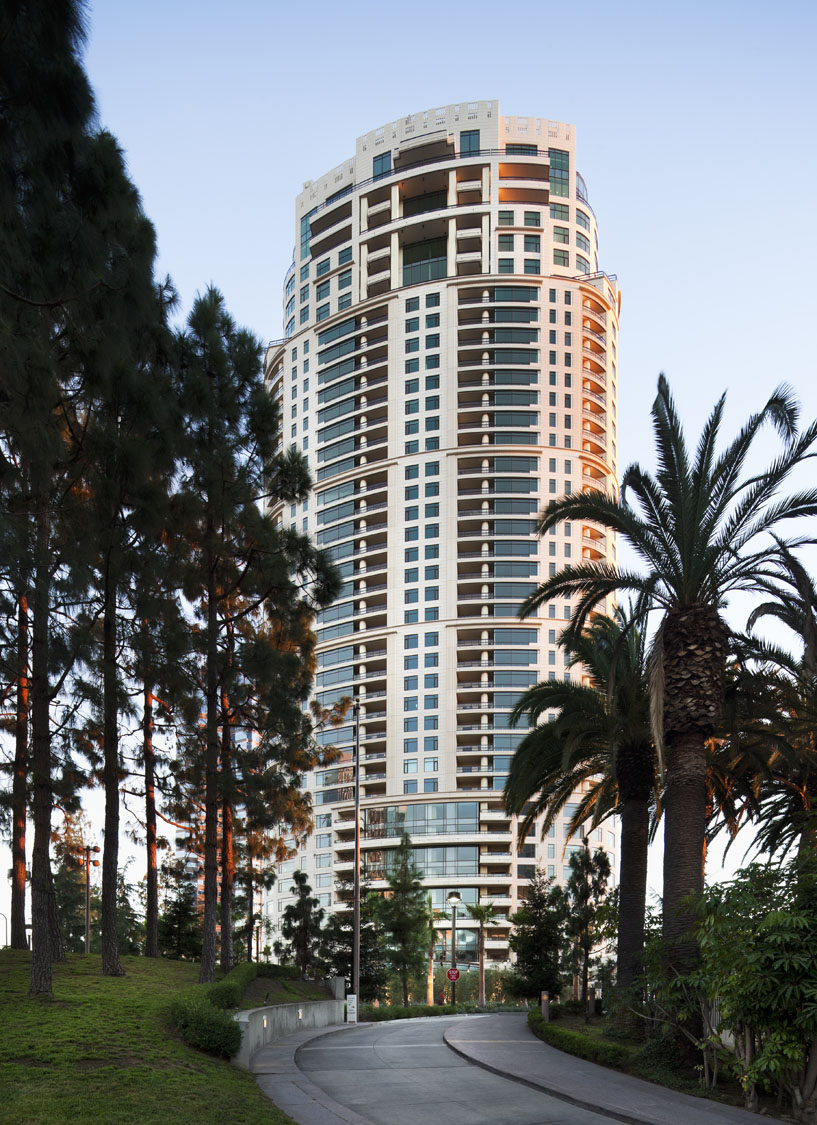 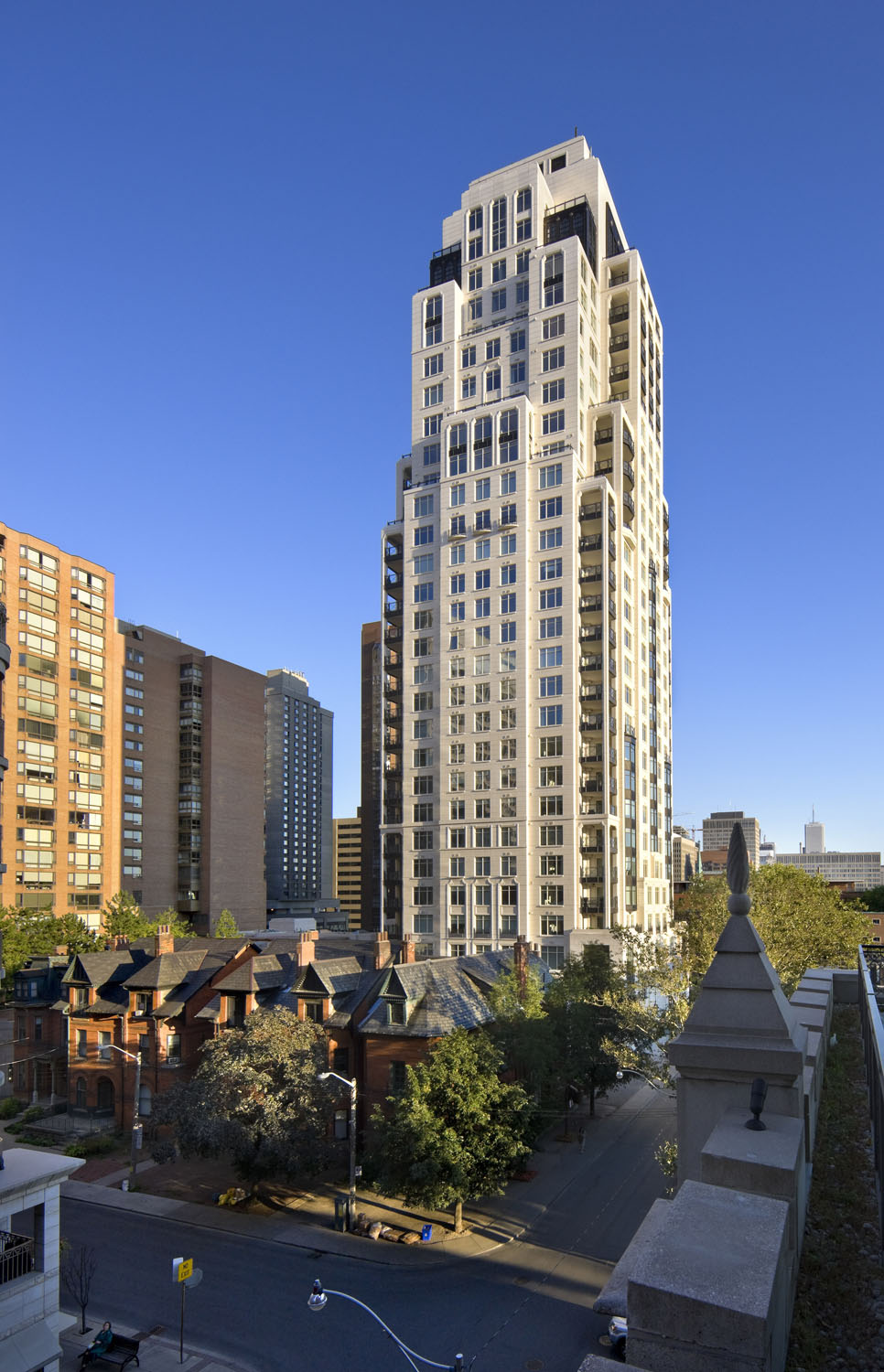 Fifteen Central Park West, New York
The Century, Los Angeles
One St. Thomas Residences, Toronto
Hospitality
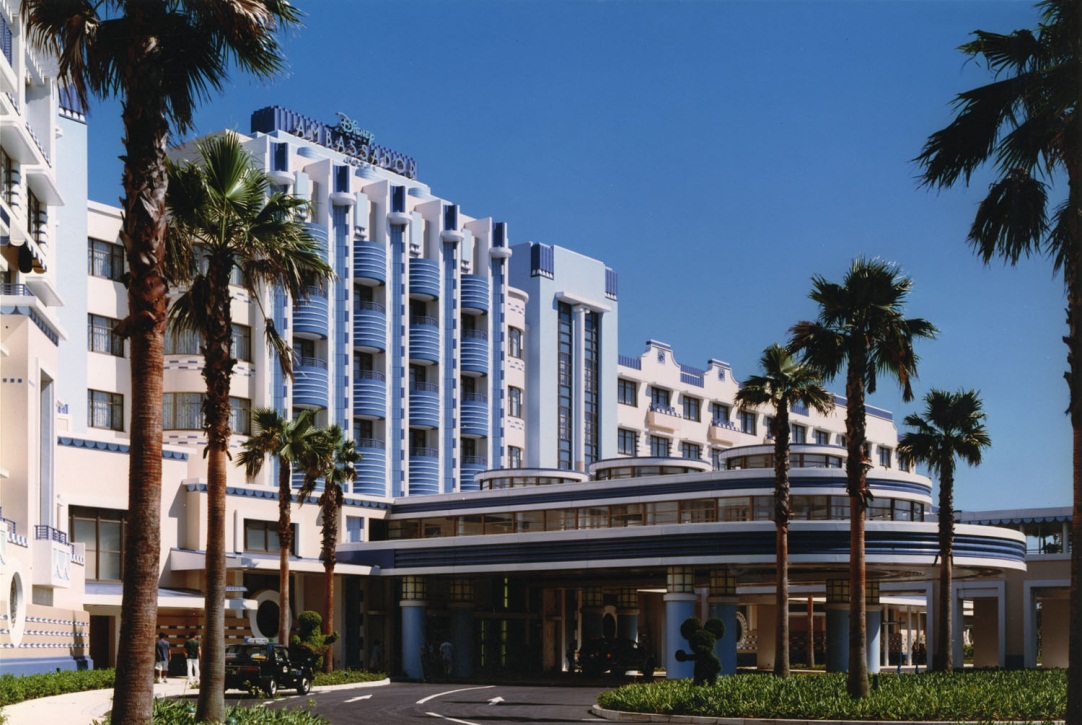 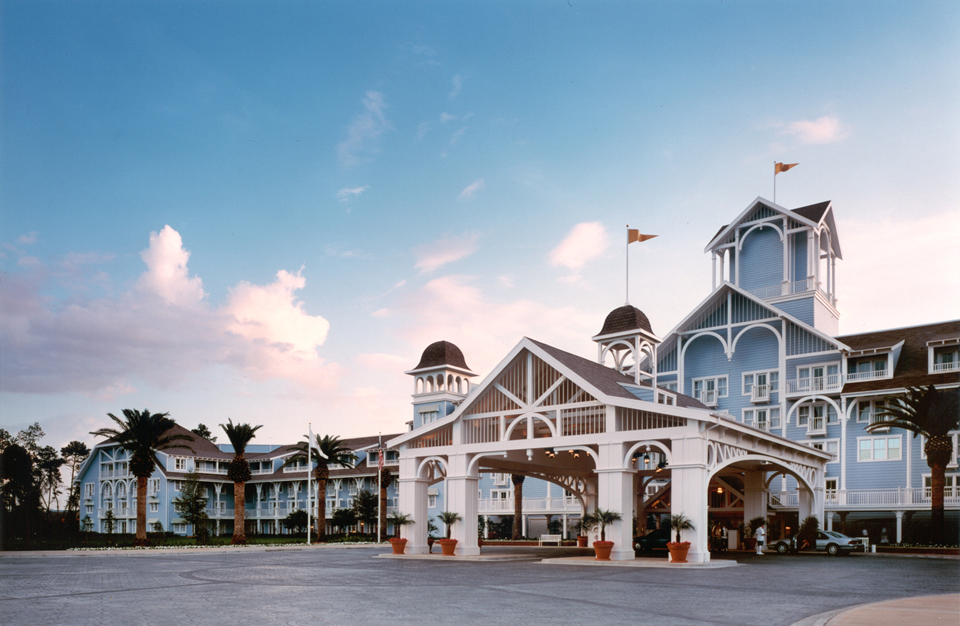 Disney Ambassador Hotel, Tokyo Disney Resort, Japan
Disney’s Yacht and Beach Club, Walt Disney World Resort, Florida
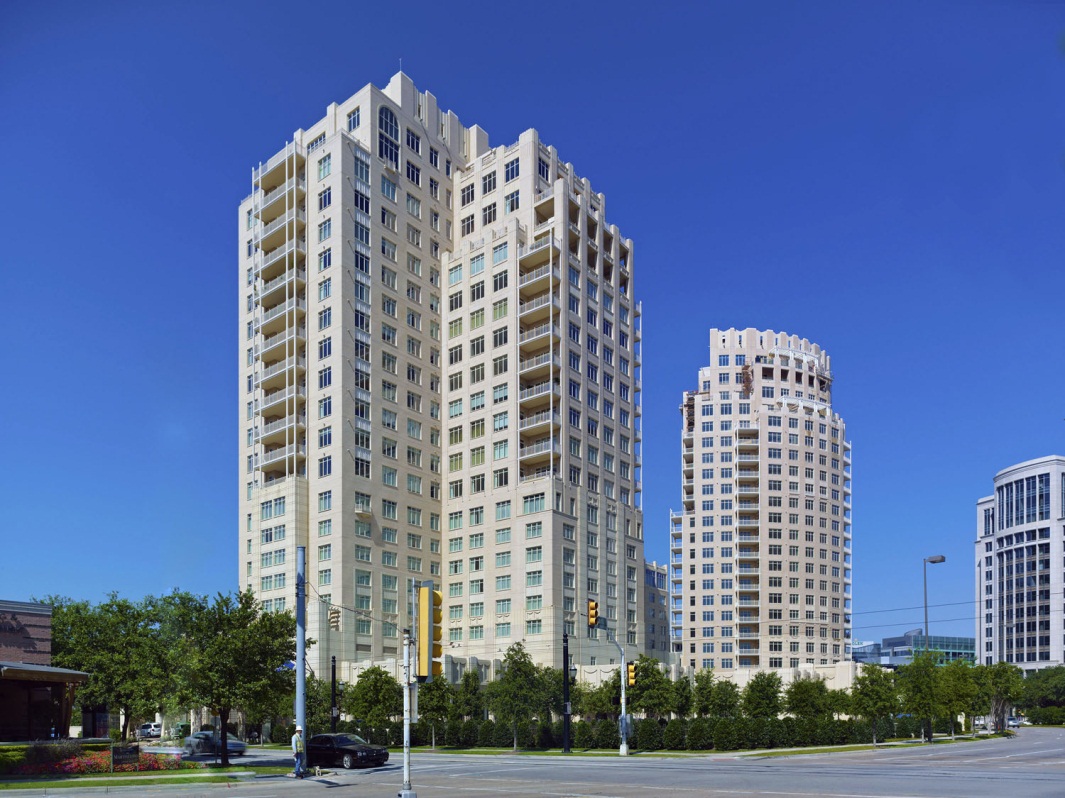 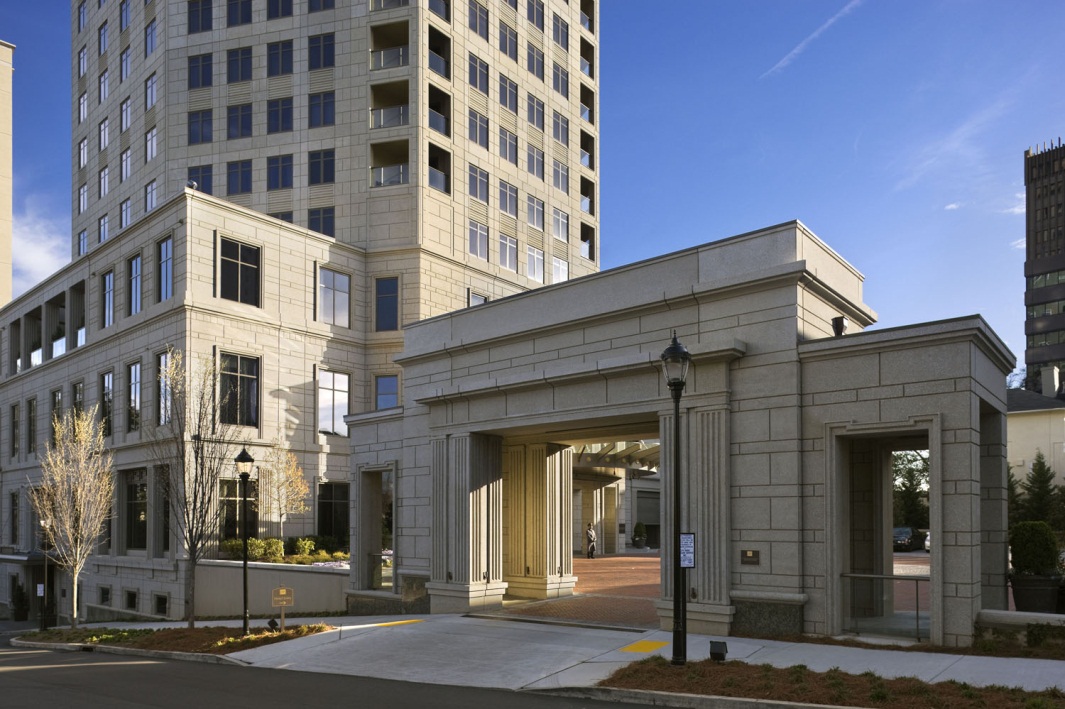 The Residences at the Ritz-Carlton, Dallas, Texas
Mansion on Peachtree, Atlanta, Georgia
Hospitality
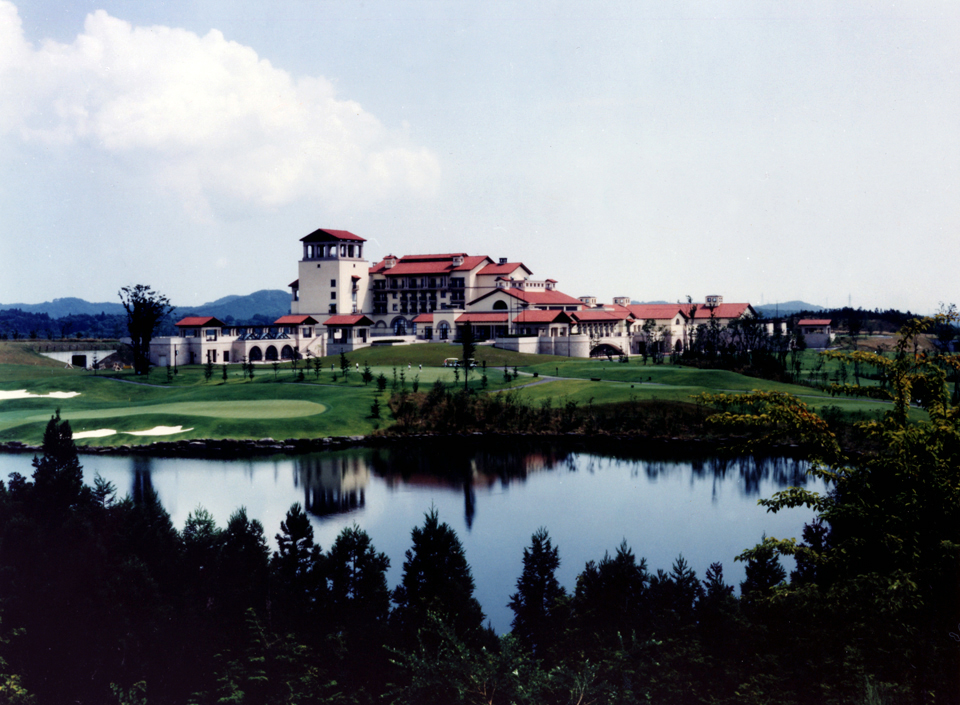 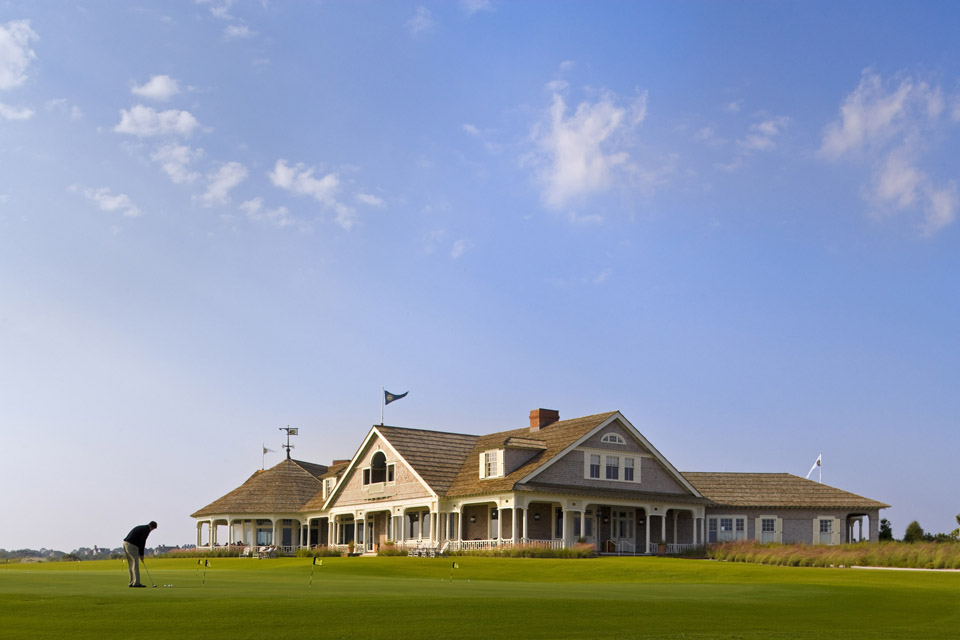 The Greenbrier at West Village Golf Resort, Fukushima, Japan
Ocean Course Clubhouse, Kiawah Island, South Carolina
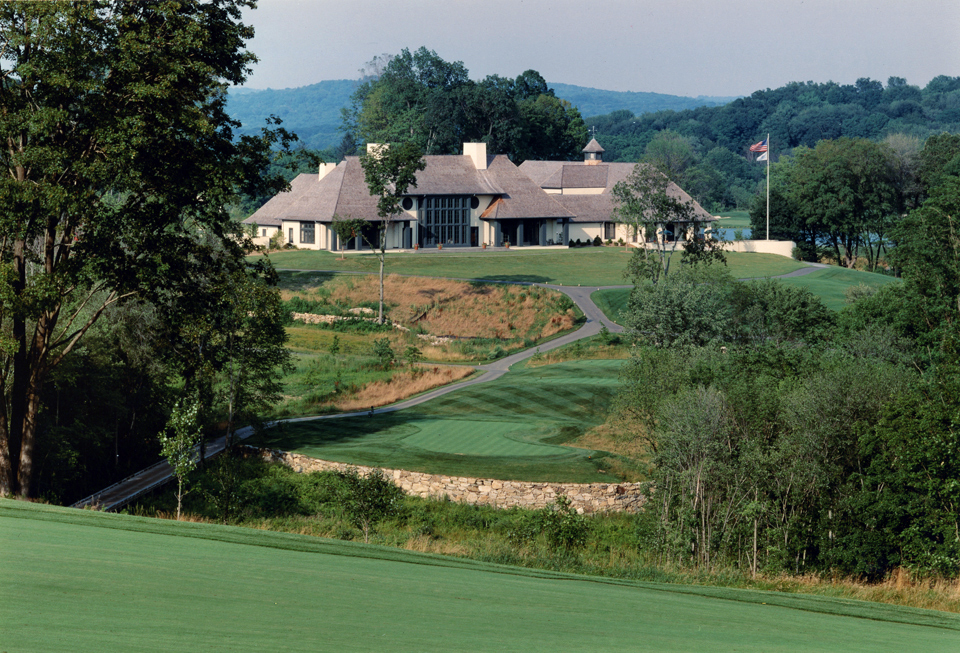 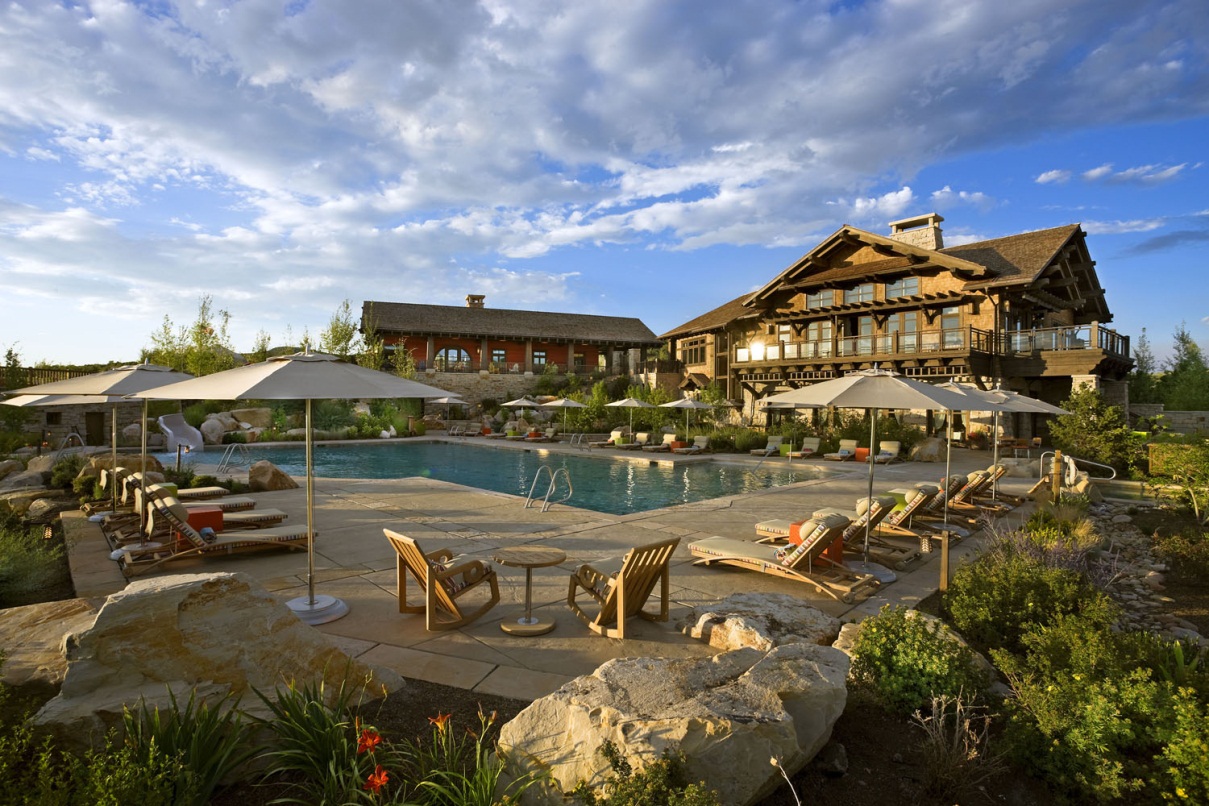 Anglebrook Golf Club, Somers, New York
Talisker Club Park, Park City, Utah
Libraries
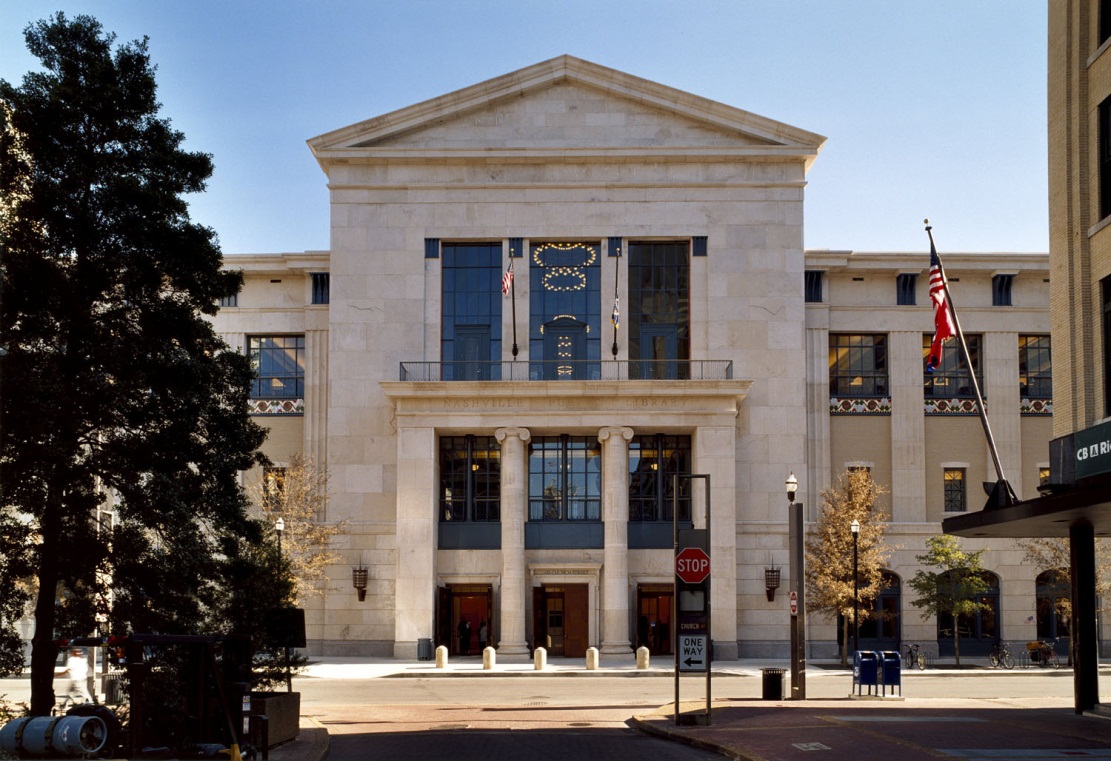 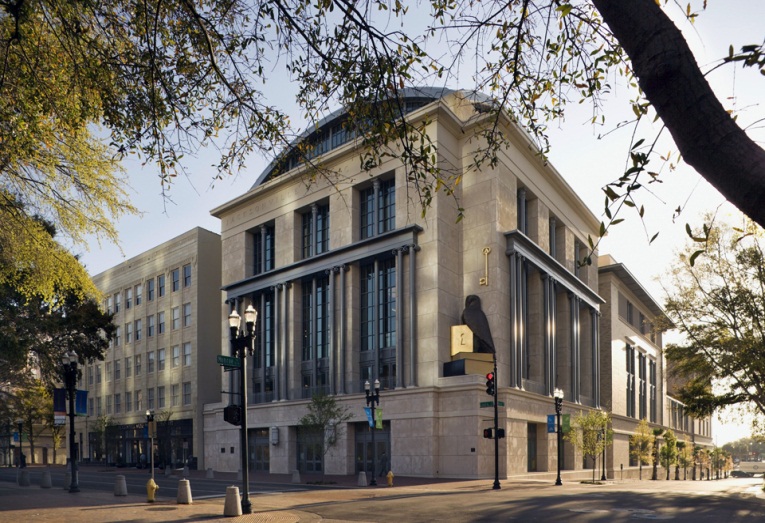 Jacksonville Public Library, Florida
Nashville Public Library, Tennessee
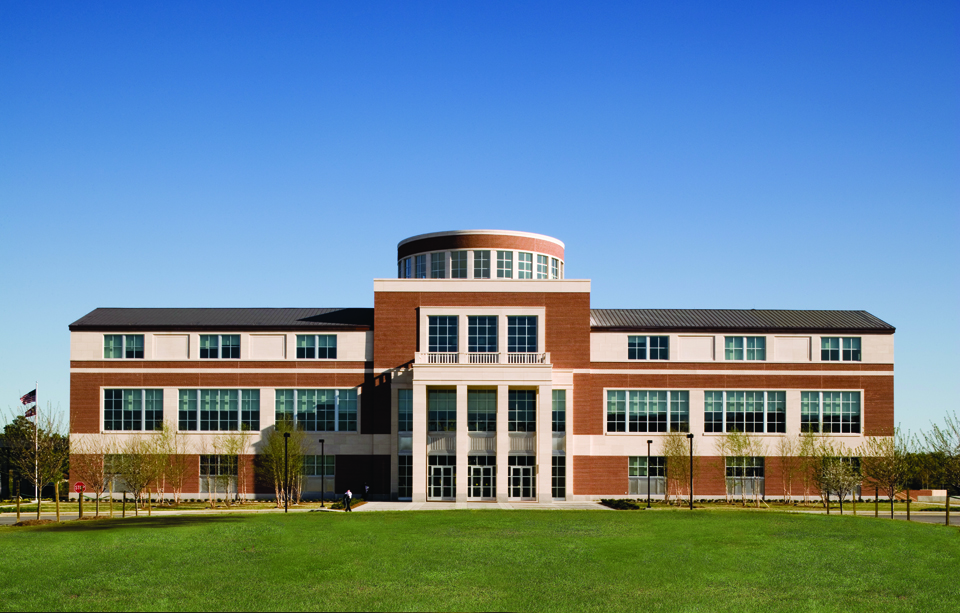 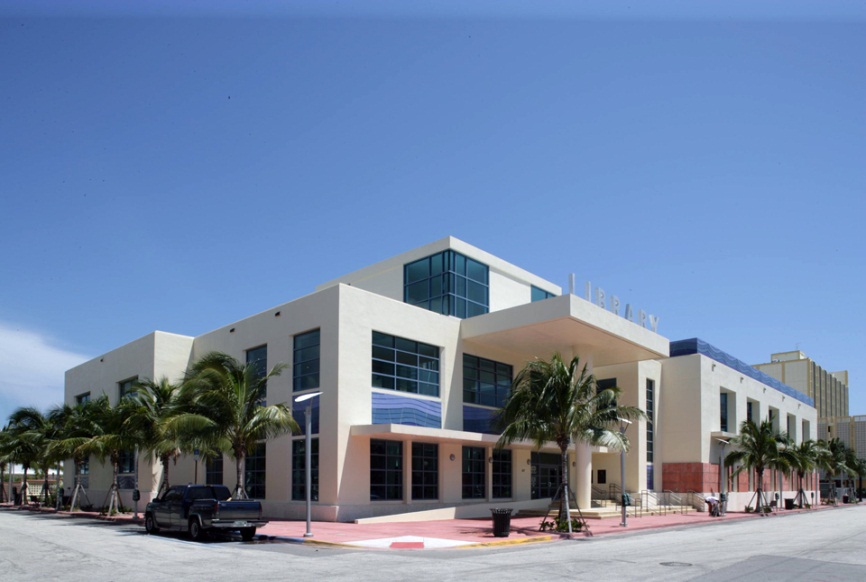 Columbus Public Library, Georgia
Miami Beach Public Library, Florida
Cultural
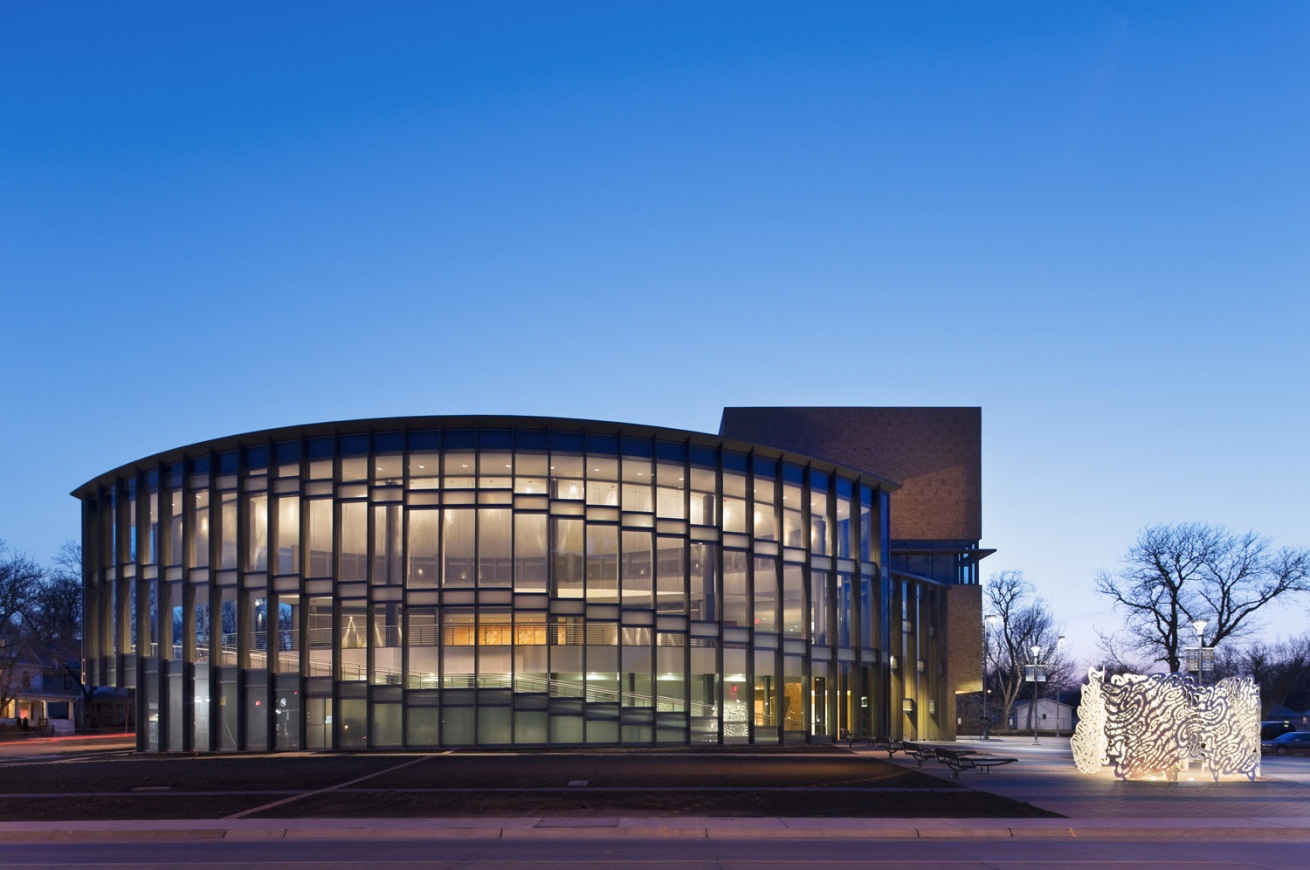 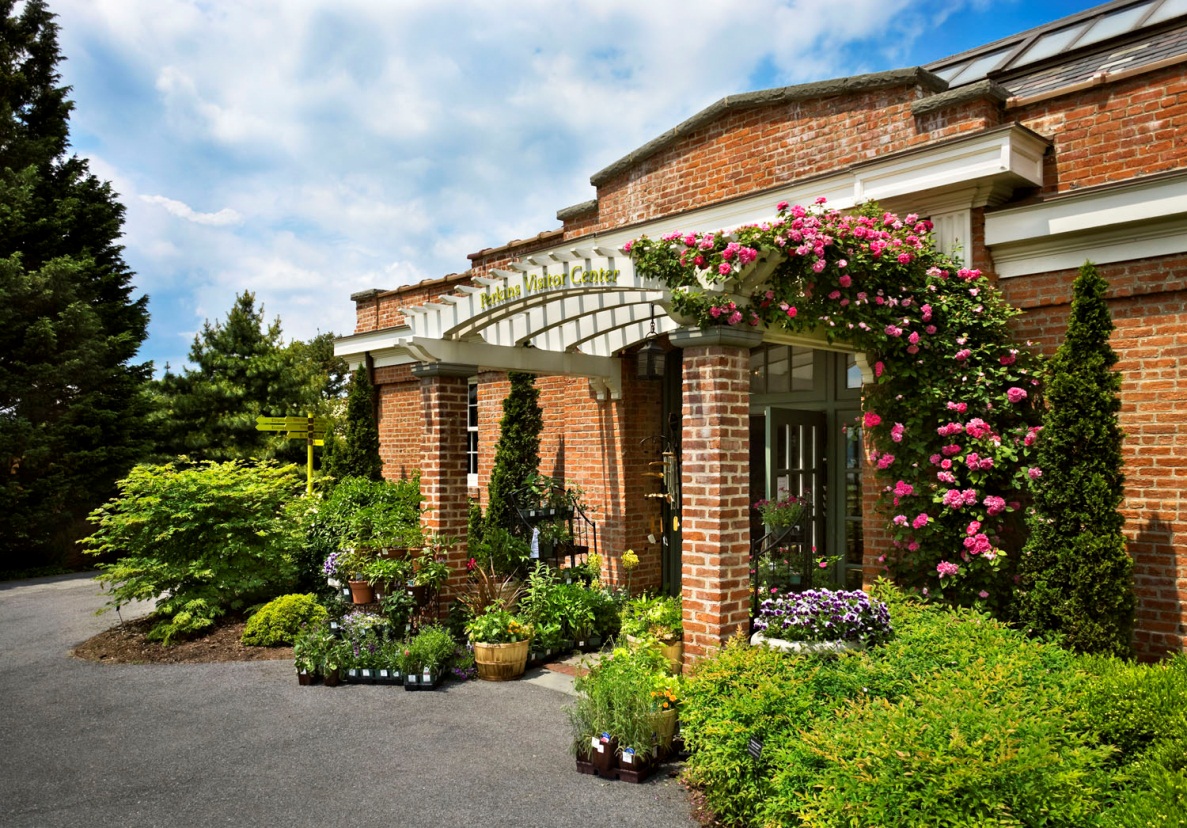 International Quilt Study Center and Museum
The Perkins Visitor Center, Wave Hill
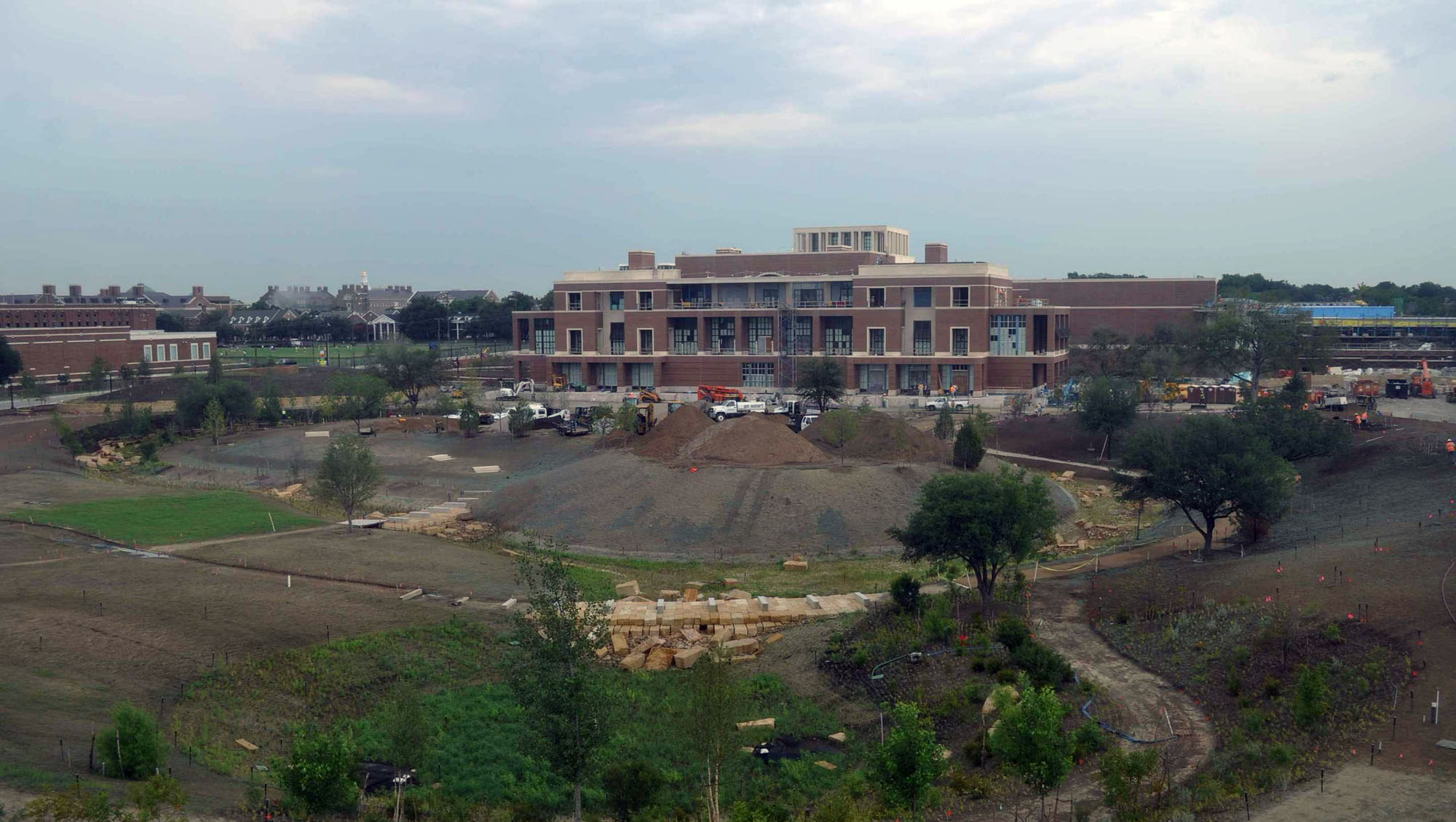 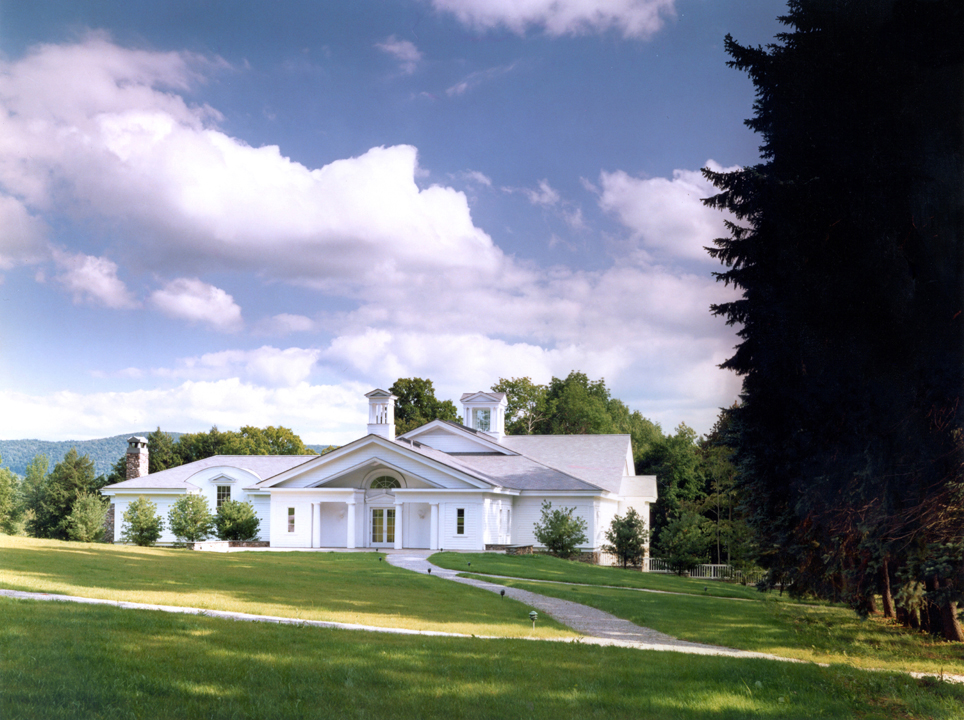 The Norman Rockwell Museum
George W. Bush Presidential Center
University
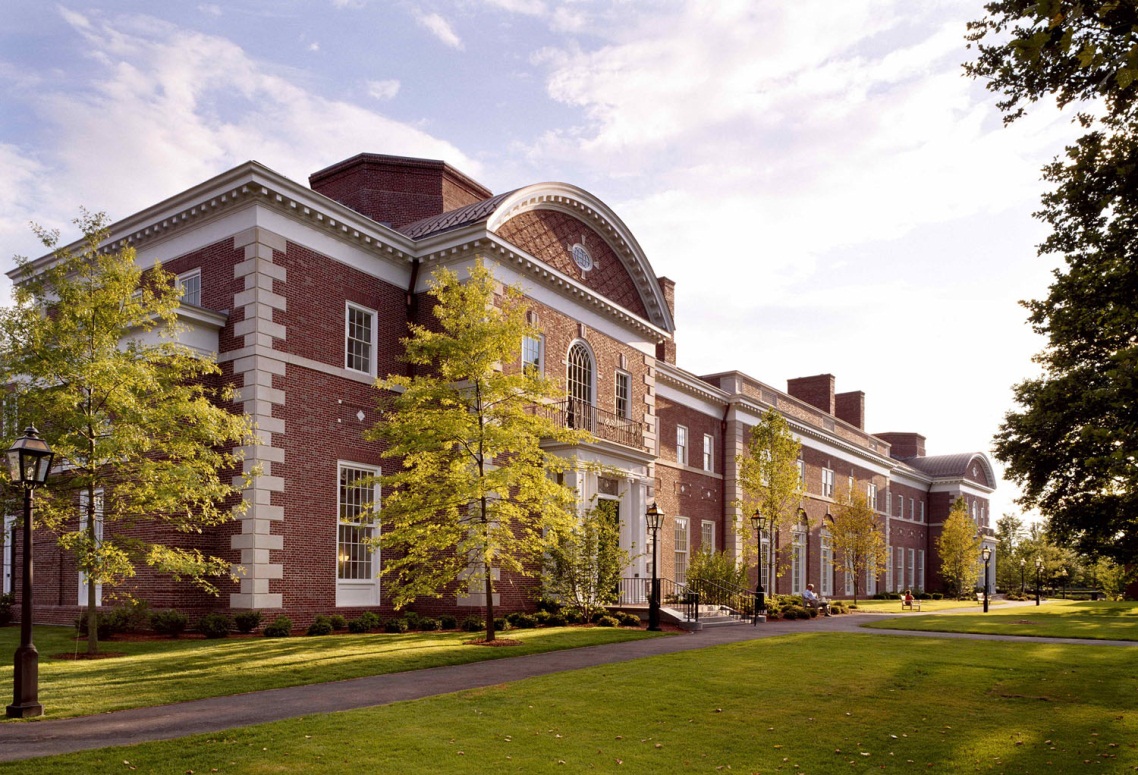 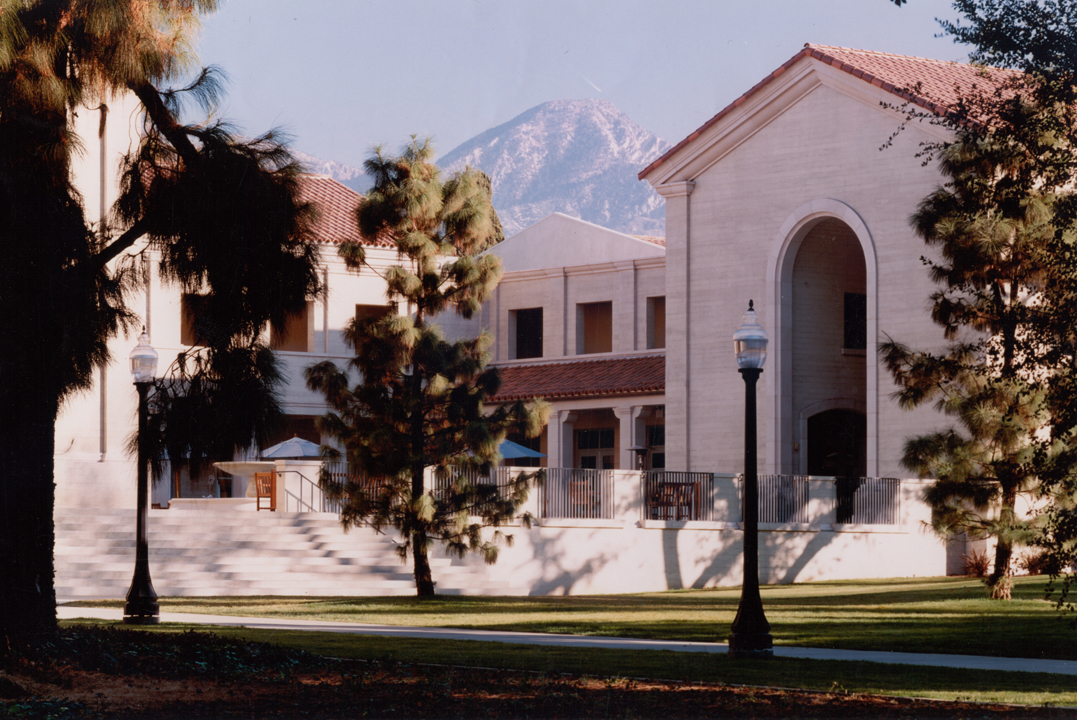 Spangler Campus Center, Harvard Business School
Smith Campus Center, Pomona College
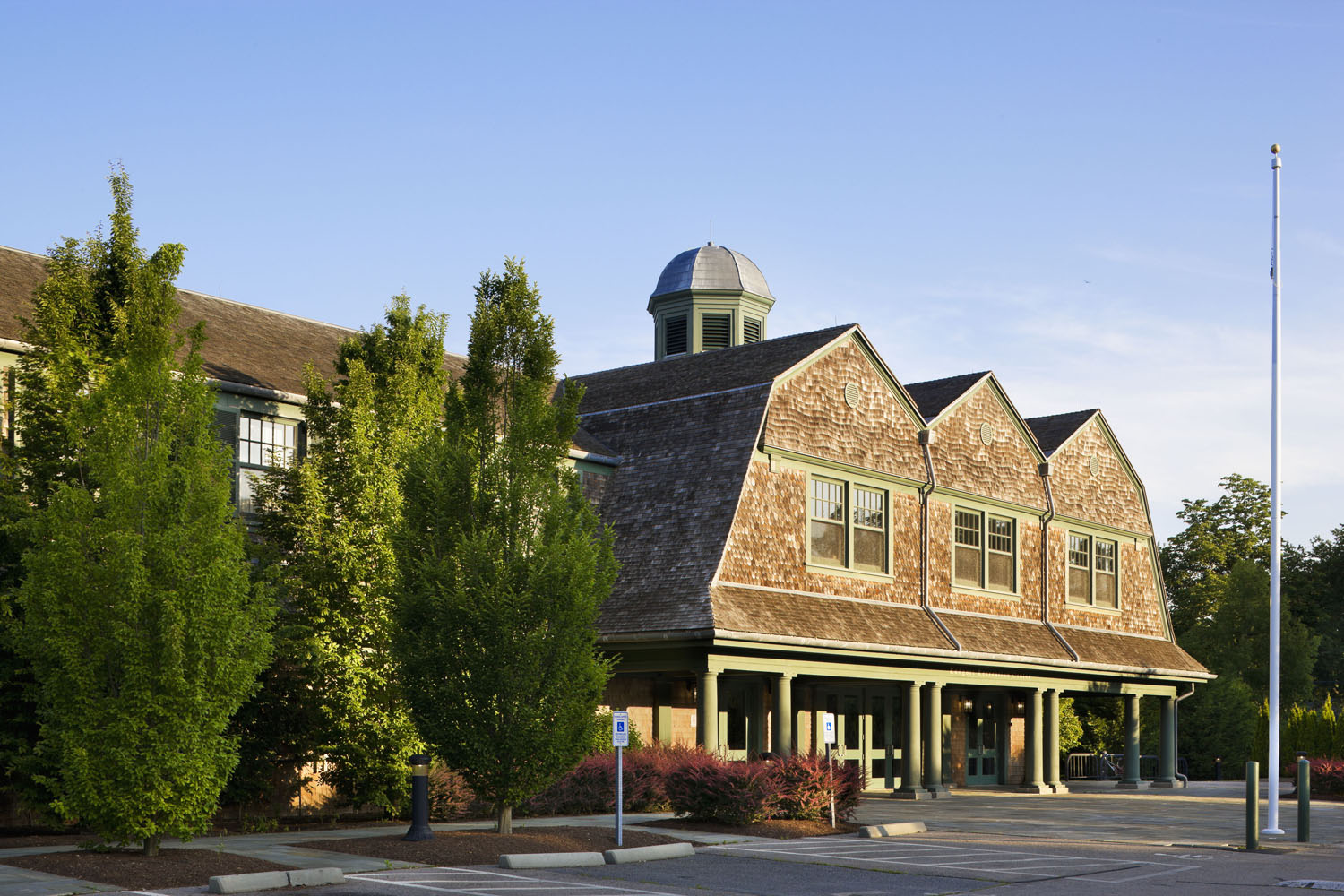 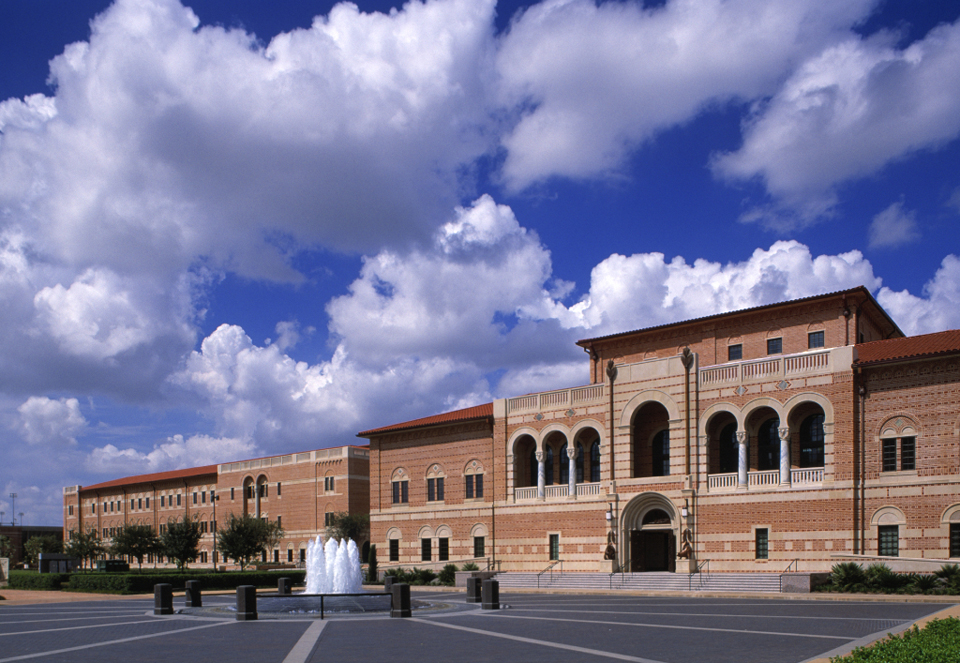 Rodgers Recreation Center, Salve Regina University
McNair Hall, Jones Graduate School of Business, Rice University
University
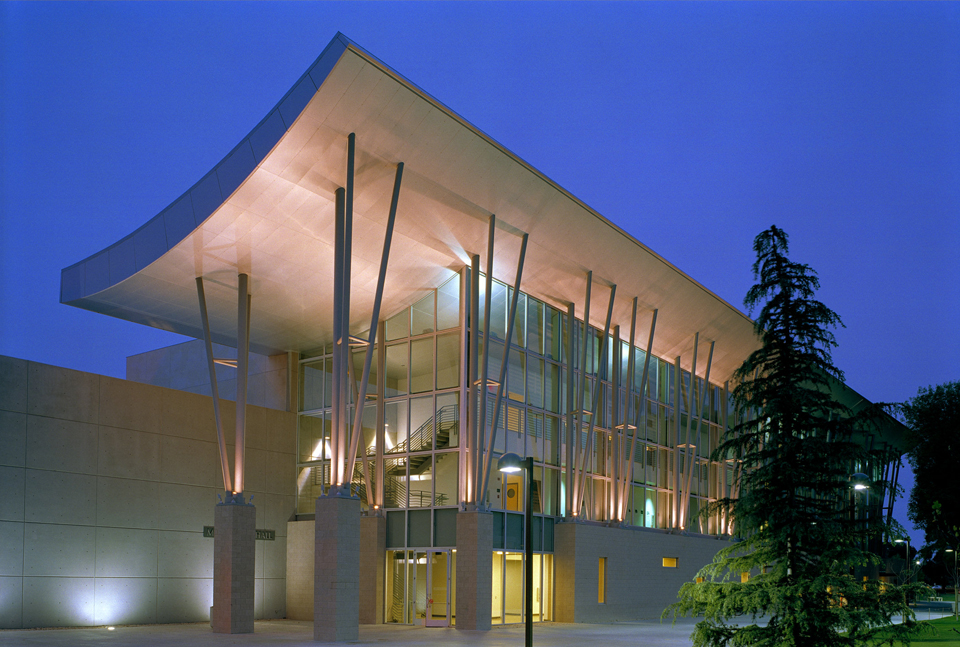 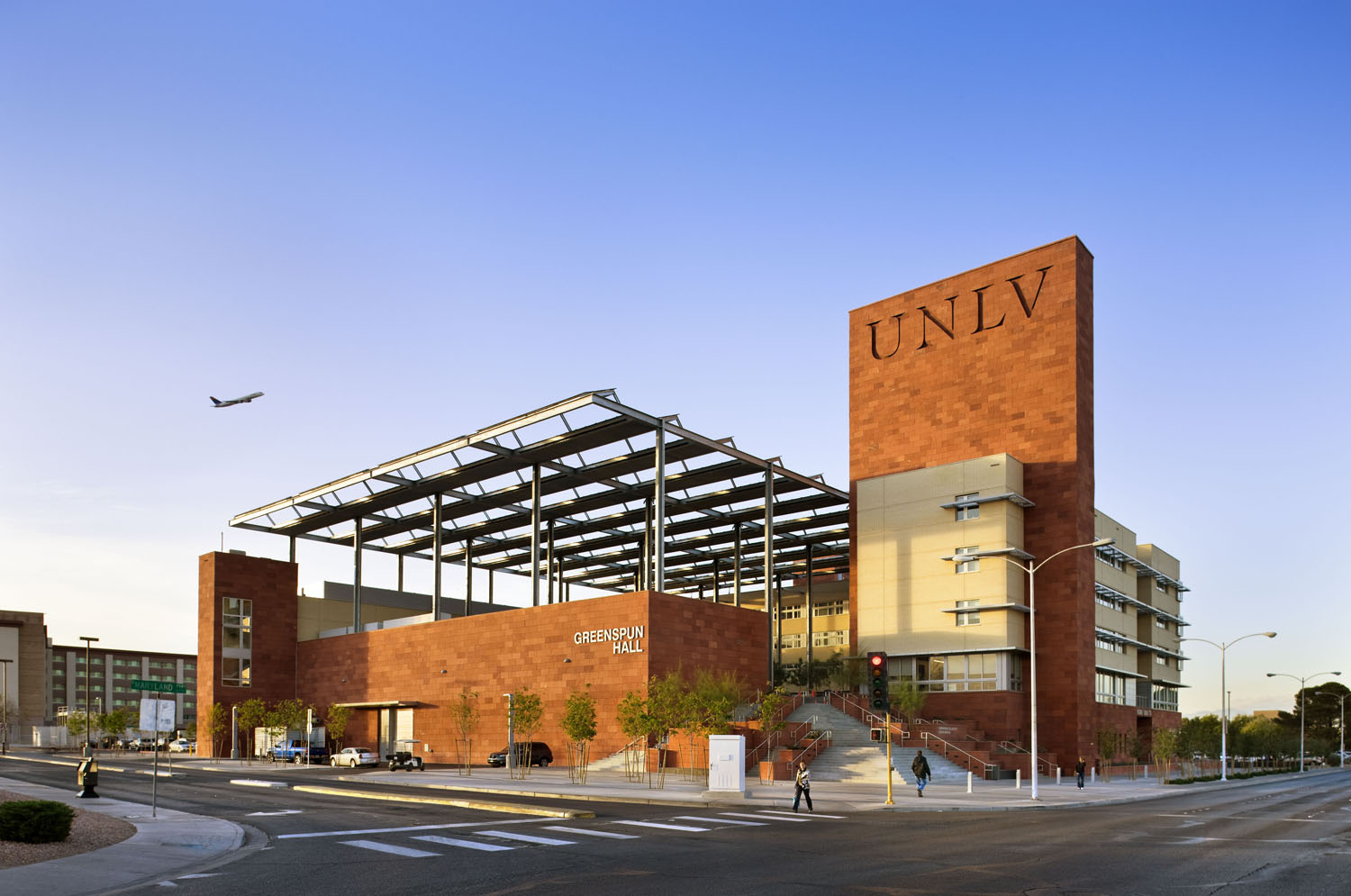 Manzanita Hall, Mike Curb College of Arts, CSU, Northridge
Greenspun College of Urban Affairs, University of Nevada, Las Vegas
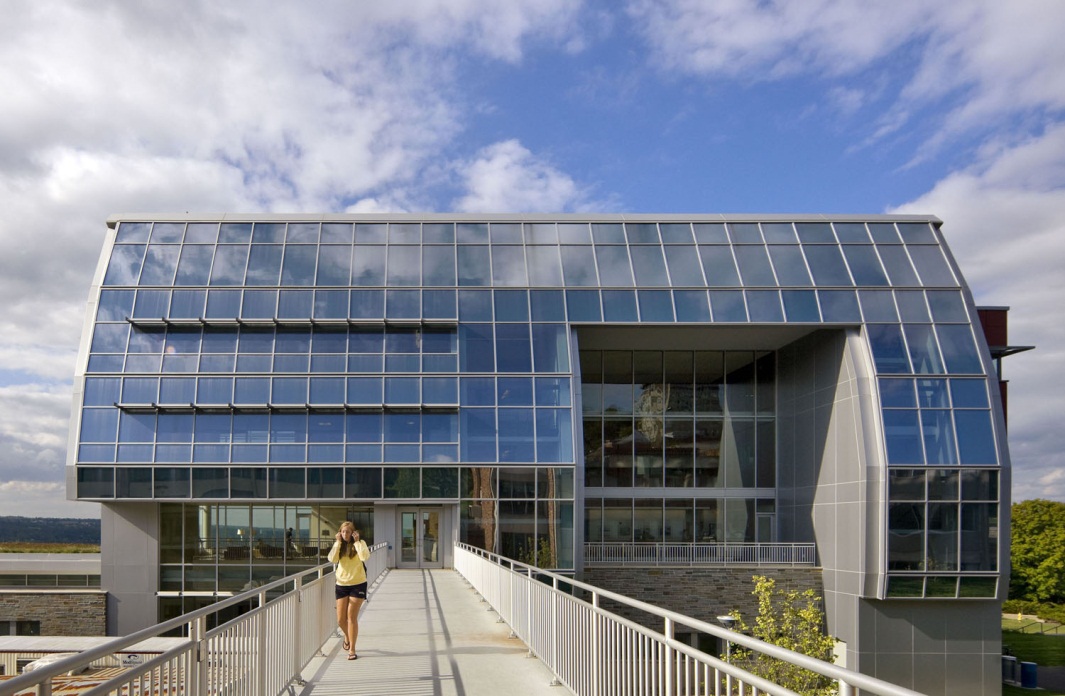 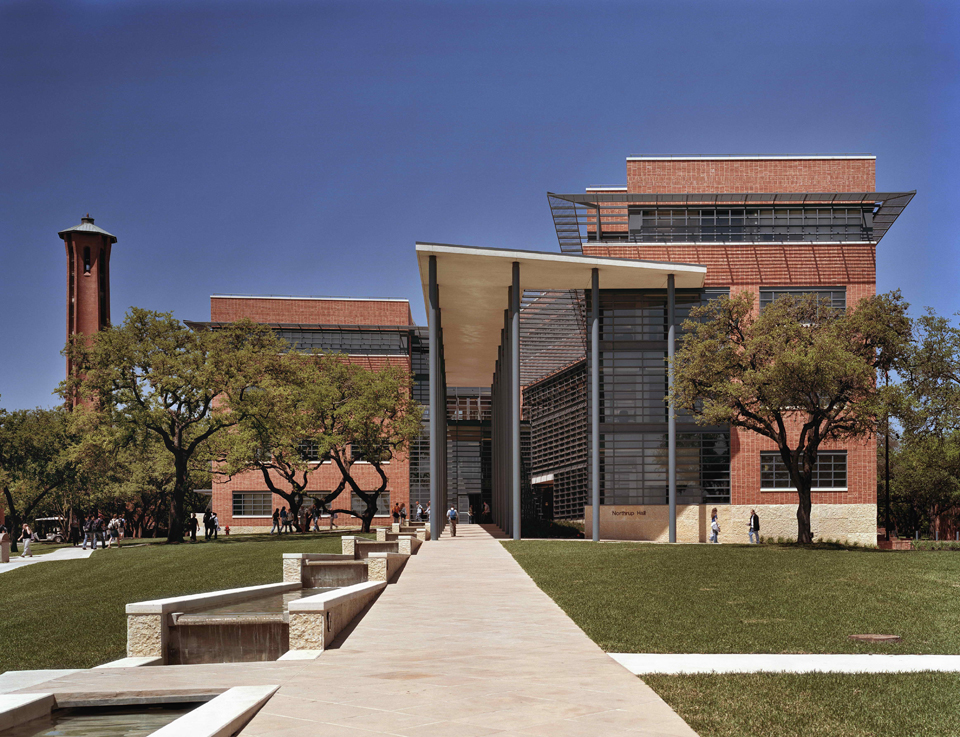 Park Center for Business and Sustainable Enterprise, Ithaca College
Northrup Hall, Trinity University
Custom Patron Houses
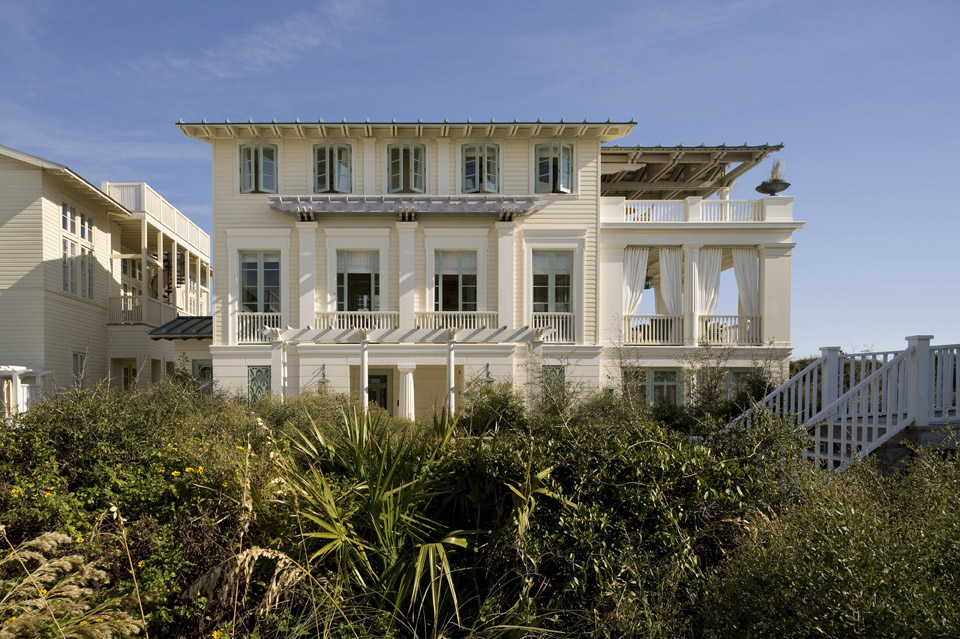 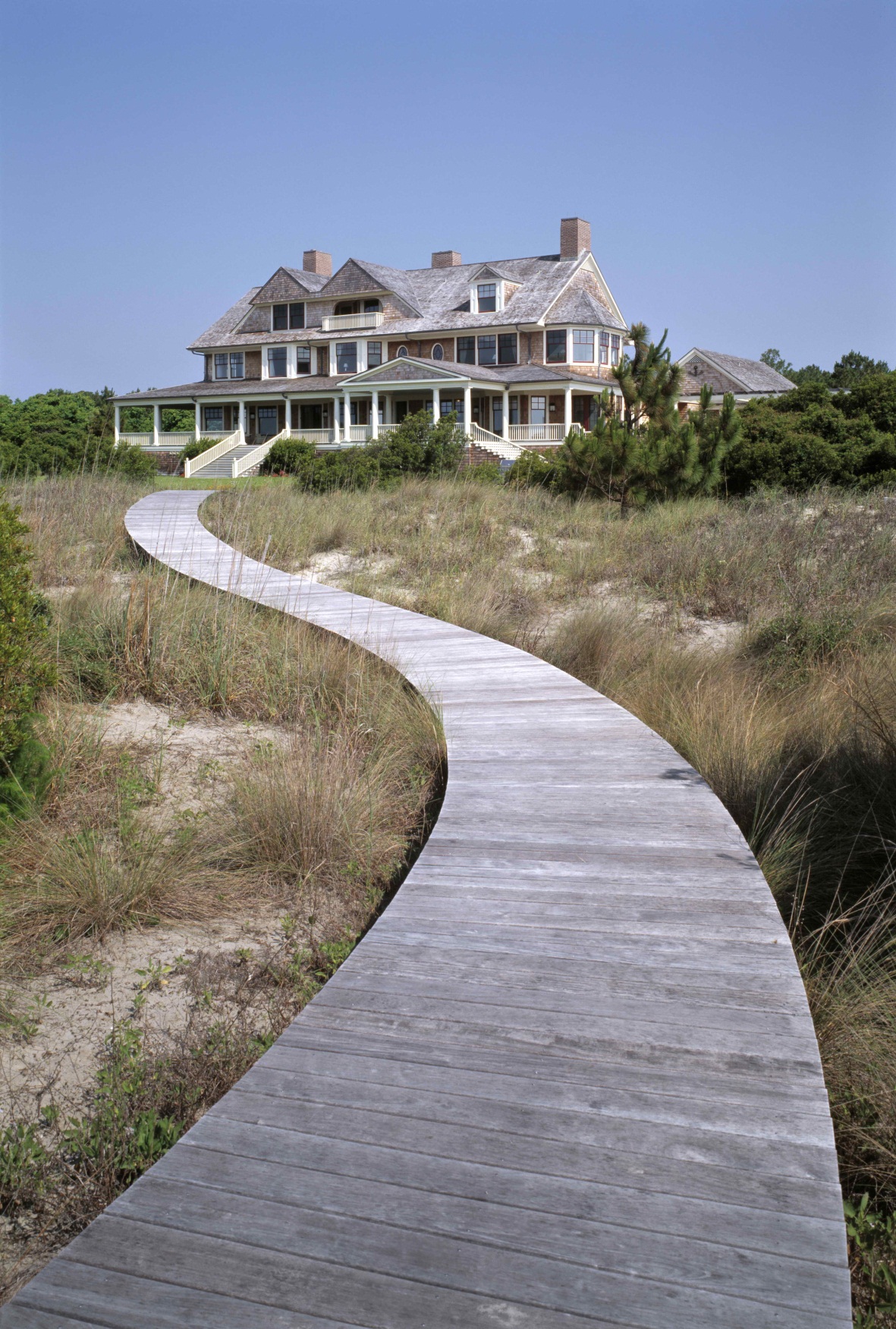 SMALL
MEDIUM
Seaside Cottage, Seaside, Florida
Residence, Kiawah Island, South Carolina
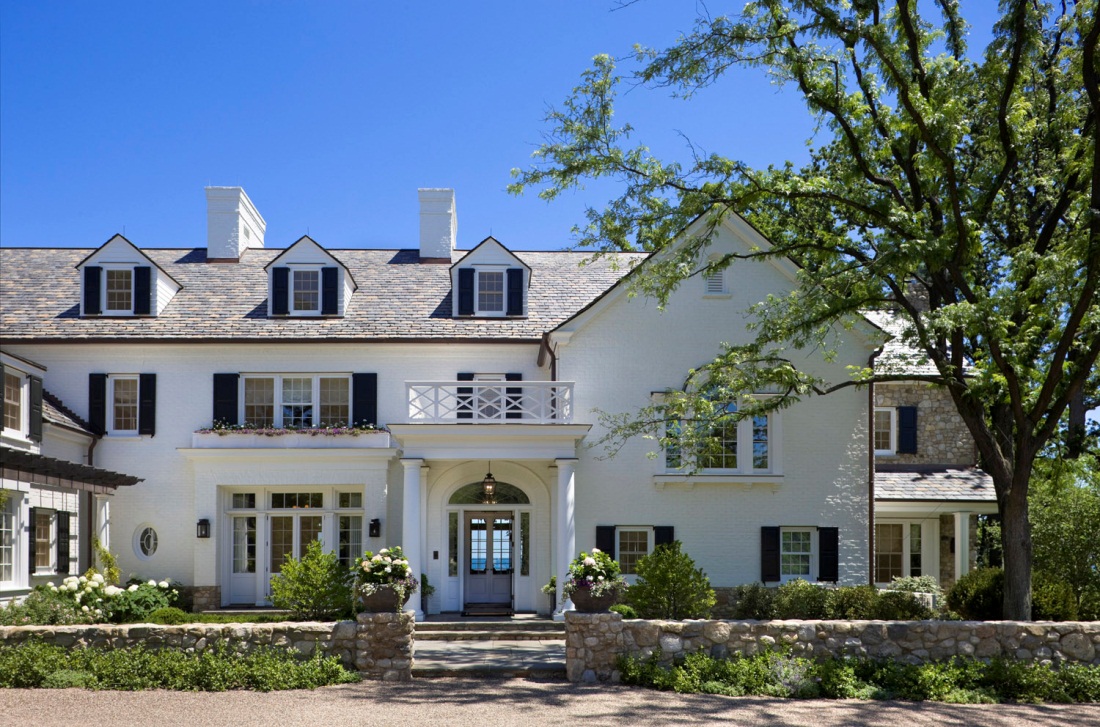 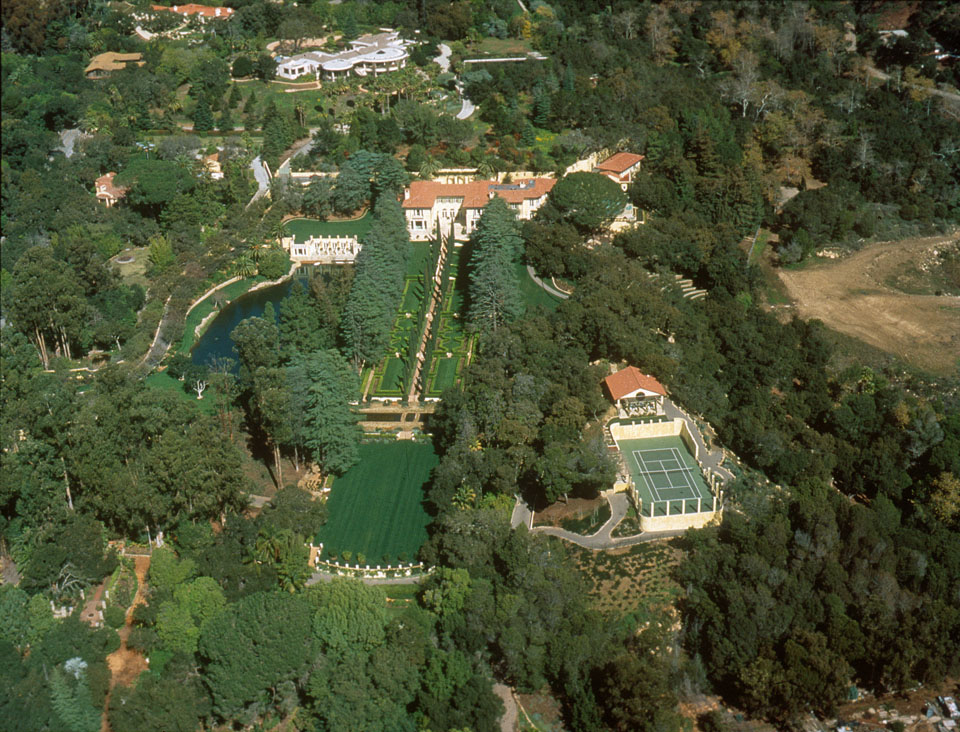 LARGE
ESTATE
House on Lake Michigan
Residence in Montecito, Santa Barbara County, California
Spec Houses
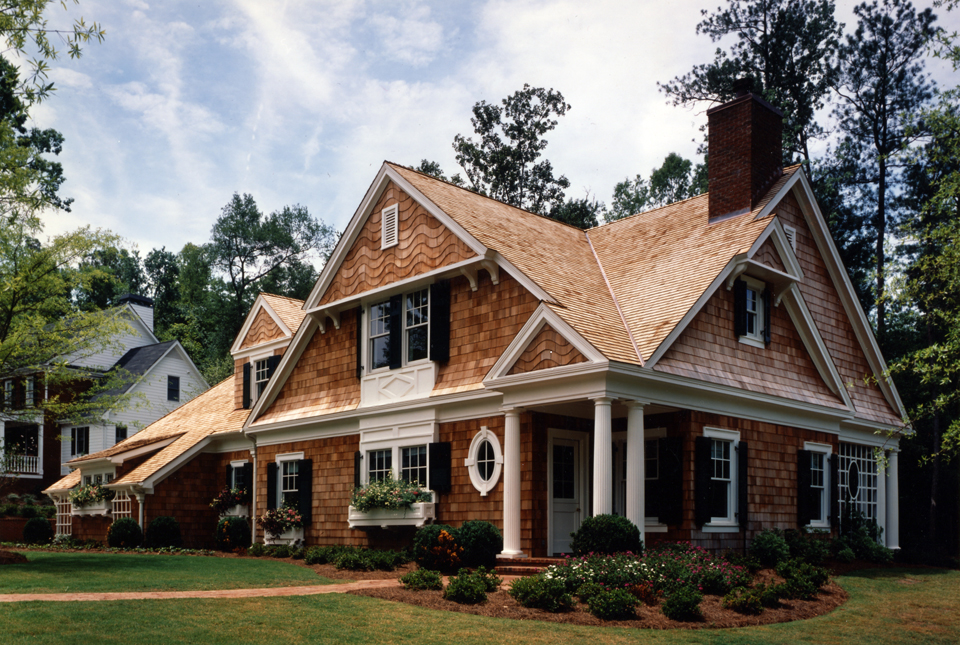 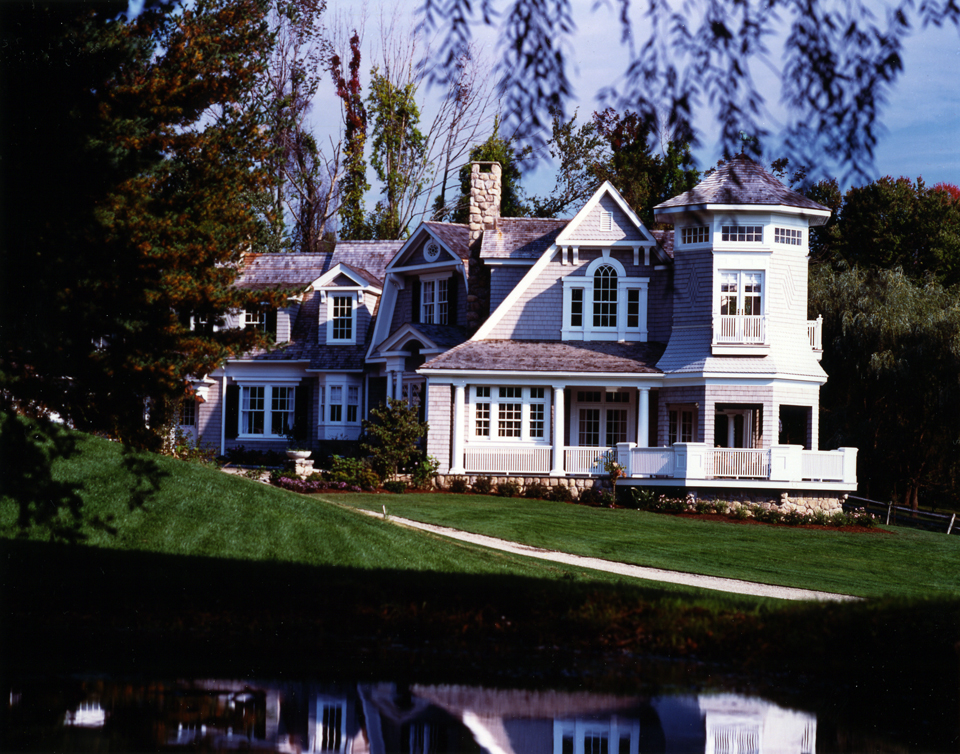 SMALL
MEDIUM
Life Dream House
Dream House for This Old House Magazine
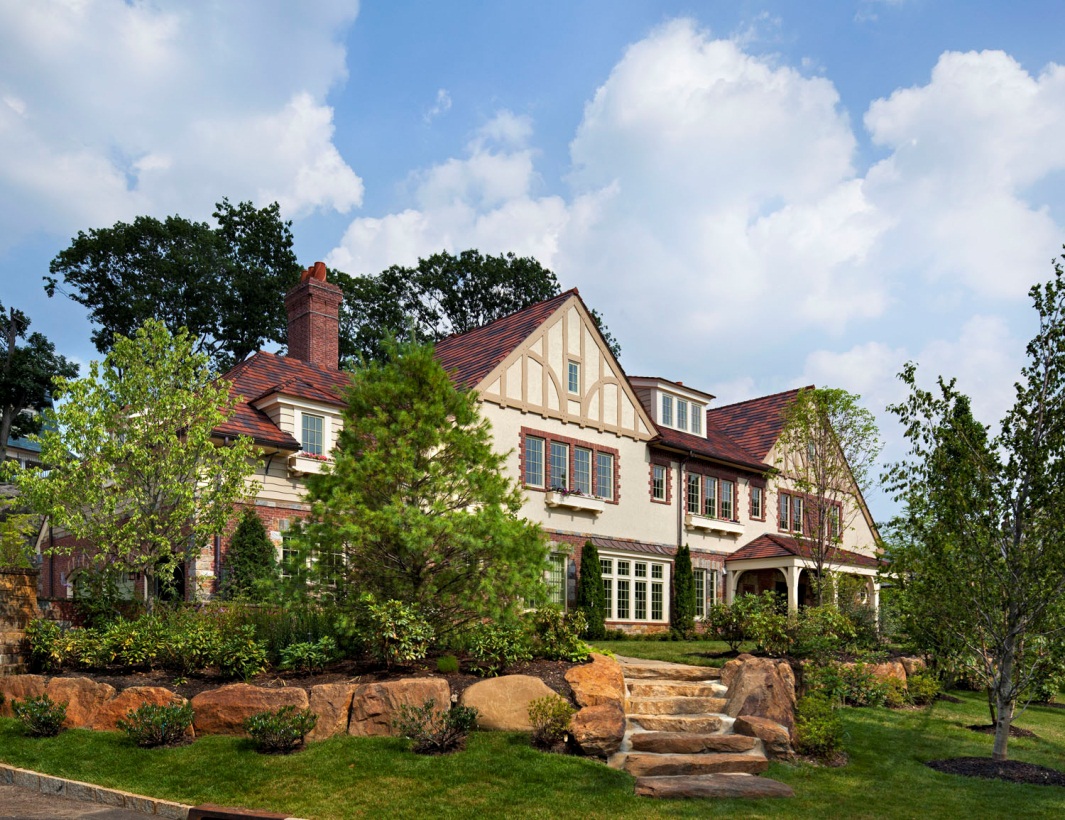 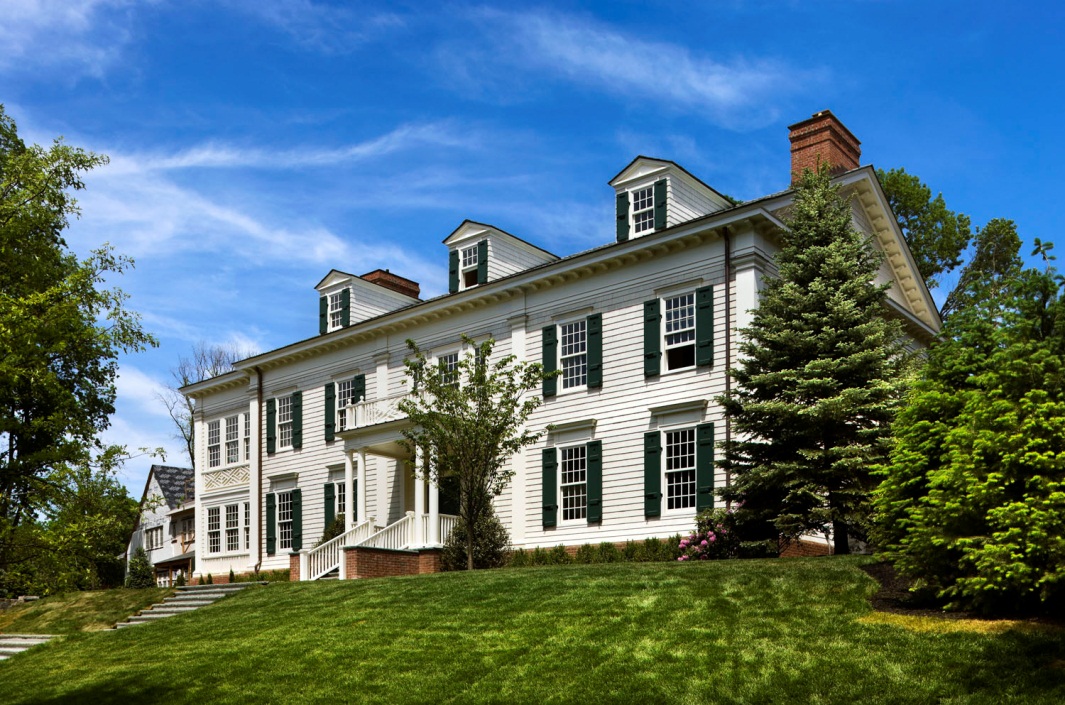 LARGE
LARGE
5020 Iselin Avenue, Villanova Heights
5000 Iselin Avenue, Villanova Heights
Our Office
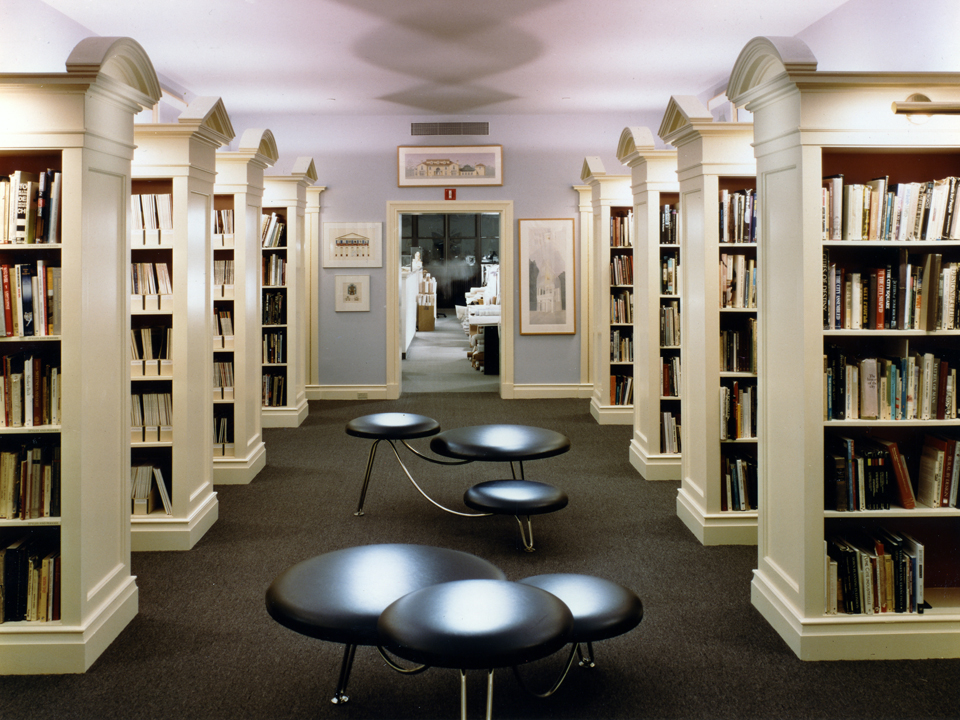 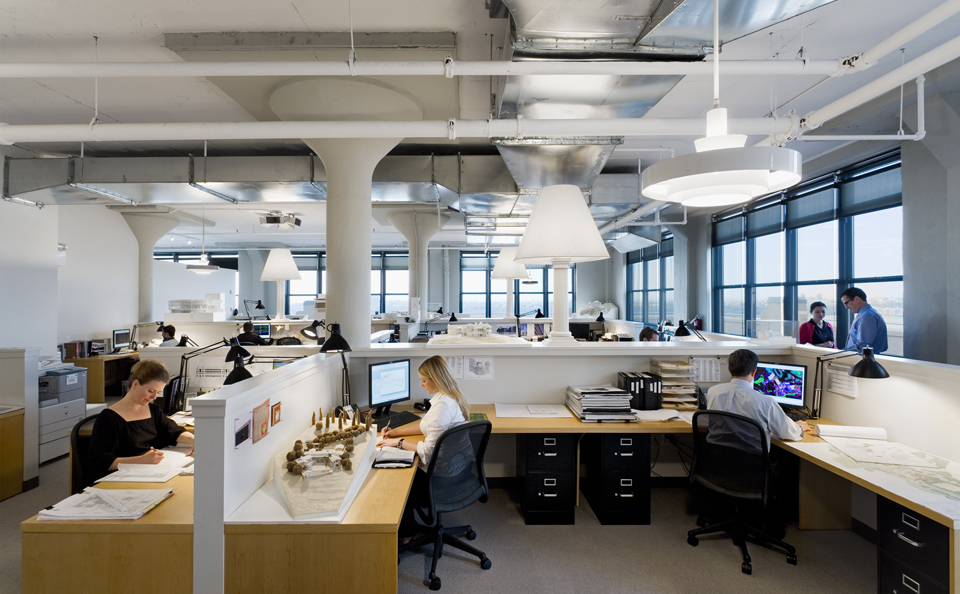 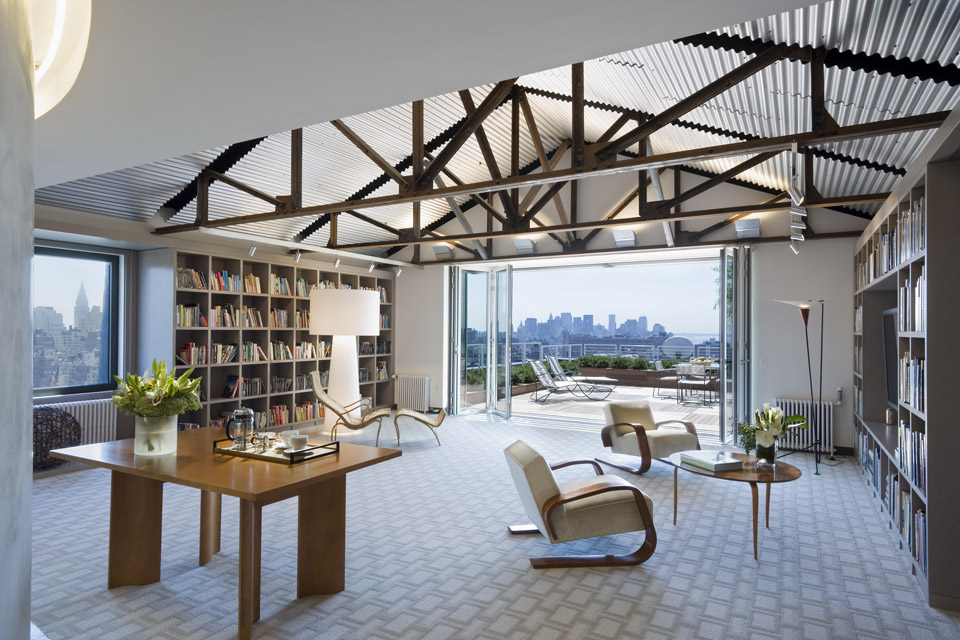 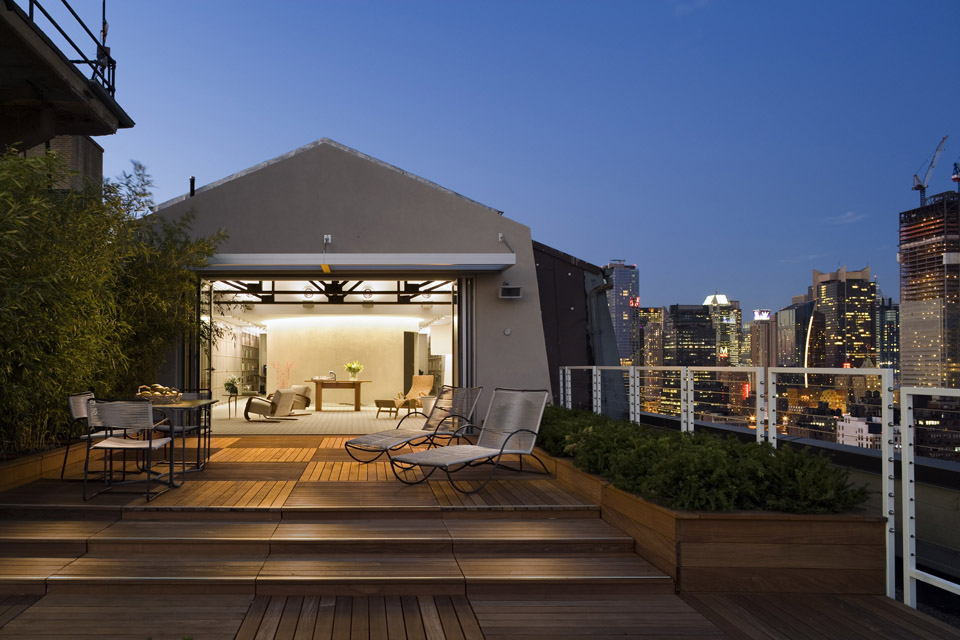 How We Work in the Office
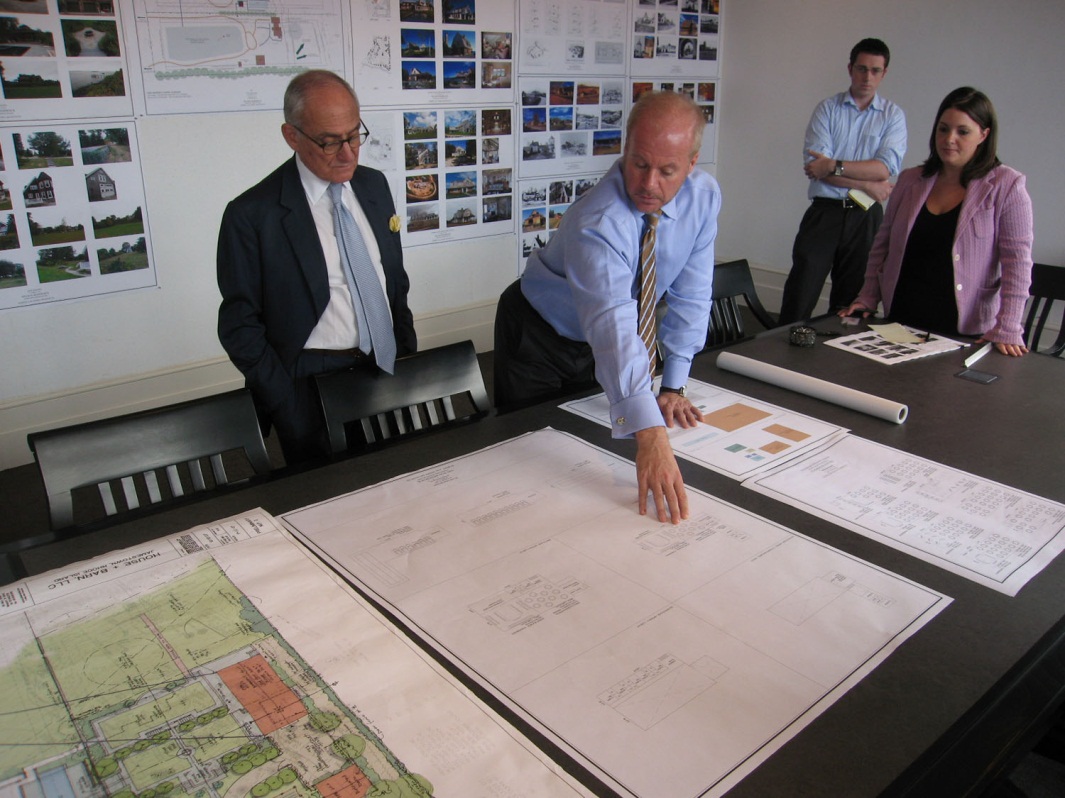 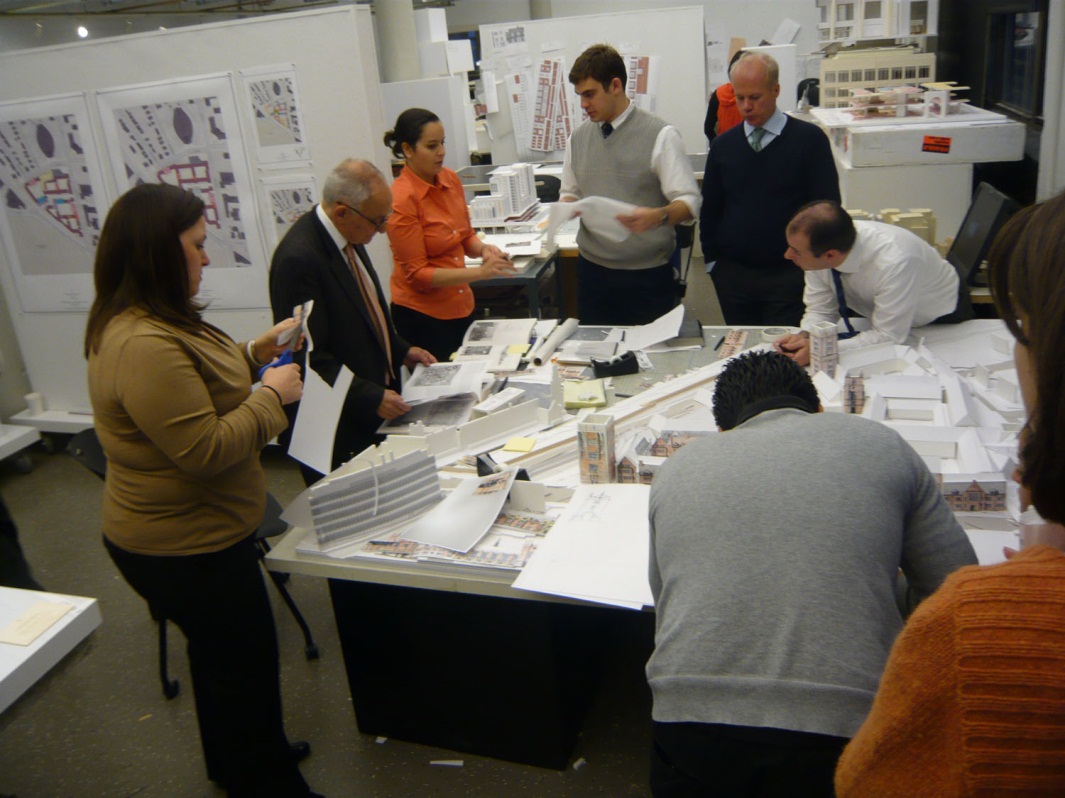 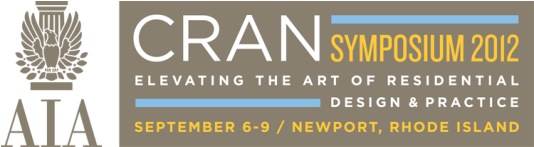 How We Work with Clients
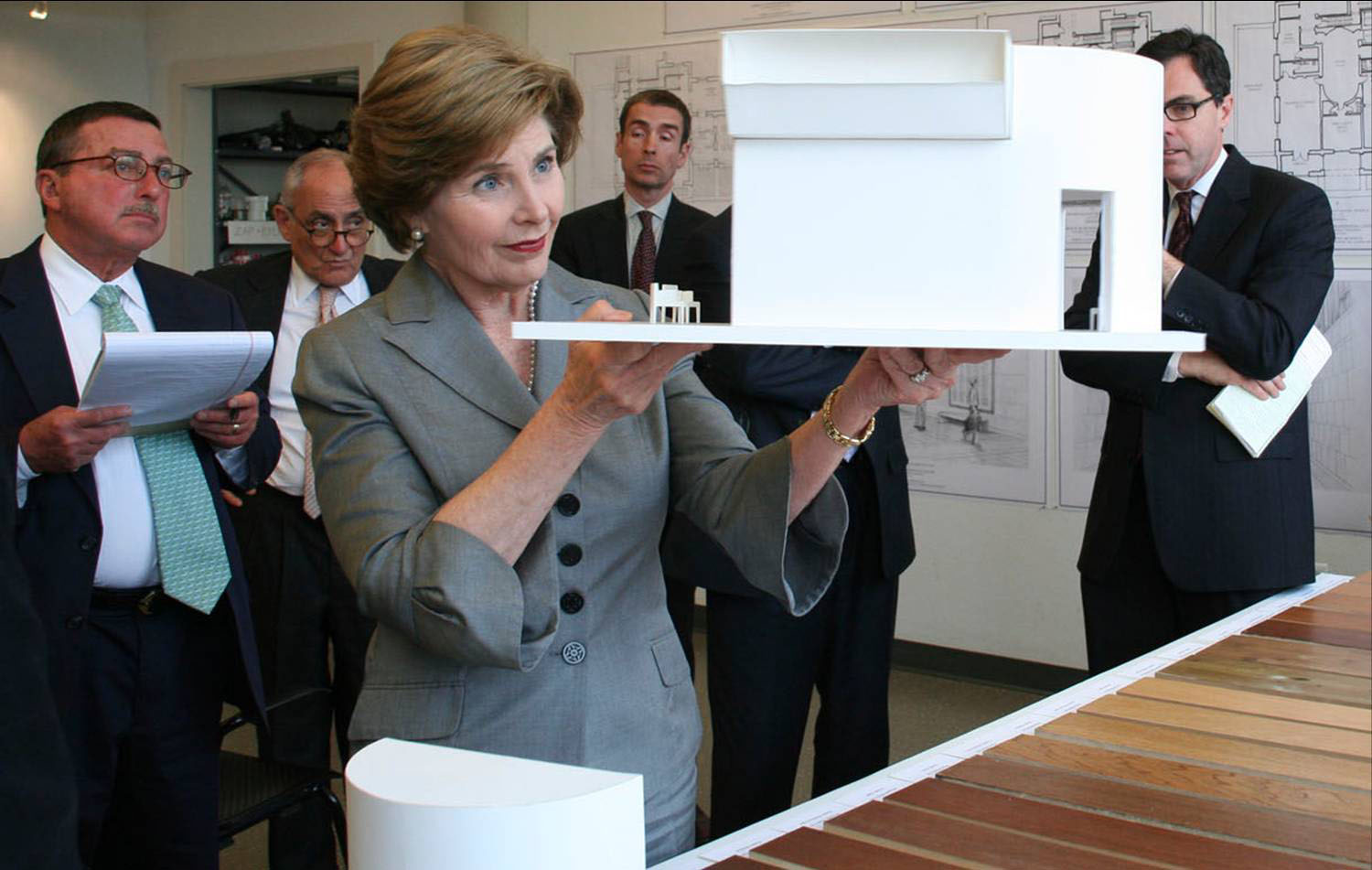 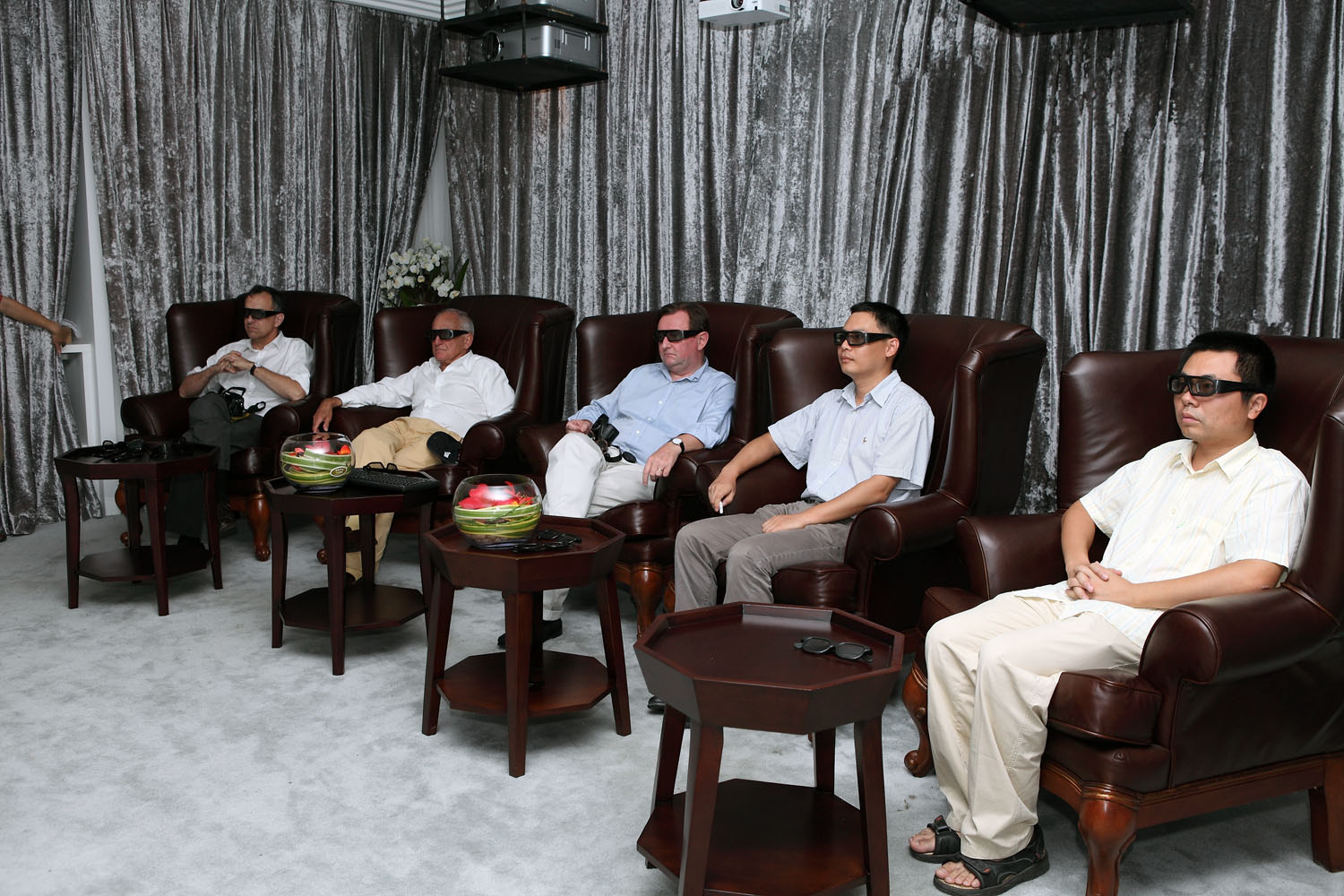 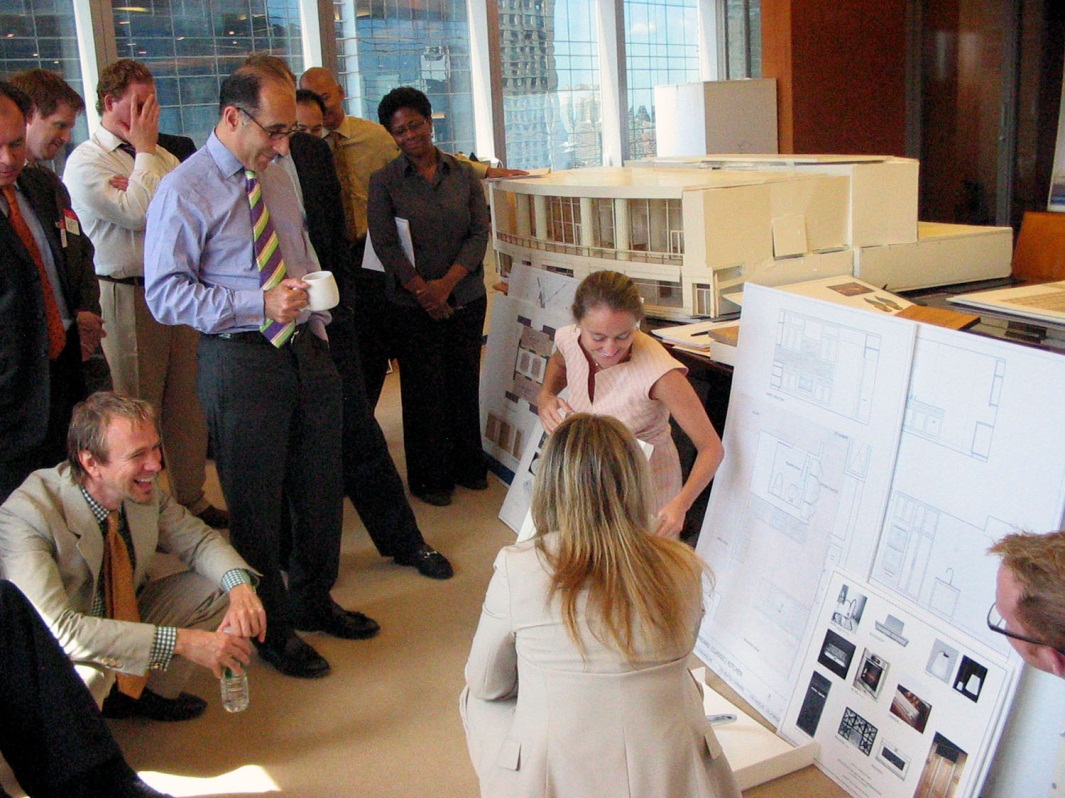 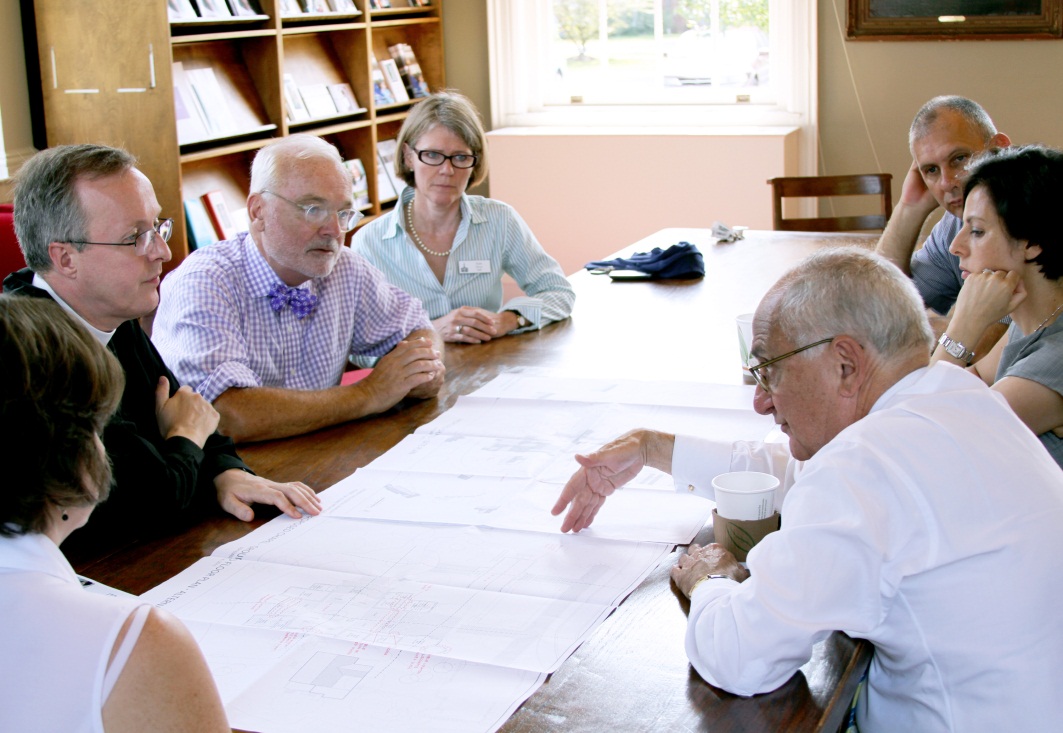 Precedent Research
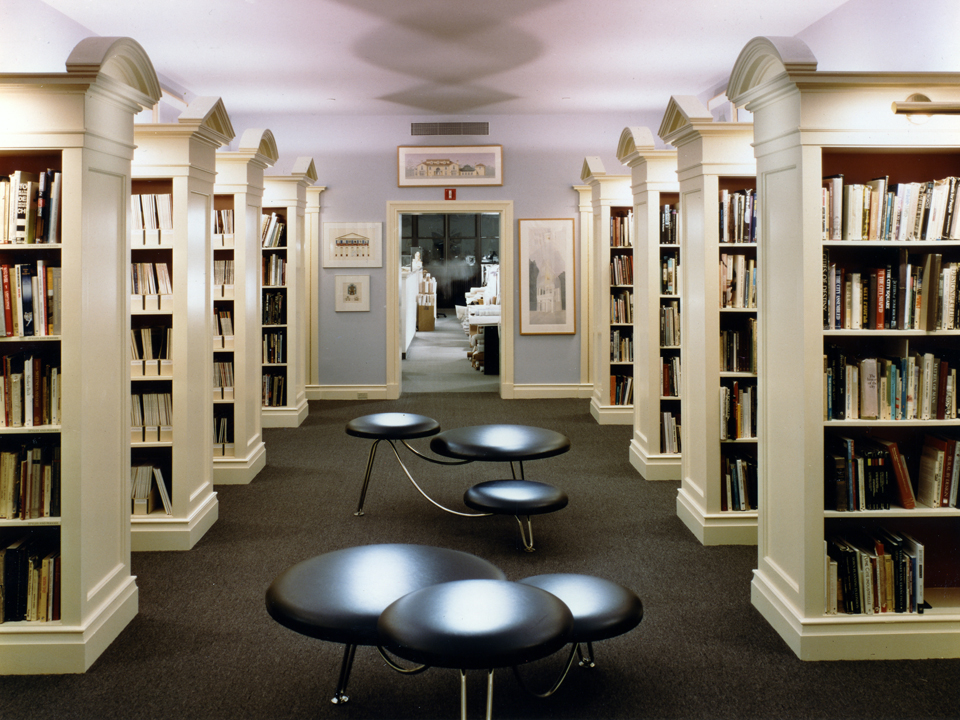 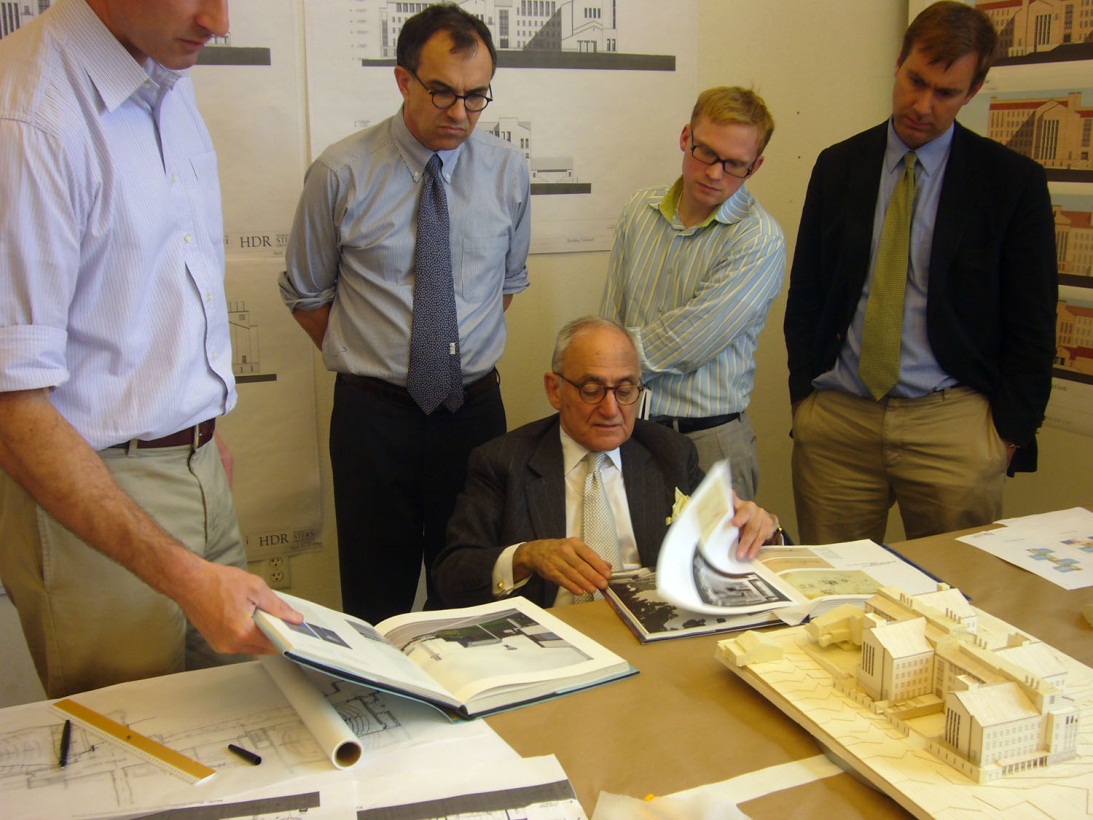 RAMSA library
RAMSA team meeting
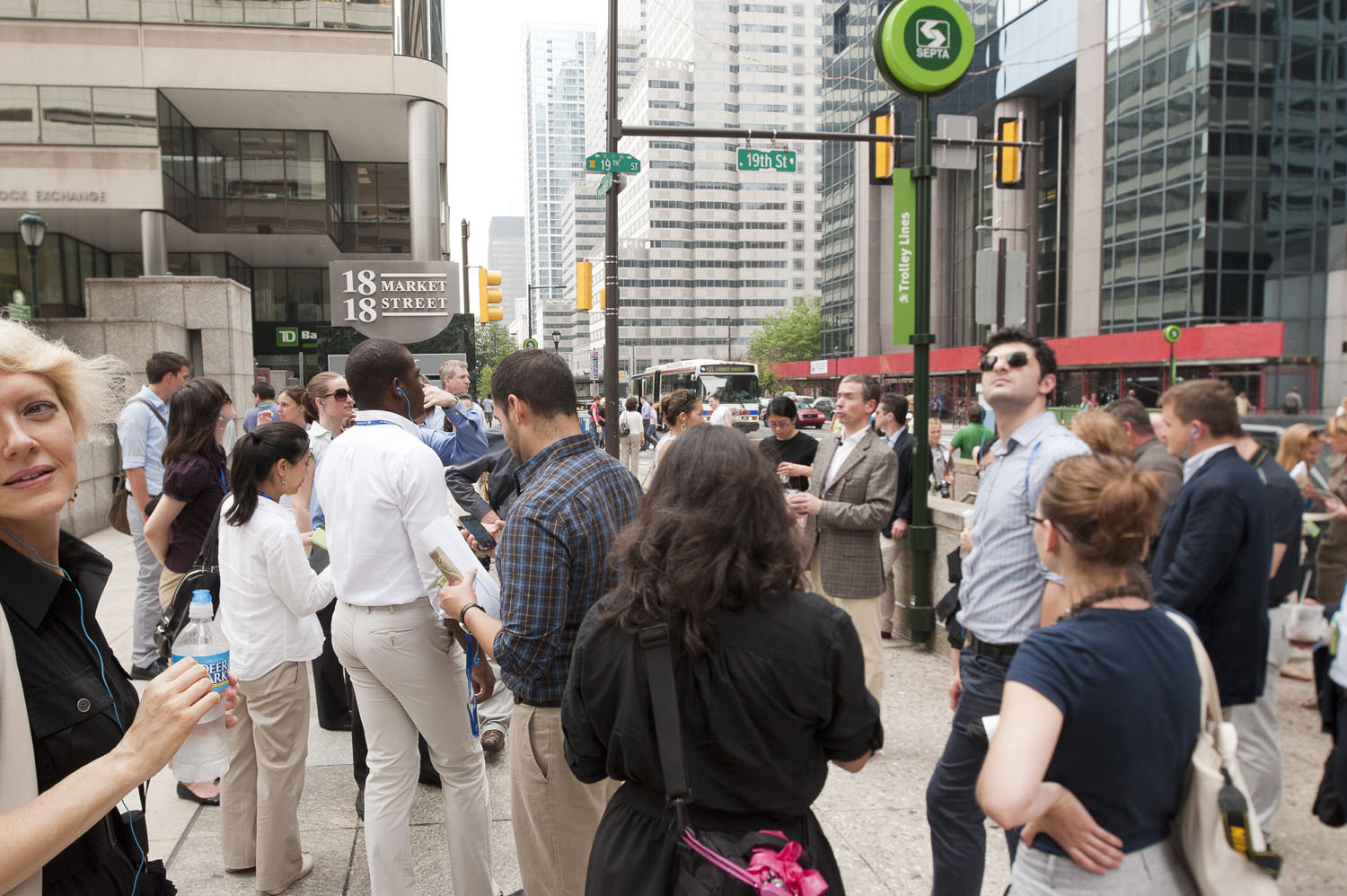 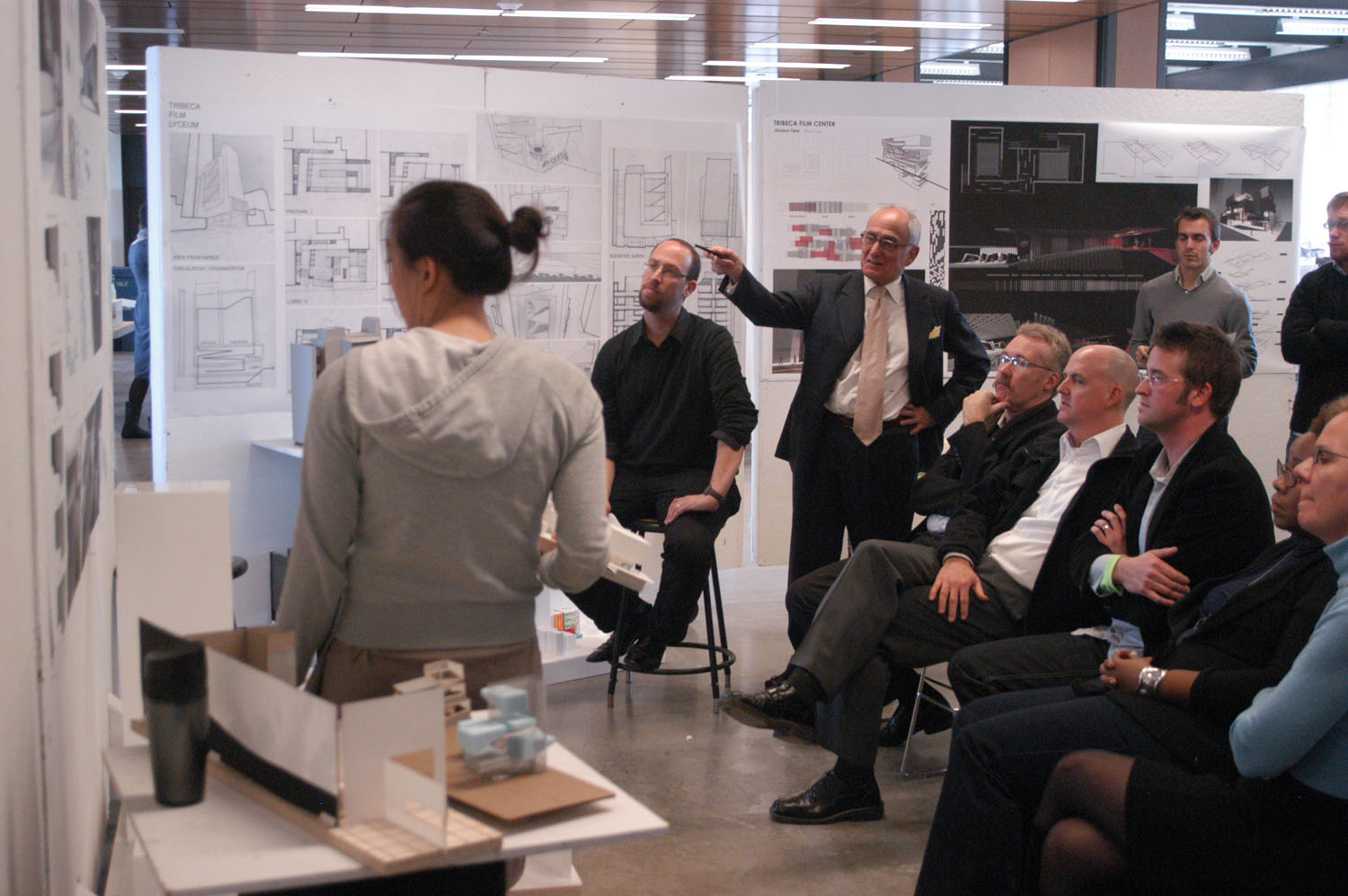 Office field trip
Dean Stern at Yale
Precedent Research
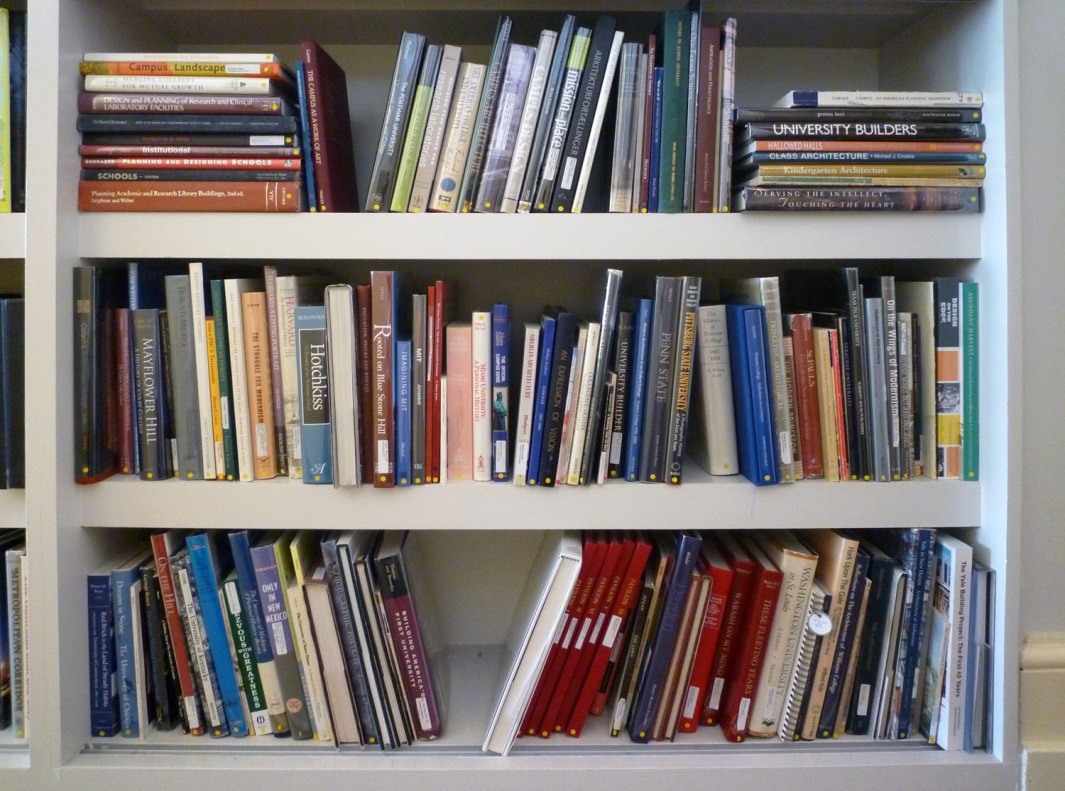 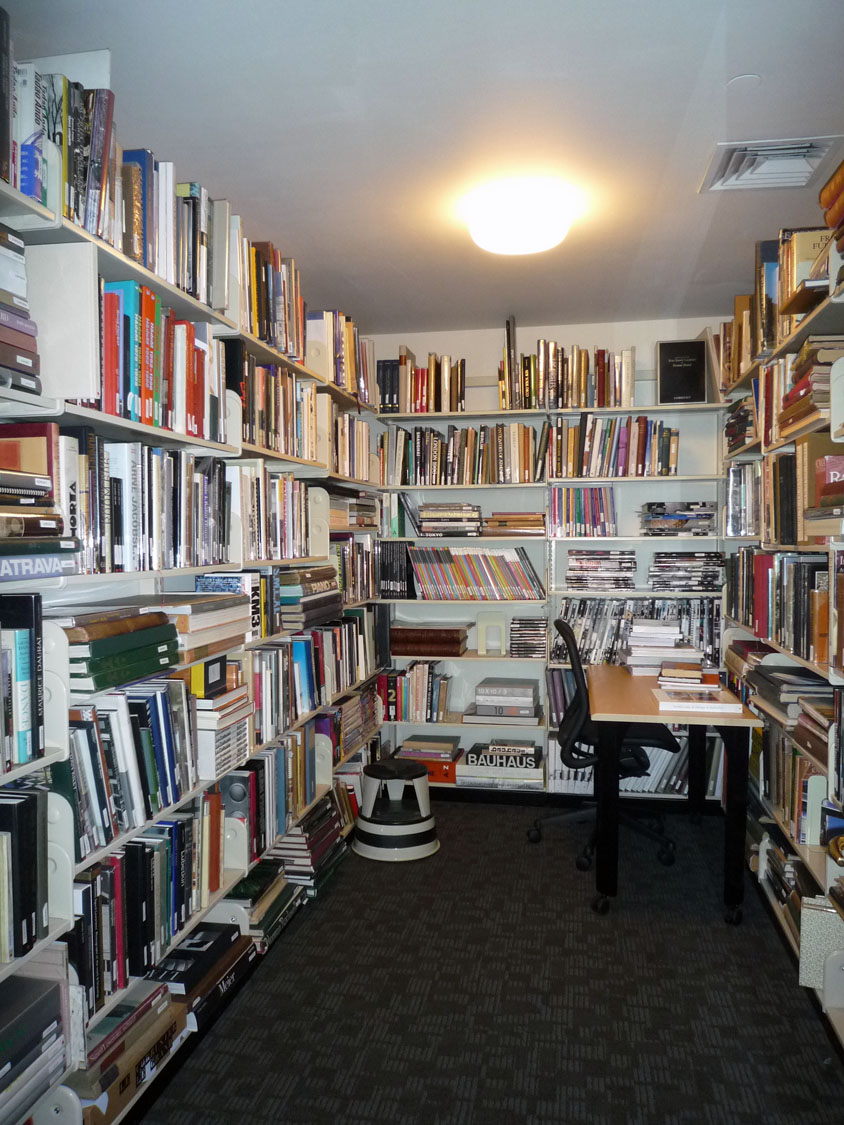 RAMSA library overflow
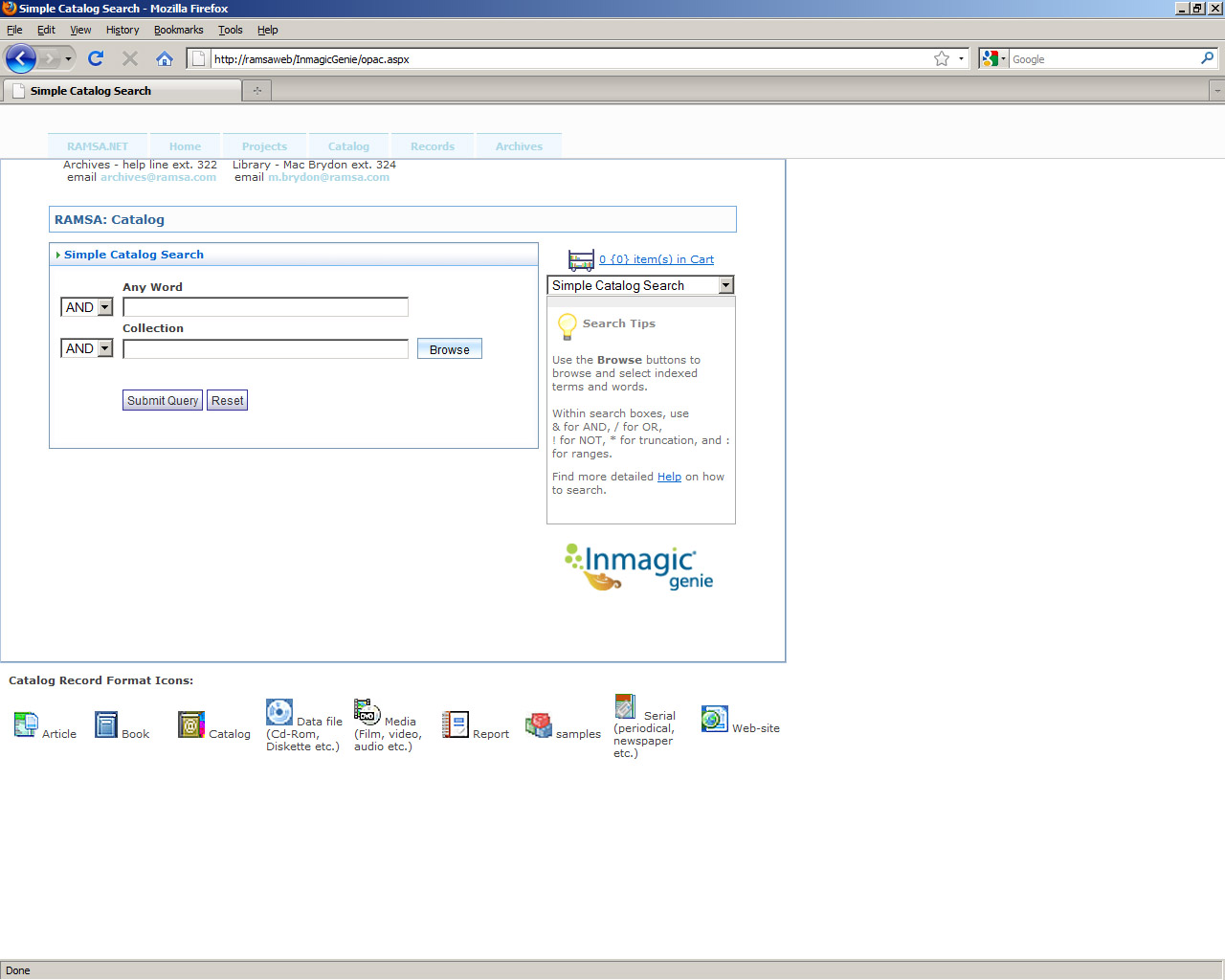 RAMSA library locked book room
RAMSA library search engine
Precedent Research
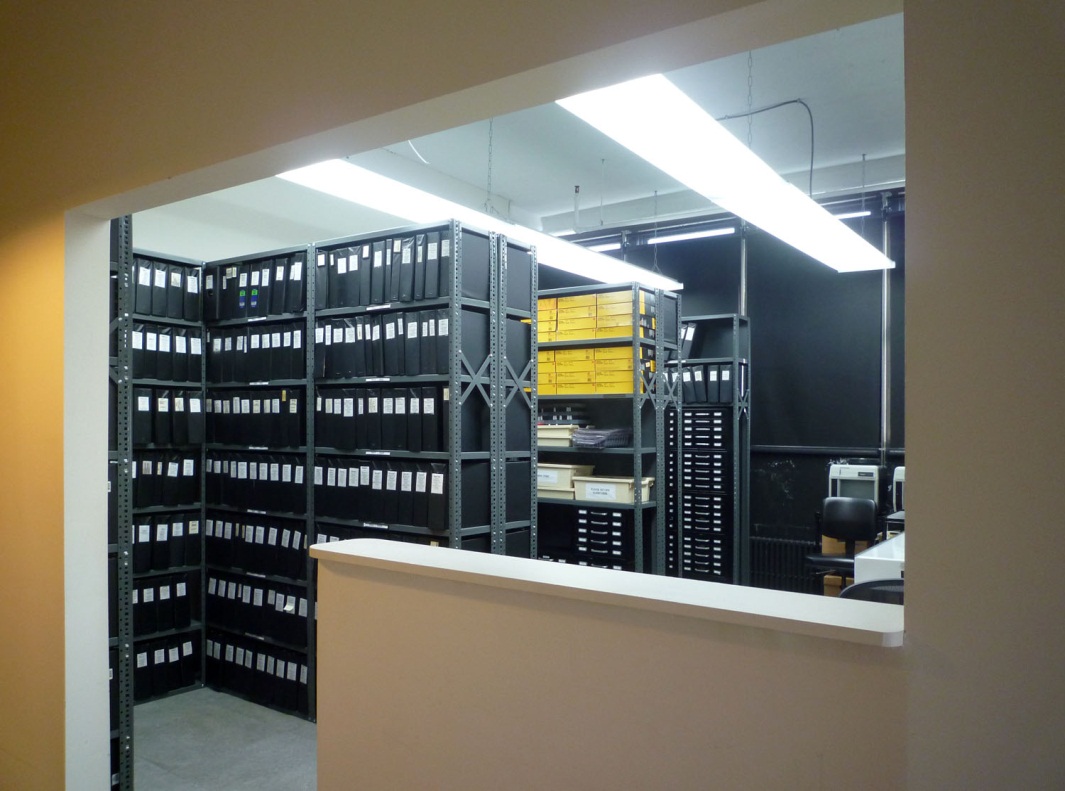 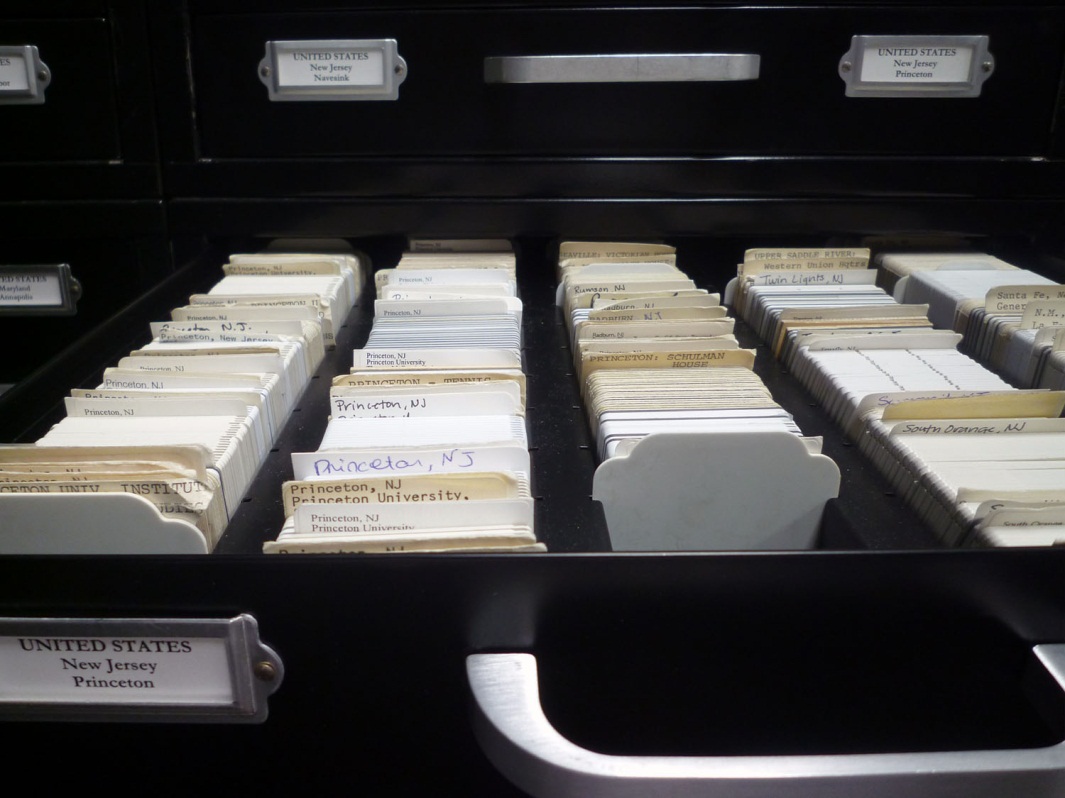 RAMSA slide library
RAMSA slide library
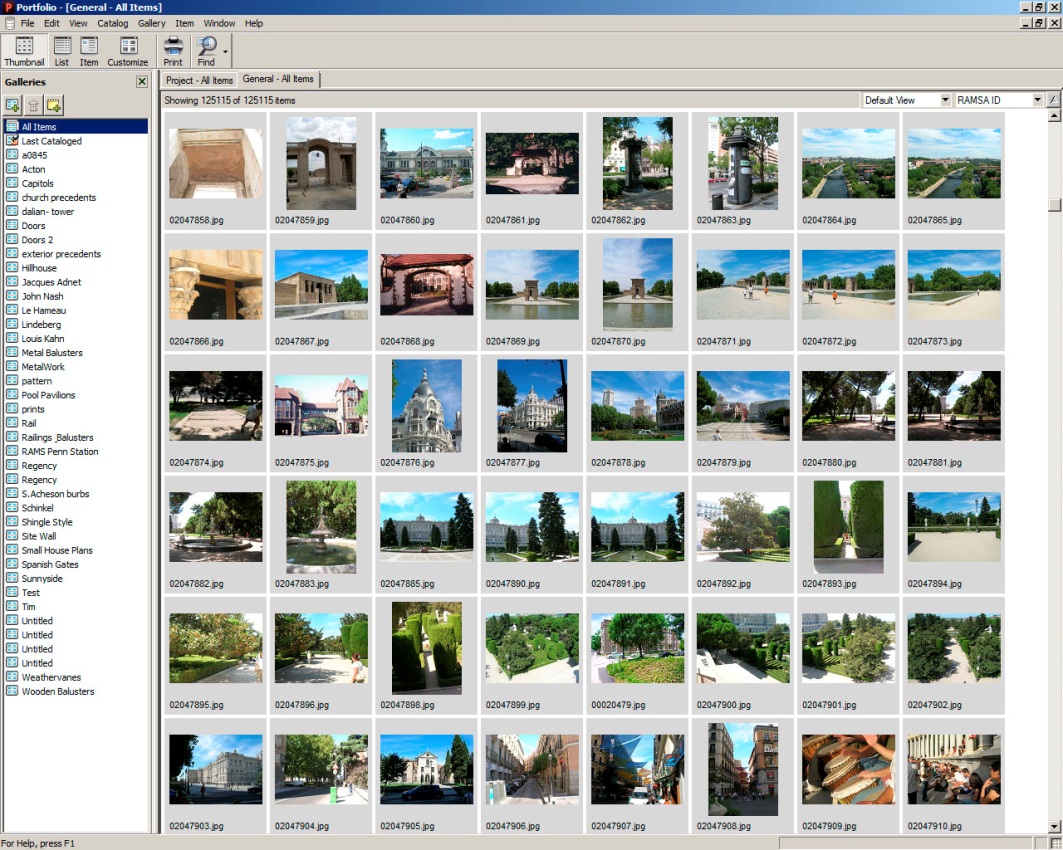 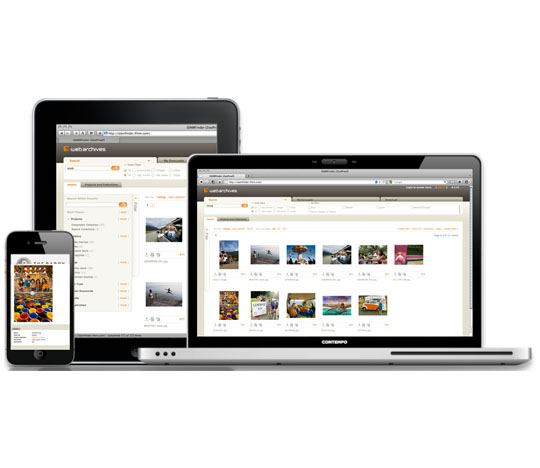 iDAM (Intelligent Digital Asset Management)
Portfolio image database
Precedent Research
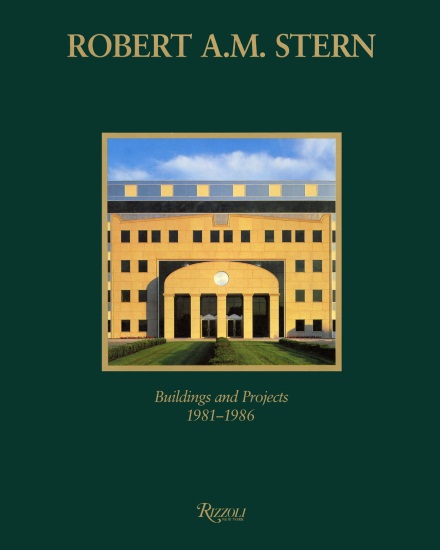 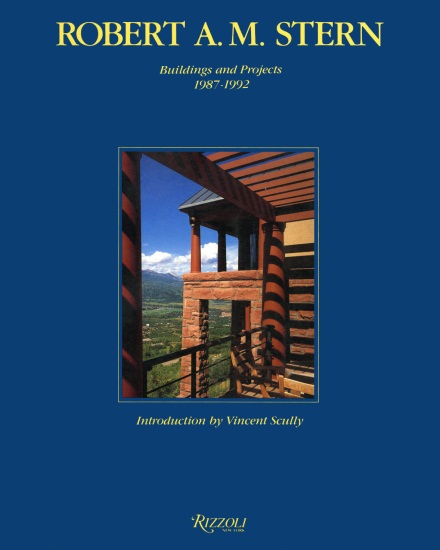 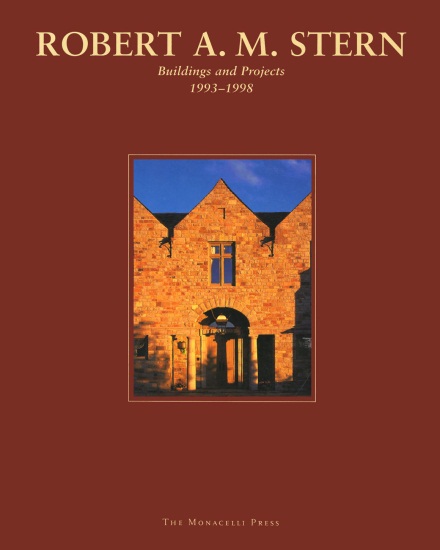 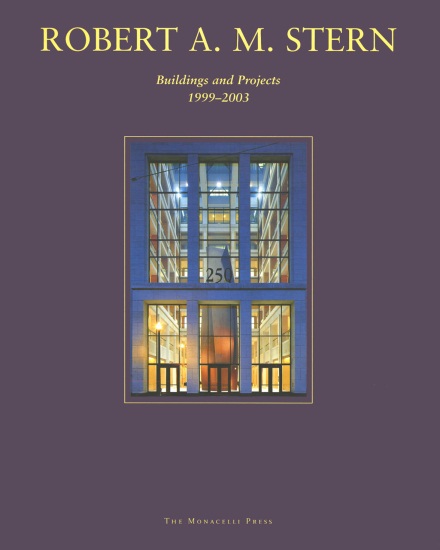 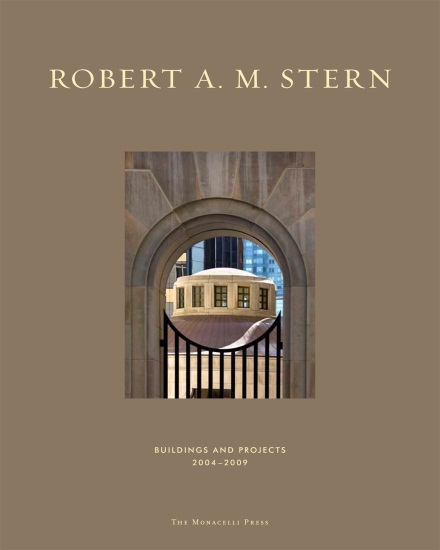 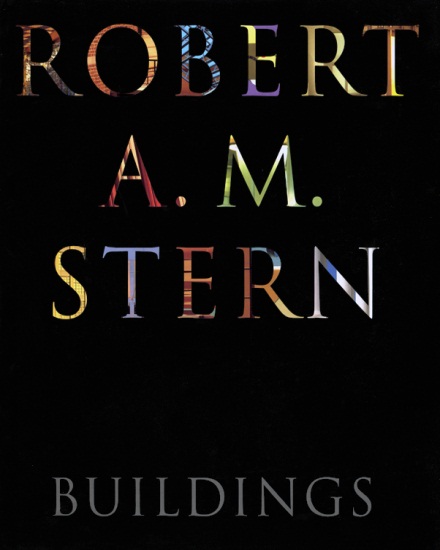 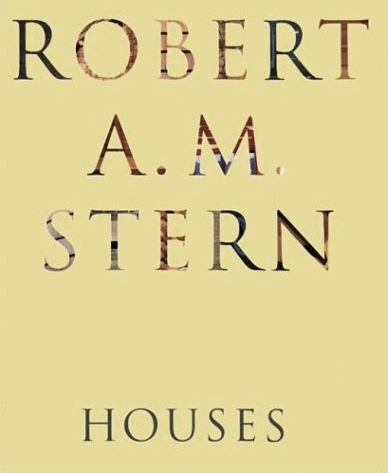 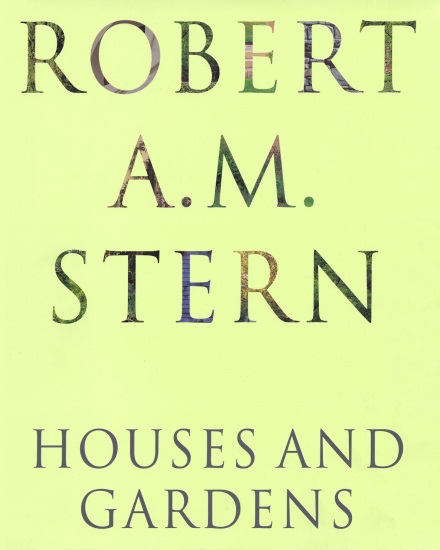 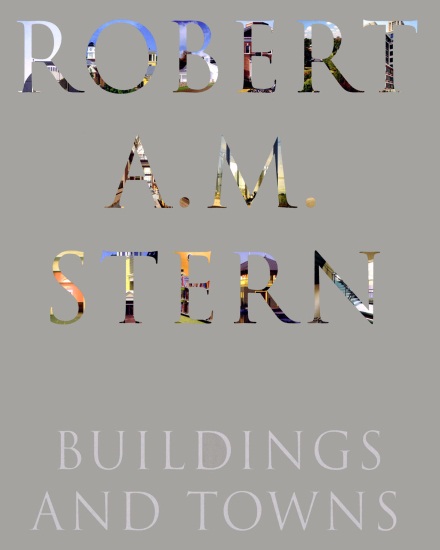 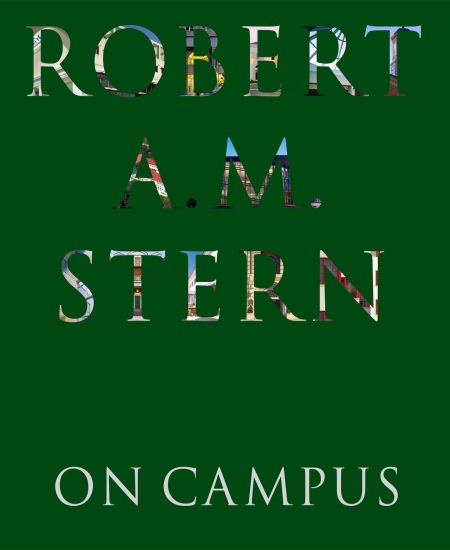 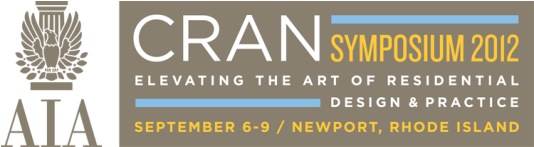 [Speaker Notes: Thank you.]
Precedent Research
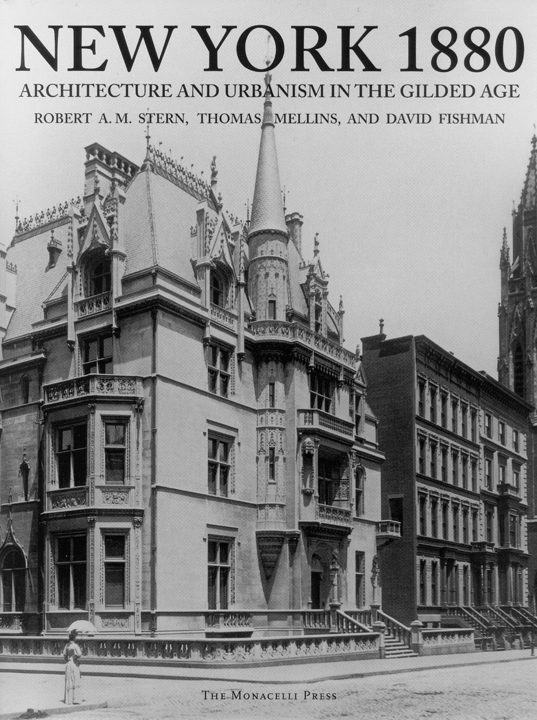 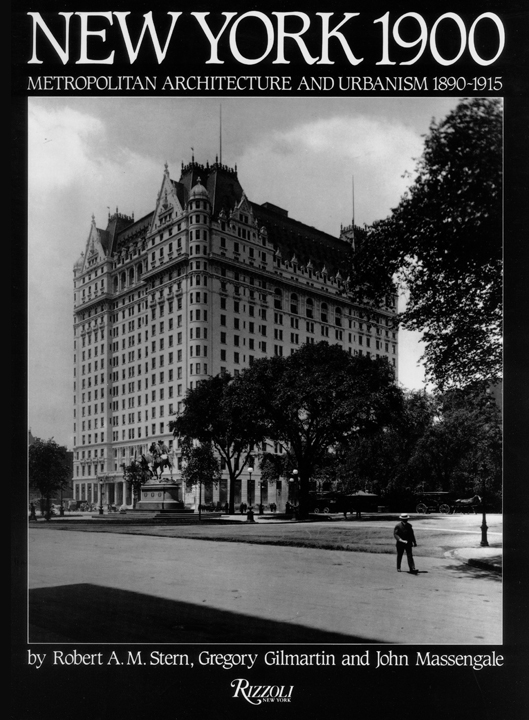 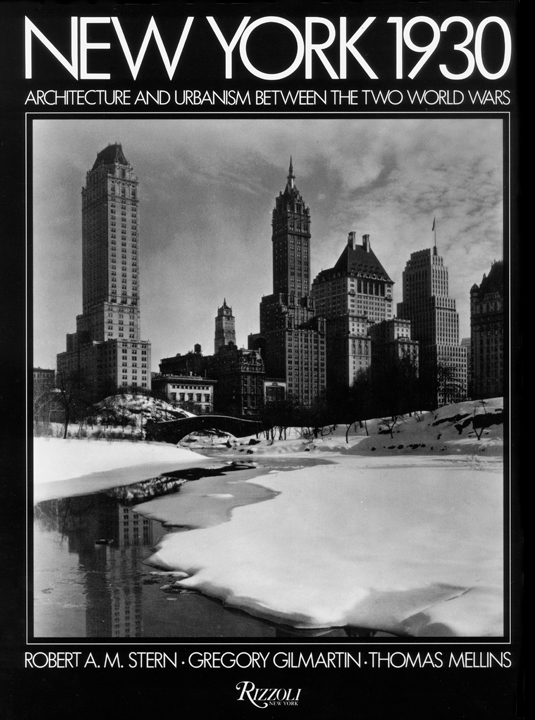 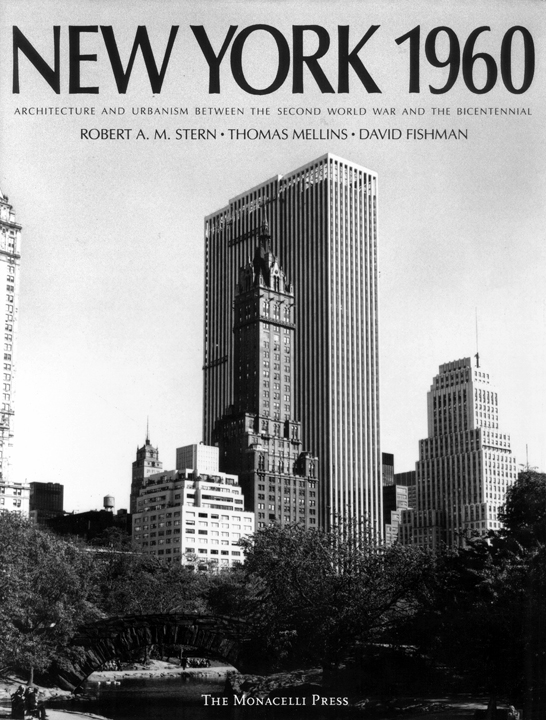 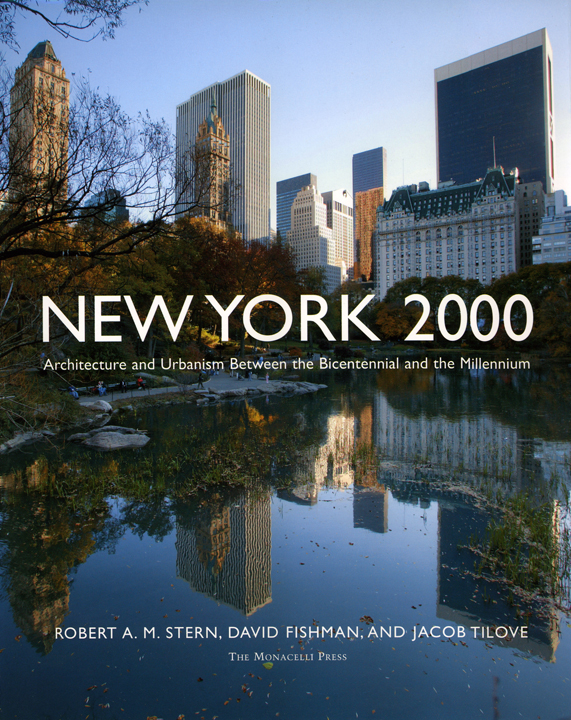 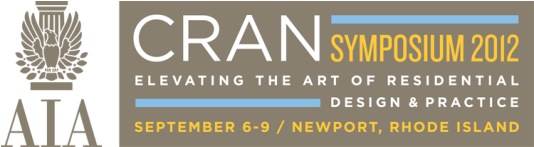 Firm Organizational Chart
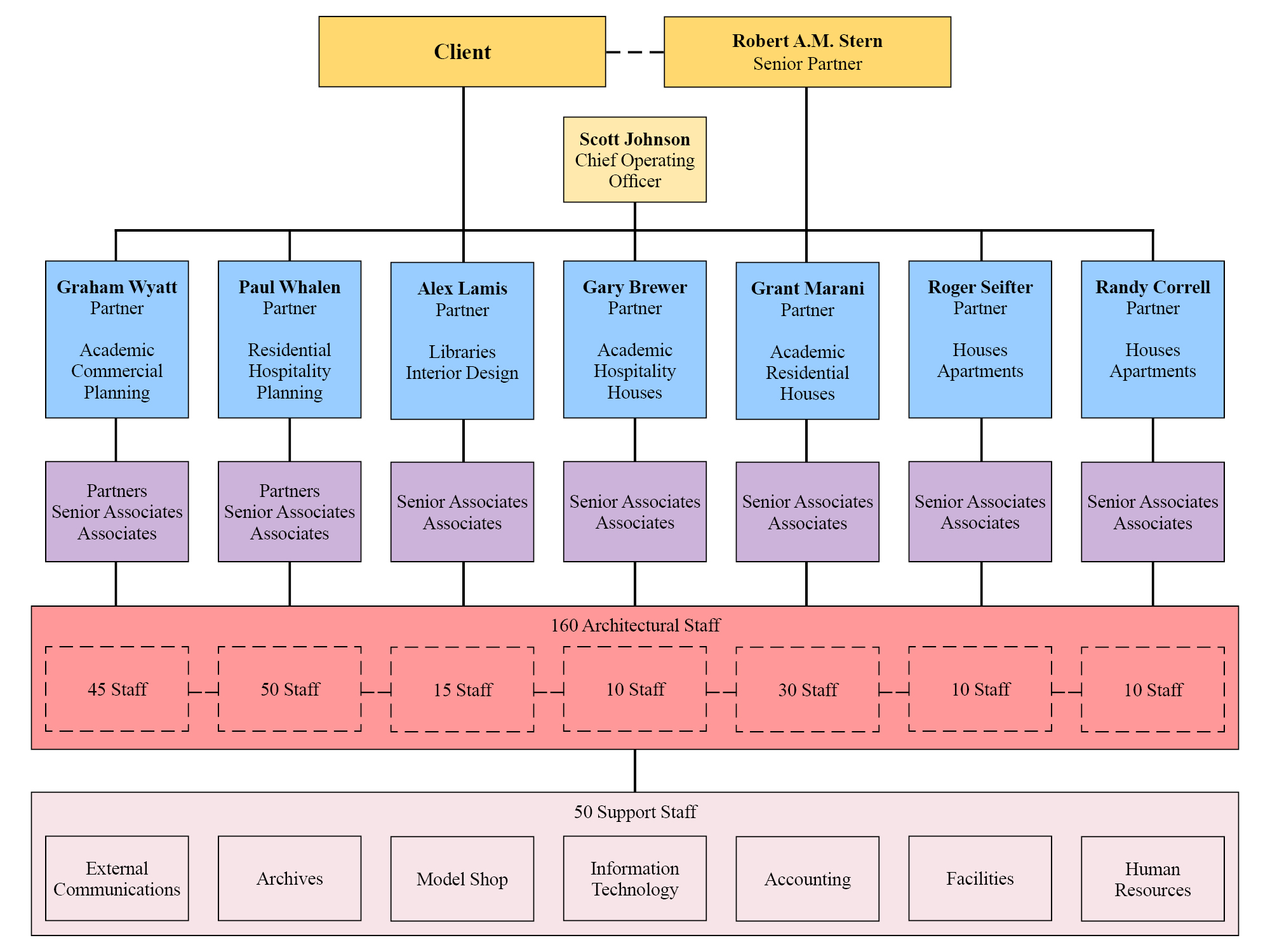 Michael G. Imber Architect
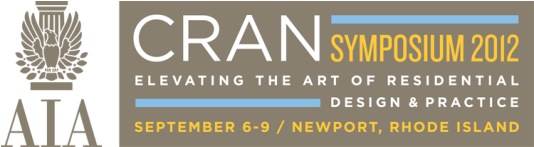 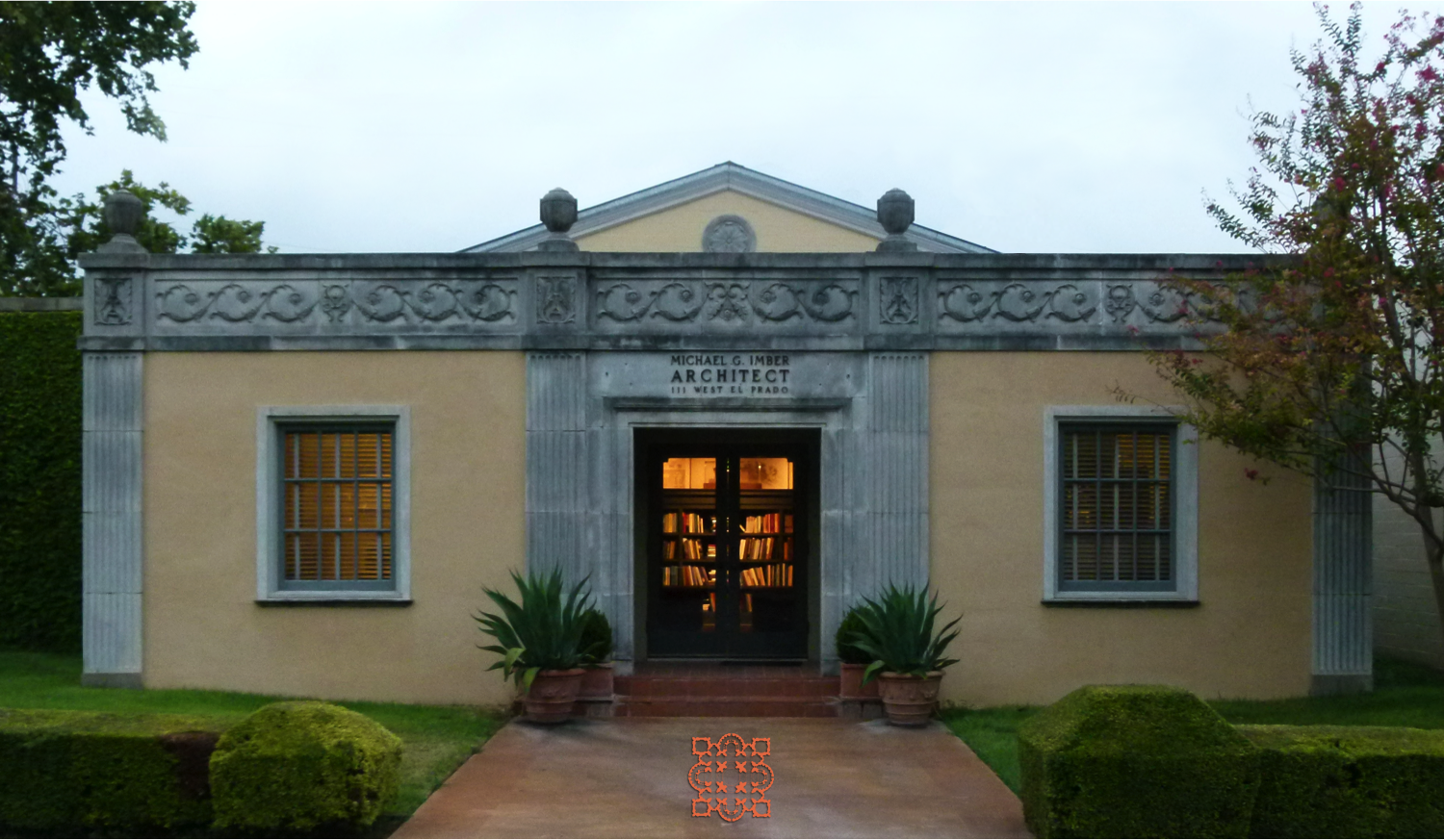 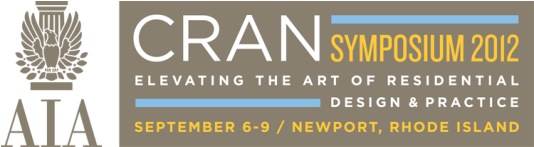 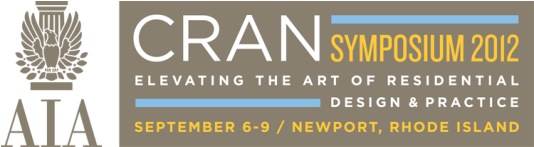 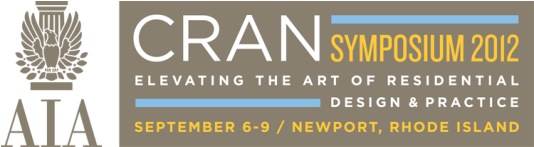 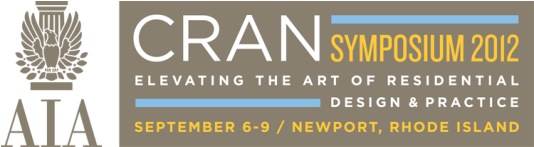 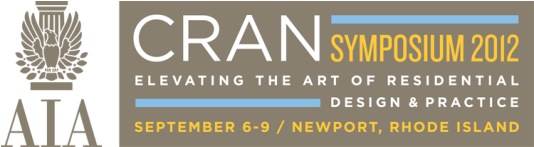 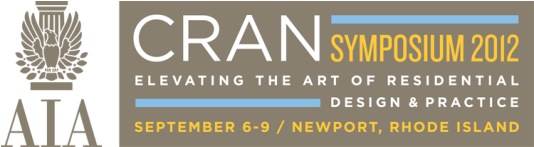 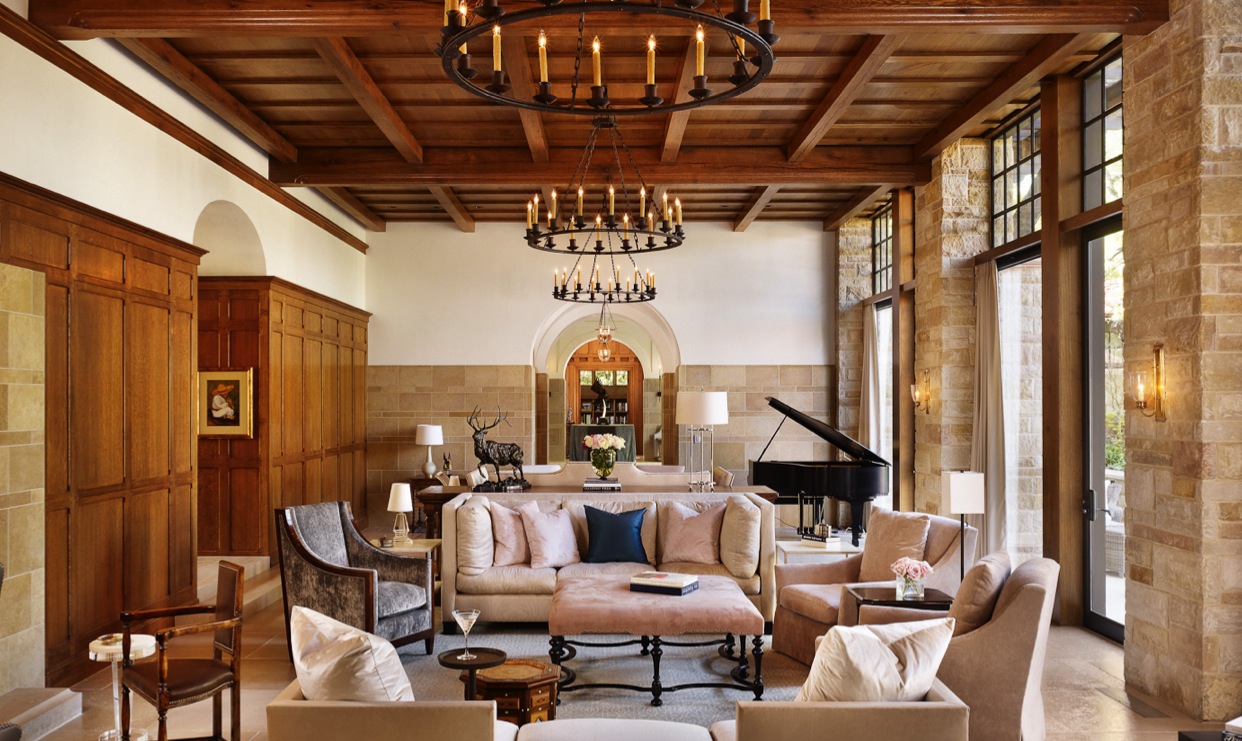 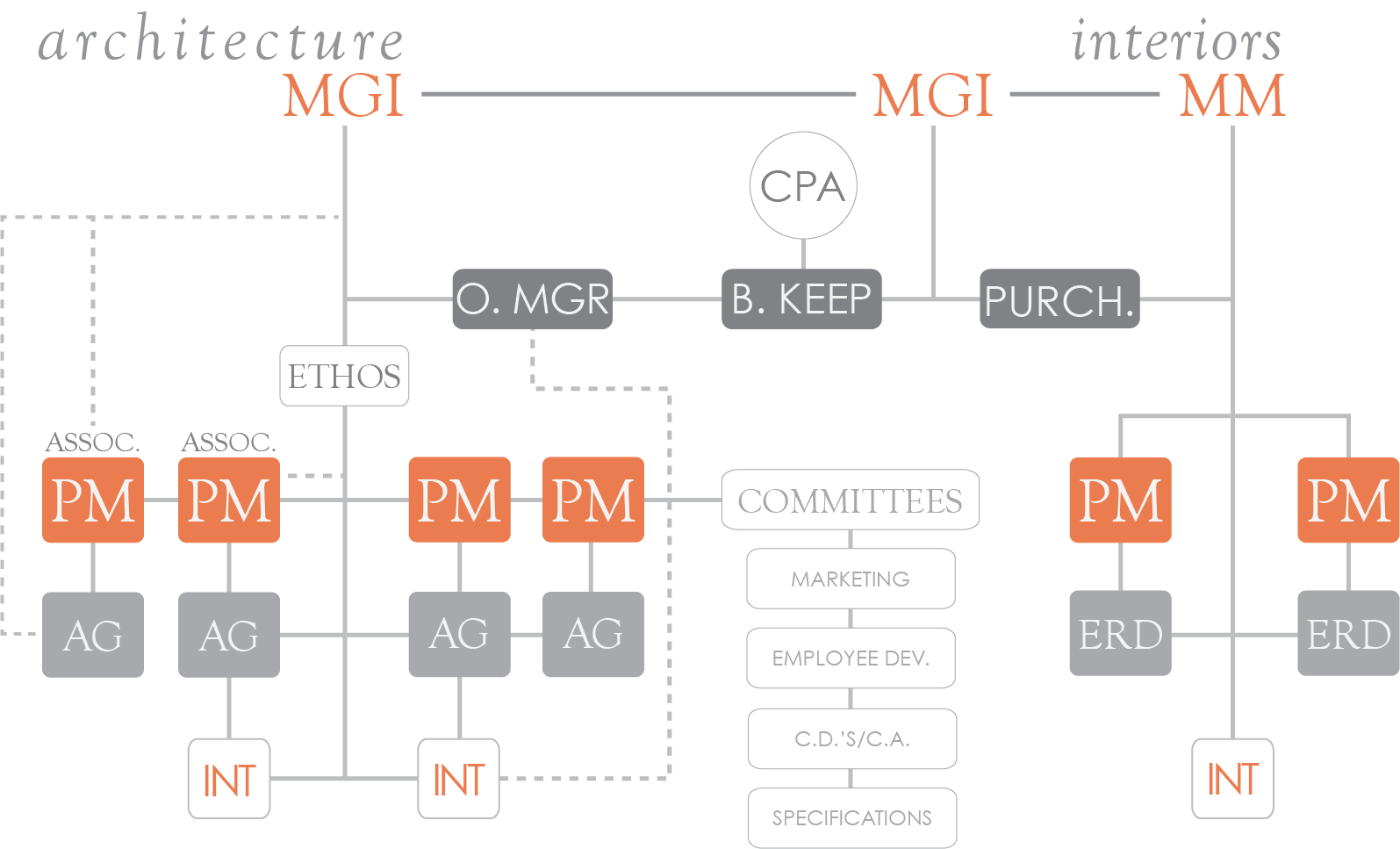 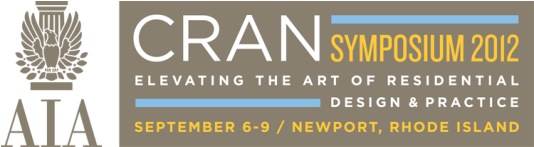 Allan Shope Architect
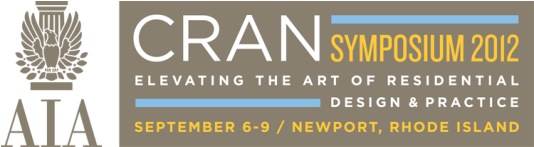 Allan P. Shope
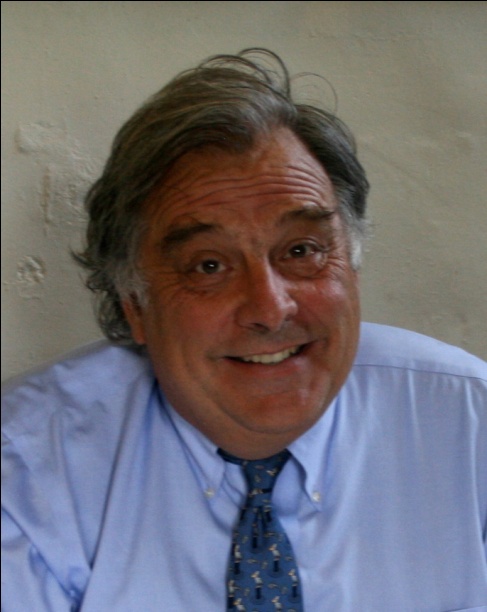 Employees: 5
Gross Annual Revenue $1,000,000
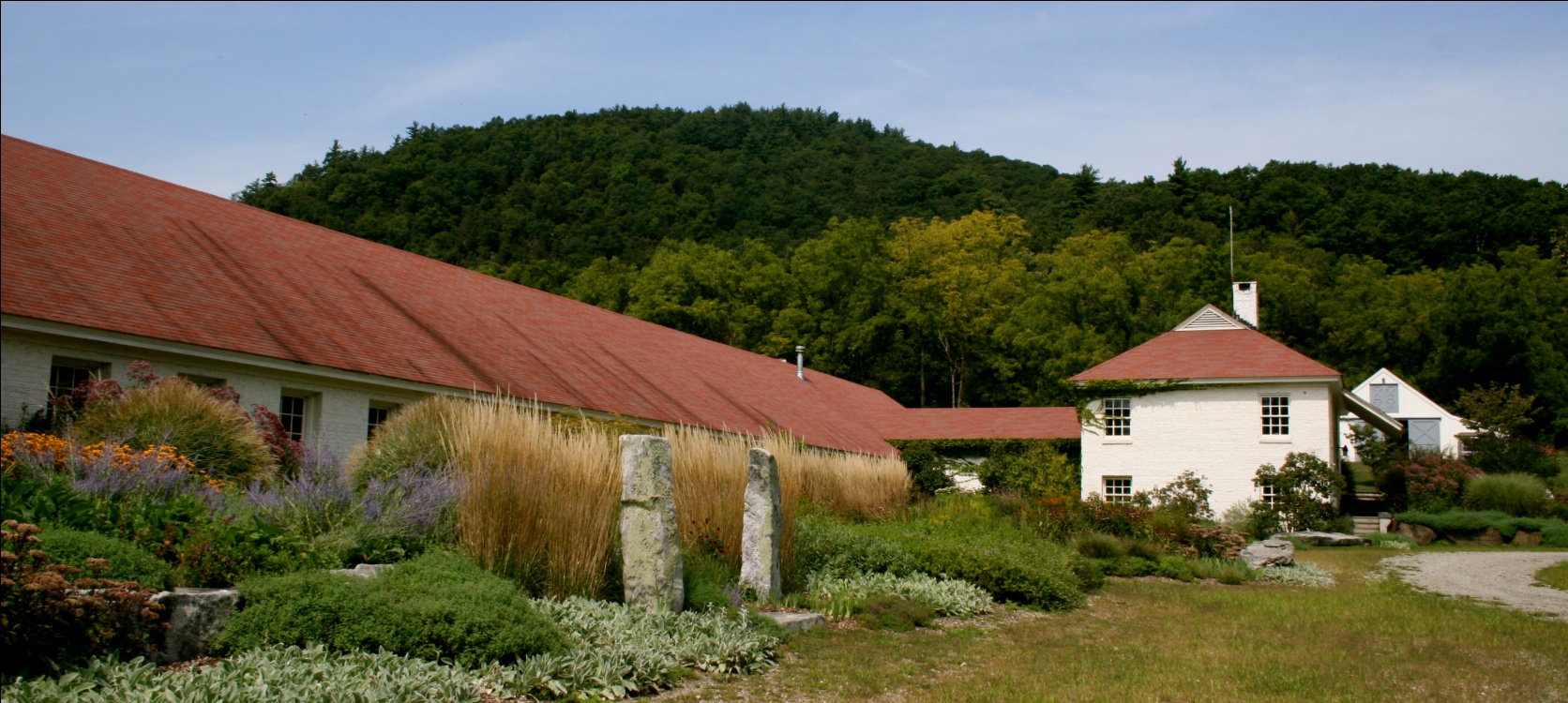 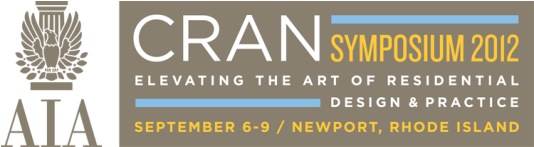 Allan Shope Architect (organizational chart)
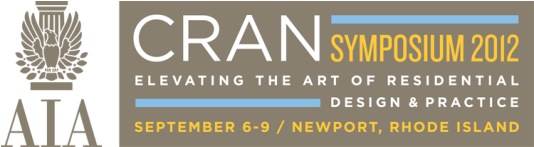 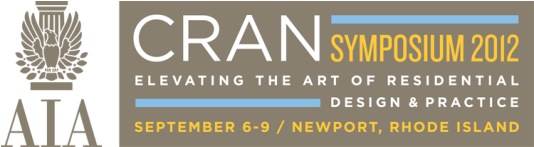 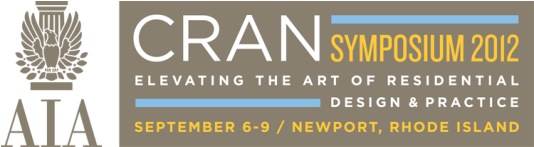 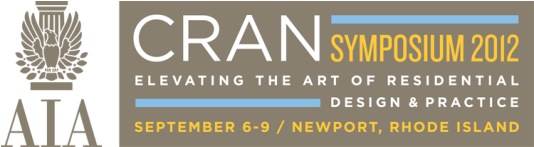 The discussion
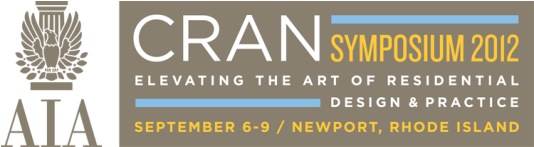 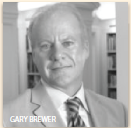 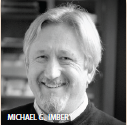 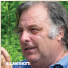 Gary BrewerLarge firm
Michael ImberMedium firm
Allan Shope
Small firm
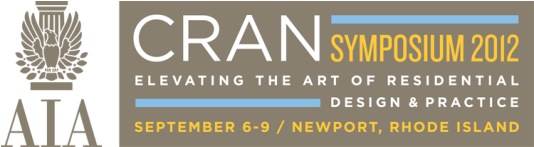 Questions?
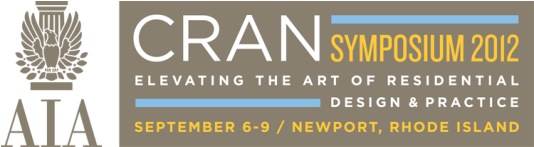 Thank you
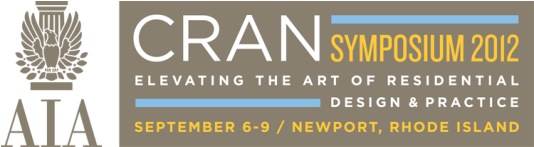